Describing me and others
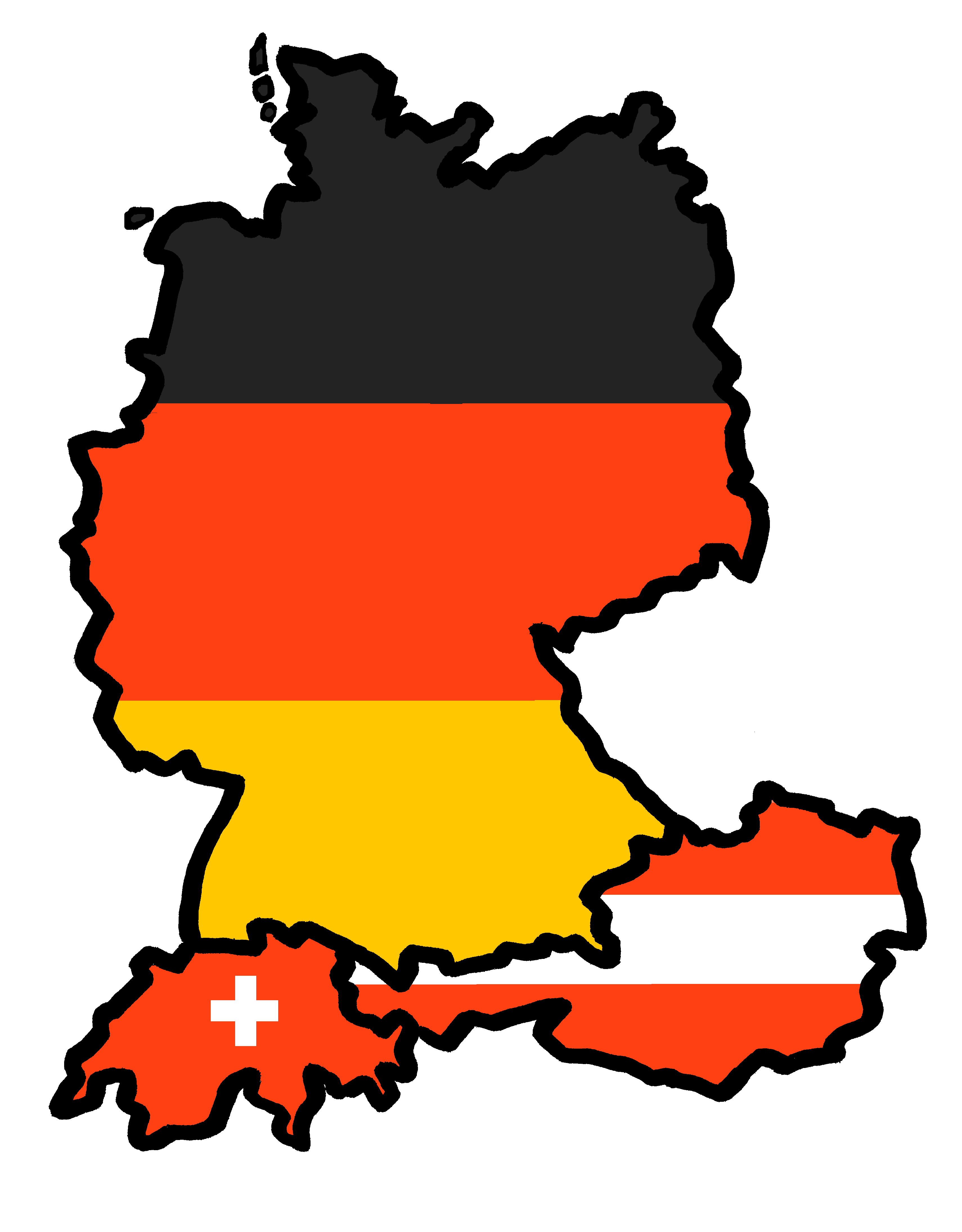 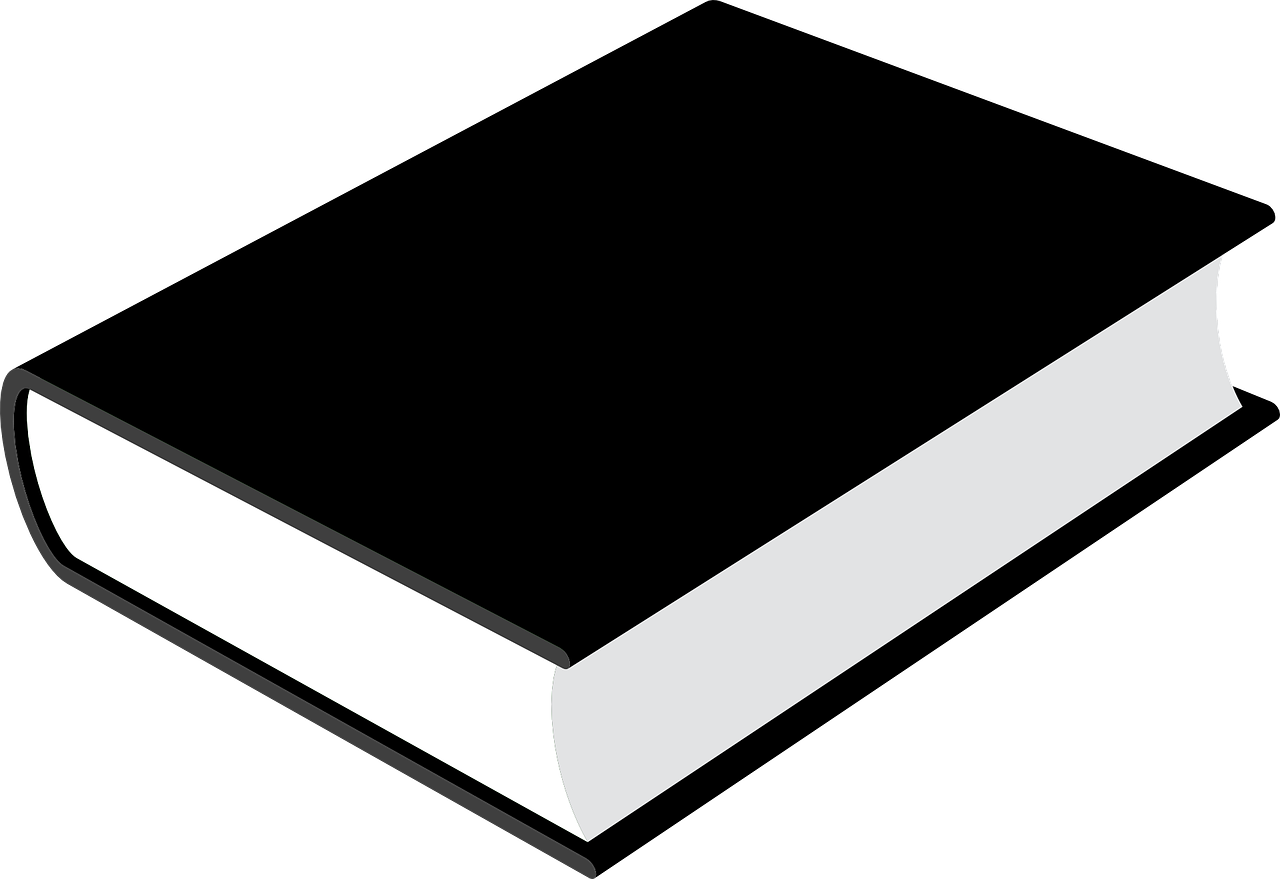 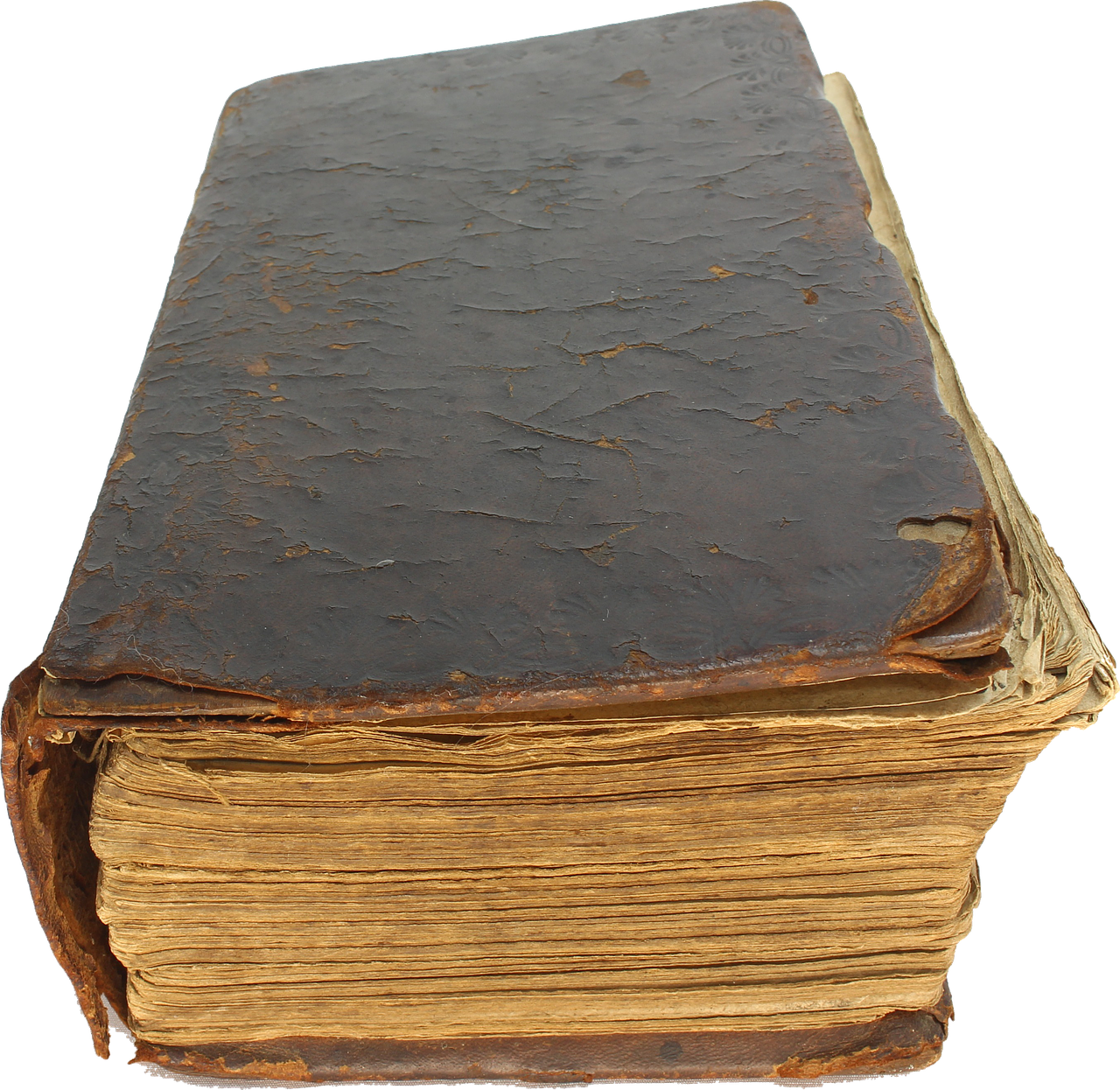 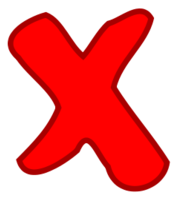 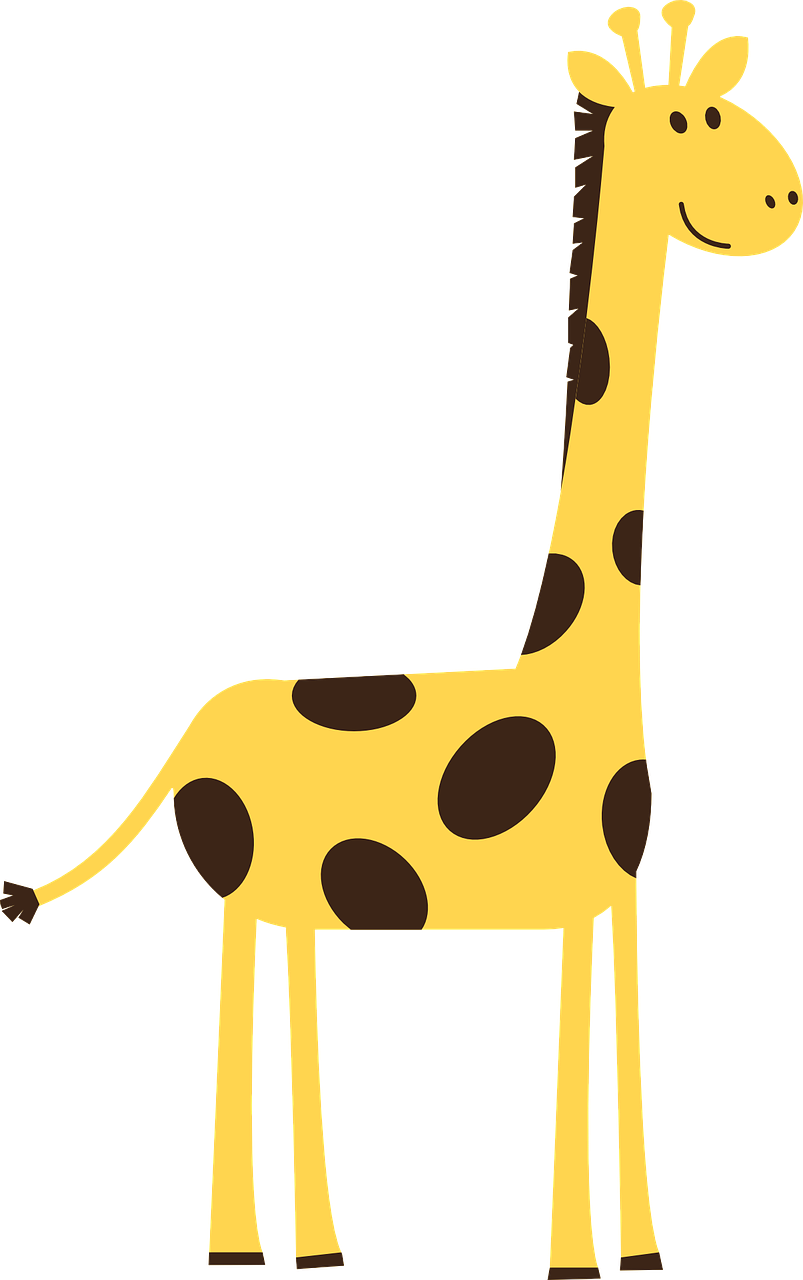 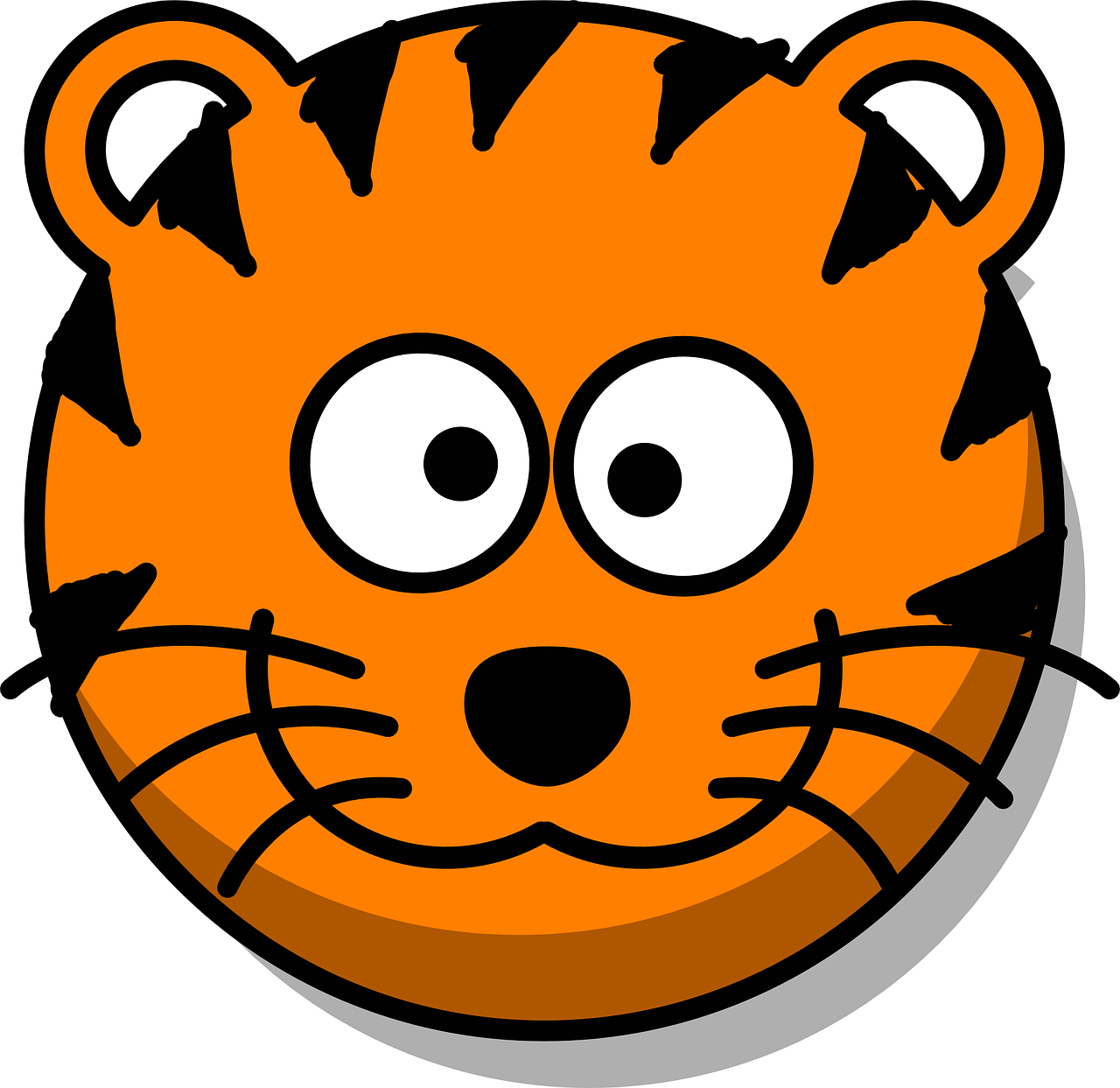 gelb
Follow ups 1-5
Term 1 Week 9
[Speaker Notes: Artwork by Steve Clarke. Pronoun pictures from NCELP (www.ncelp.org). All additional pictures selected from Pixabay and are available under a Creative Commons license, no attribution required.

Phonics:  
[w] Antwort [522] gewinnen [372]  ja [45] wahr [737] Wasser  [254] Welt [164] 

Vocabulary:
New words in bold: alt [138] neu [84] lang [97] rund [296]
Revisit 1: Ding [370] Farbe [1079] Ort [341]  Person [357] klar [239] oder [35]
Revisit 2: ich [10] er [15] sie [7] sein1, bin, ist [4] da [239] hier [68] Guten Morgen  [n/a] Hallo [1077] ja [45] nein [148]

Jones, R.L & Tschirner, E. (2019). A frequency dictionary of German: Core vocabulary for learners. London: Routledge.

The frequency rankings for words that occur in this PowerPoint which have been previously introduced in these resources are given in the SOW and in the resources
that first introduced and formally re-visited those words. 
For any other words that occur incidentally in this PowerPoint, frequency rankings will be provided in the notes field wherever possible.

Note that the first three lessons of the year teach language that can be continuously recycled as lesson routine every lesson in Y3/4.
The idea would be that the class teacher (whether or not s/he teaches the class German can re-use the language as part of the daily routine with the class.]
Follow up 1
Say all the words.
…
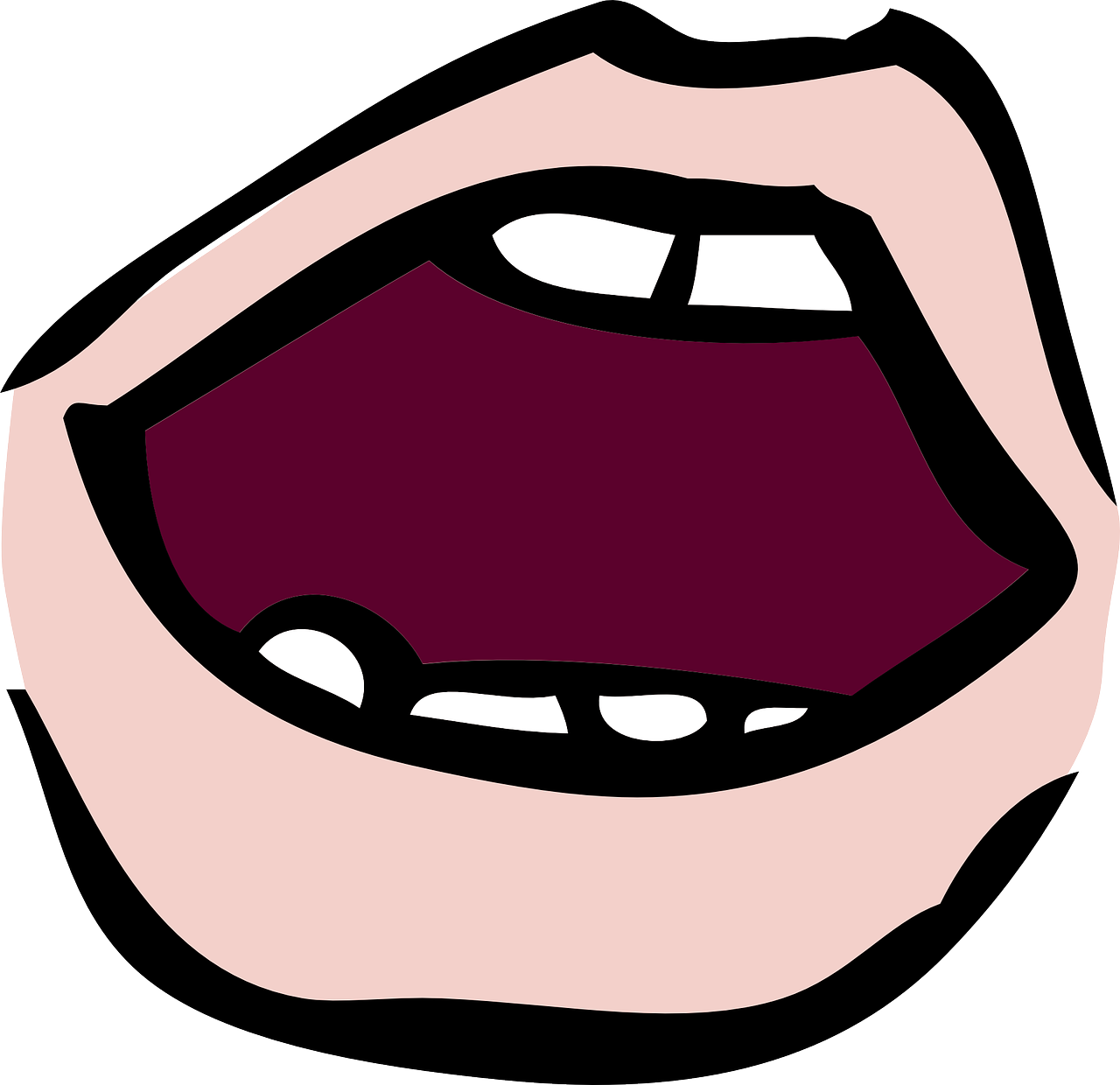 aussprechen
warum?[why?]
wie?[how?]
Winter[winter]
gewinnen[to win]
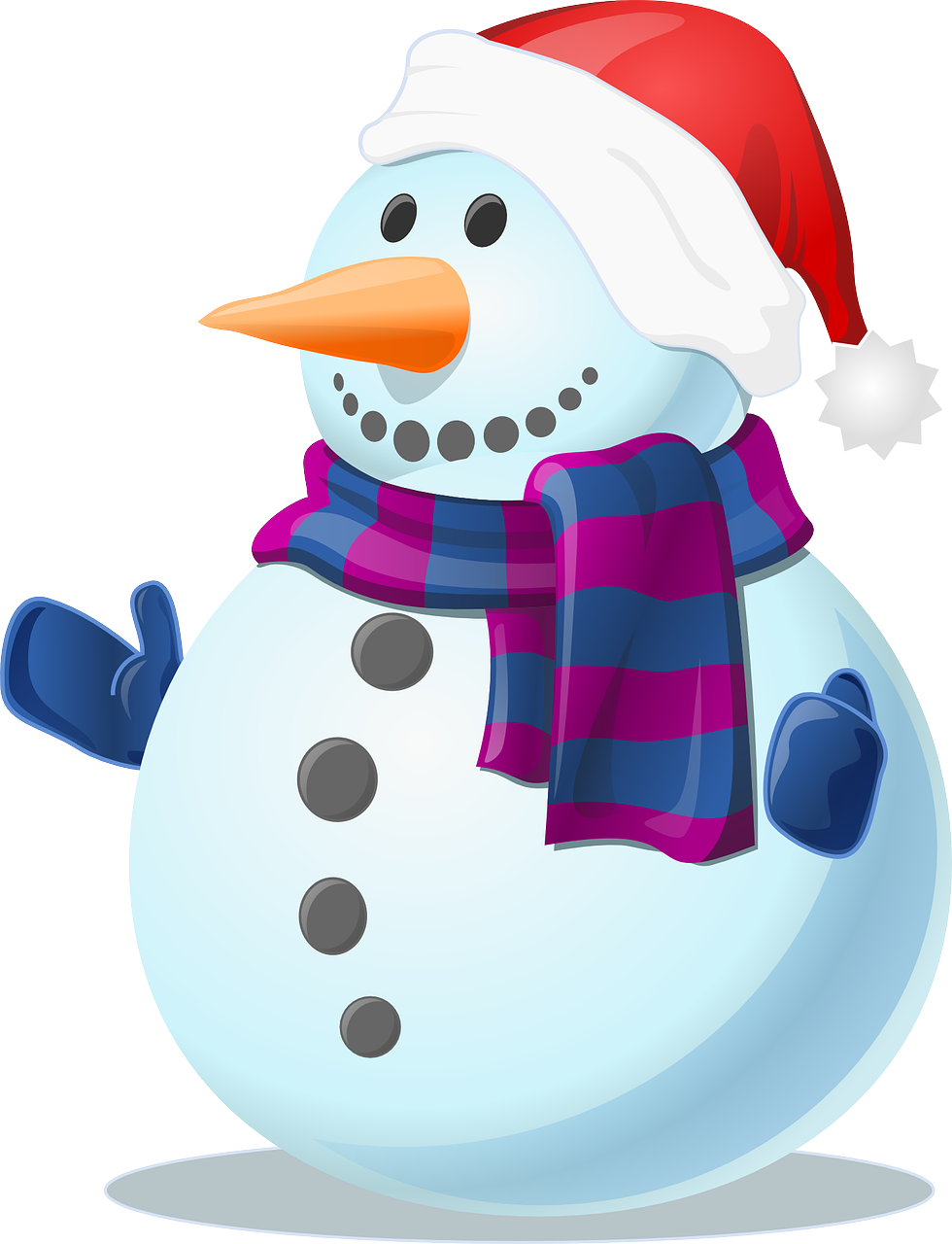 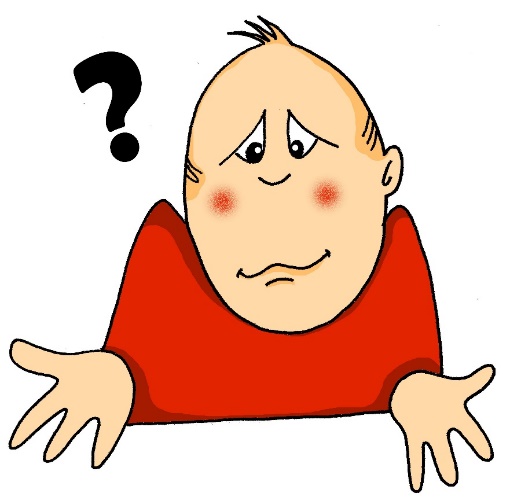 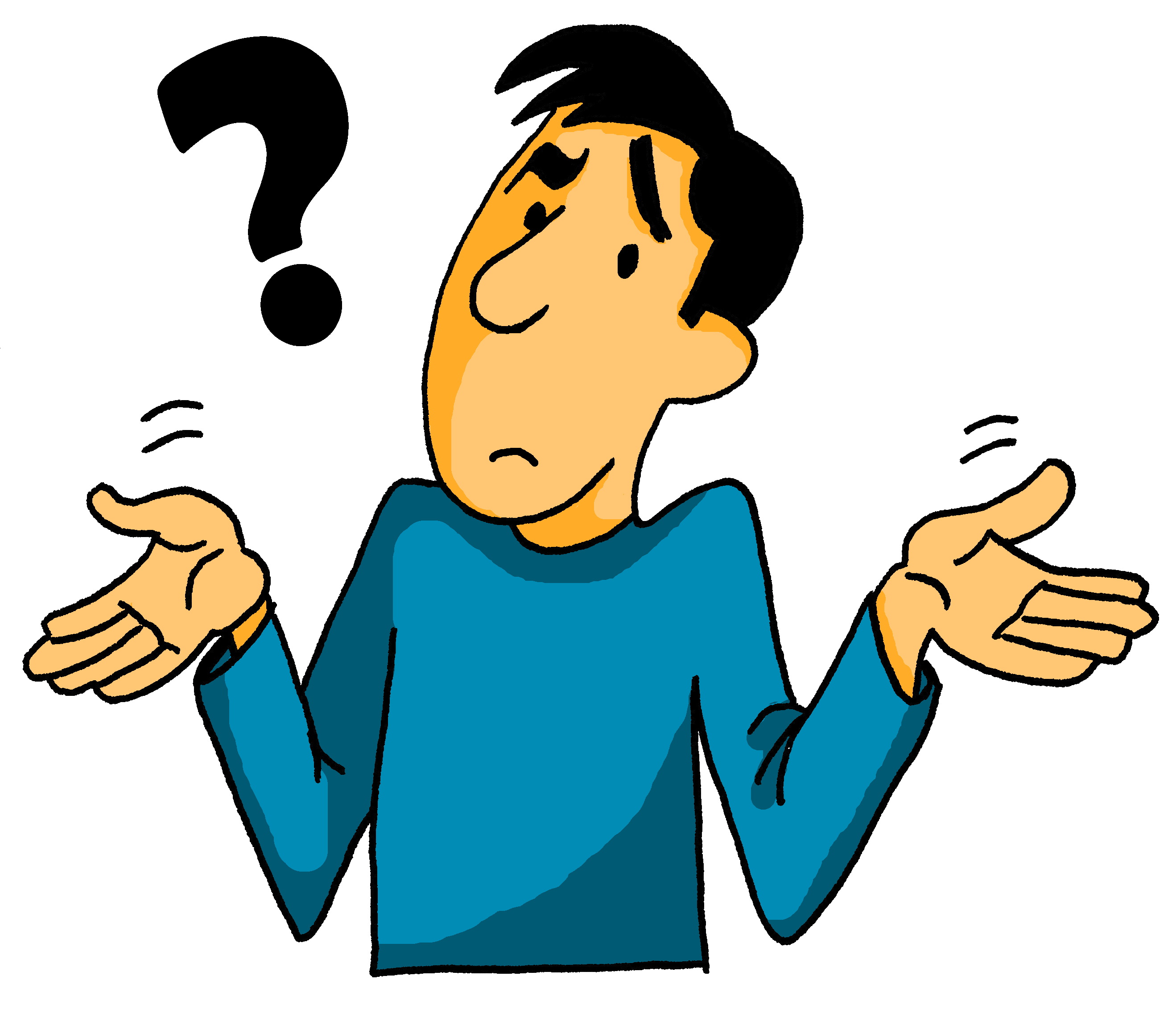 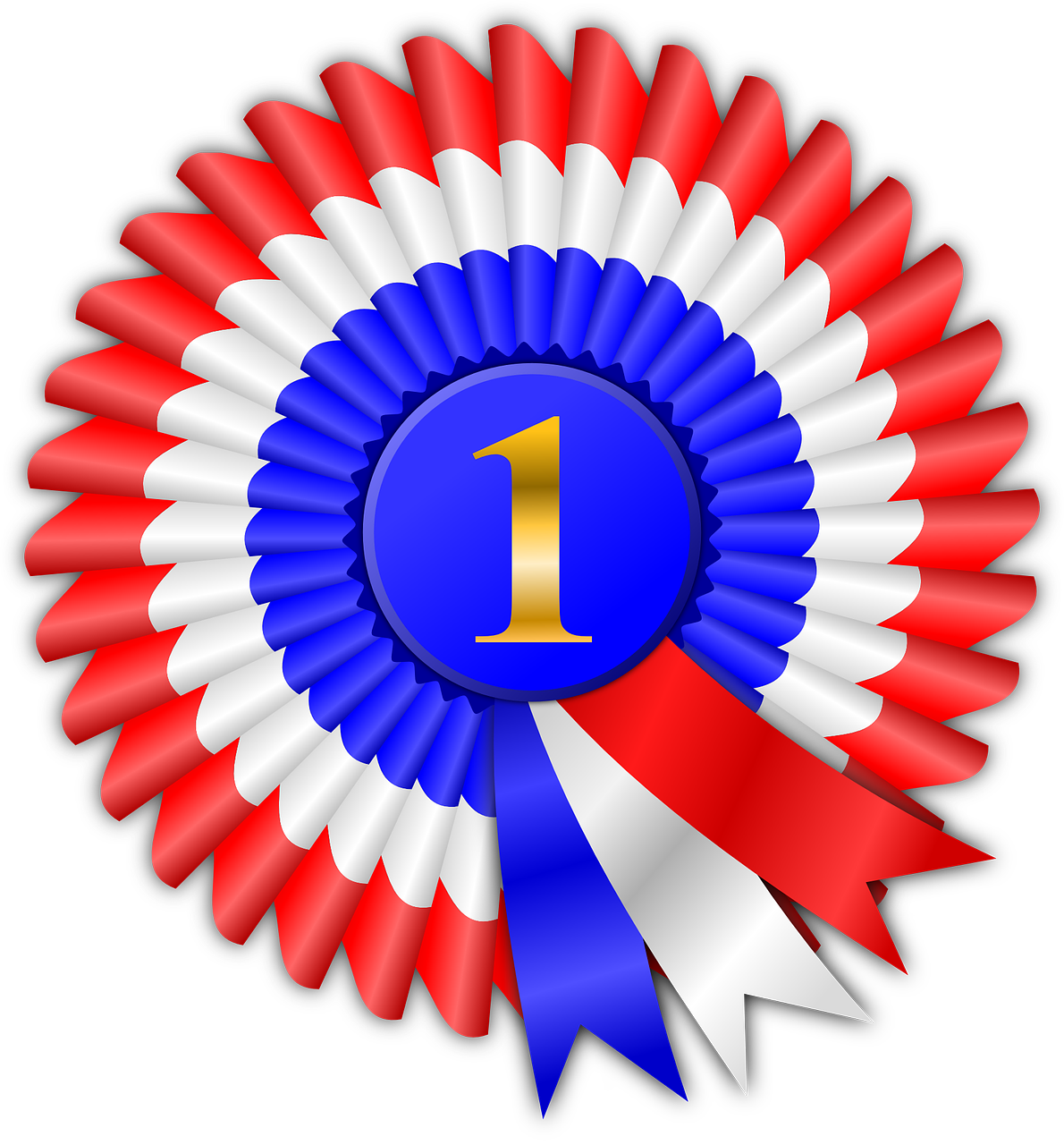 60
die Schweiz[Switzerland]
Welt[world]
Wand[wall]
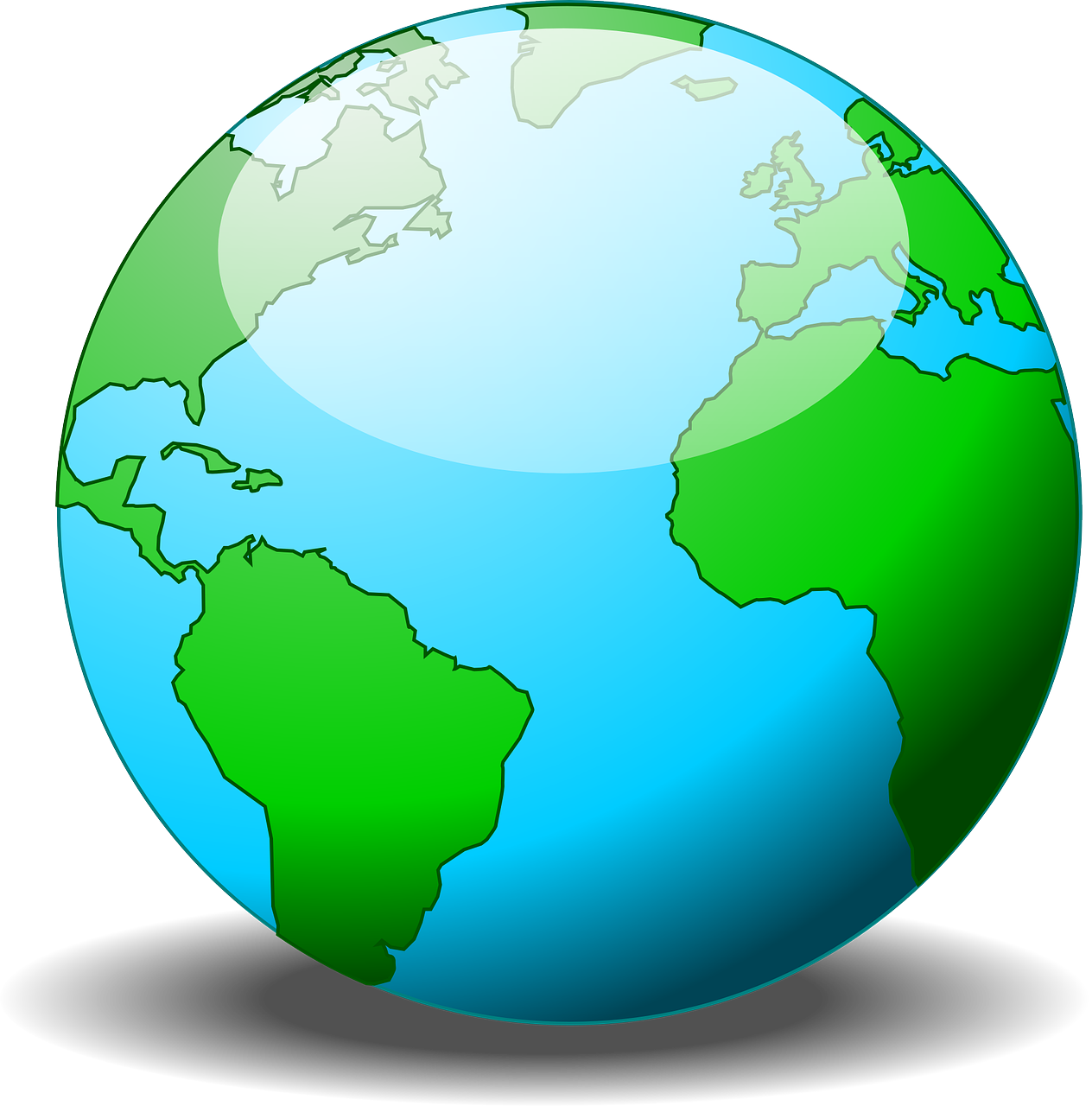 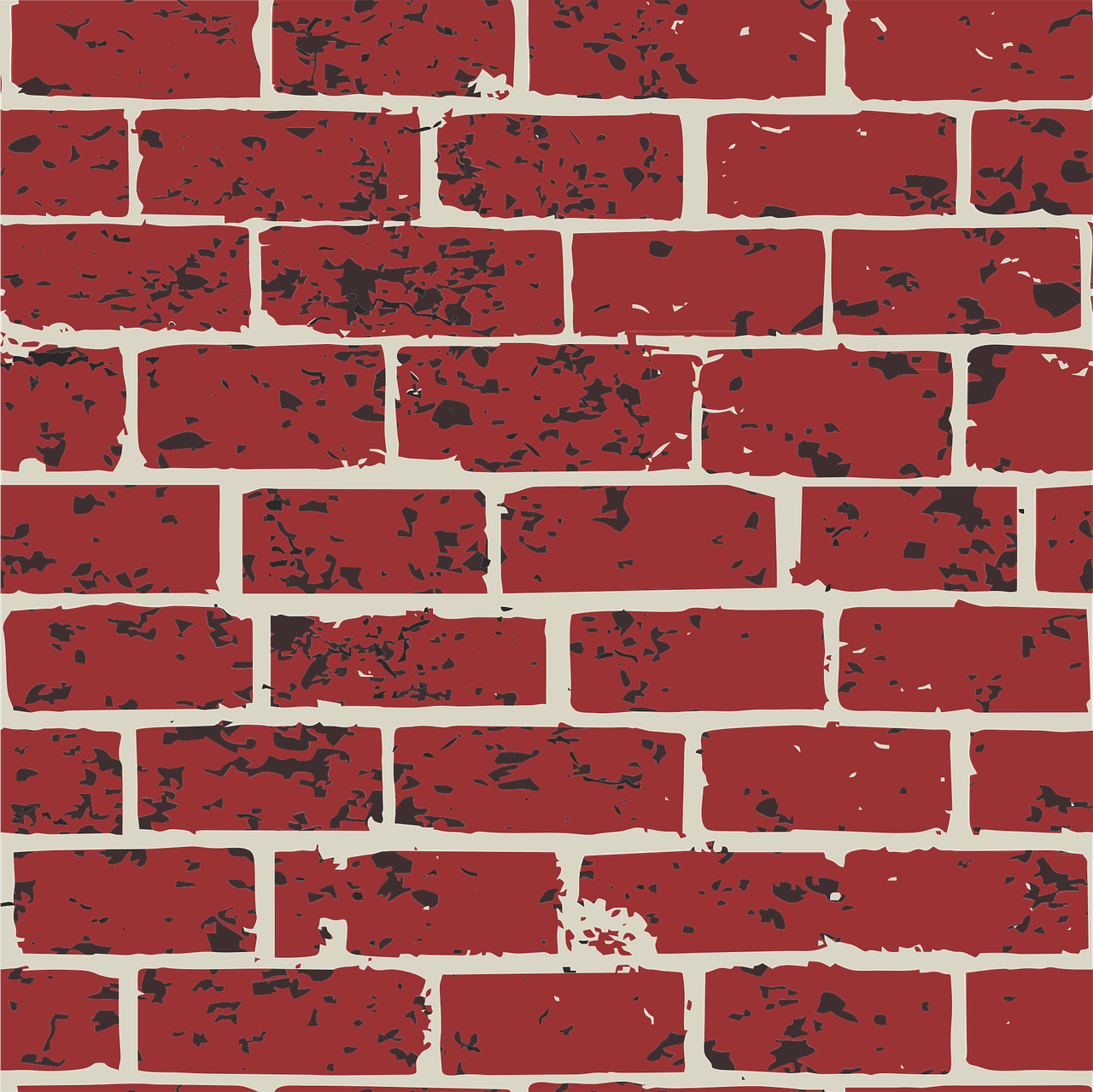 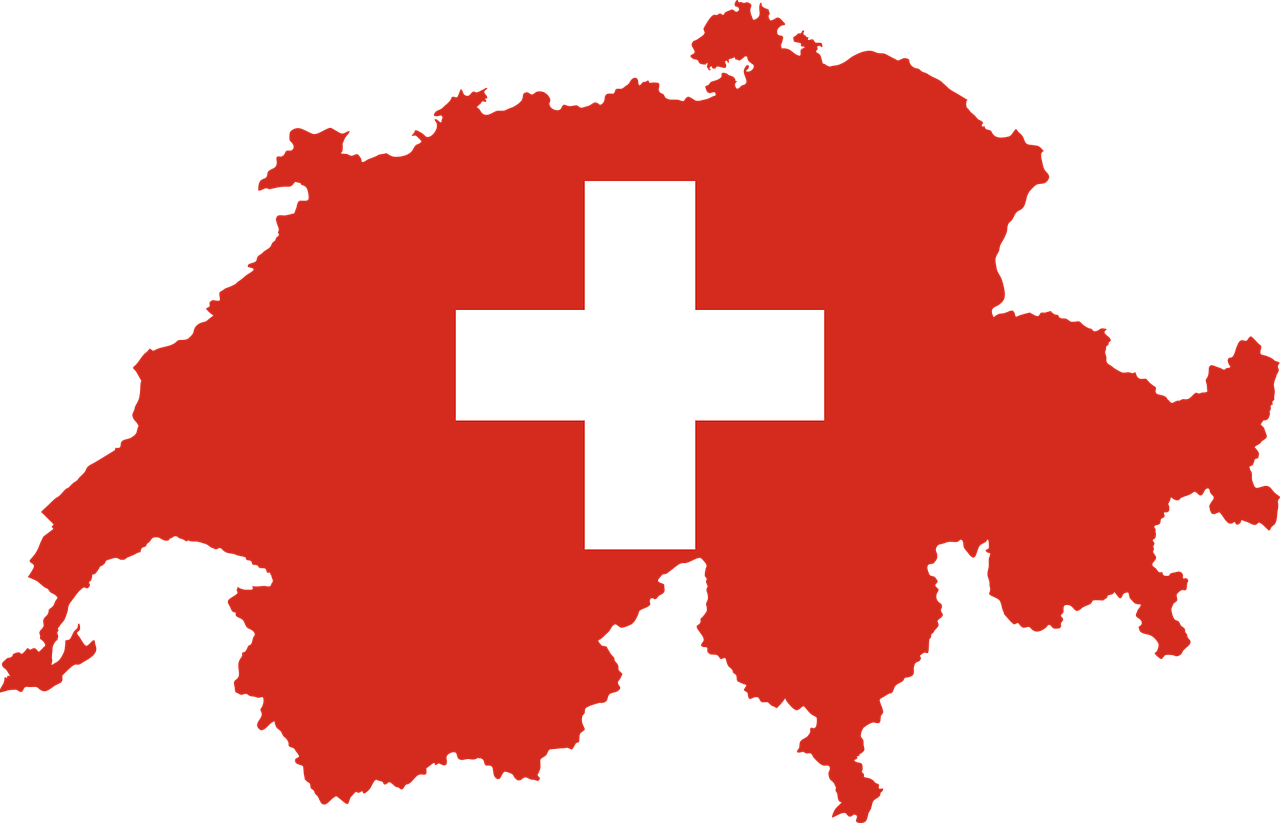 wiederholen[to repeat]
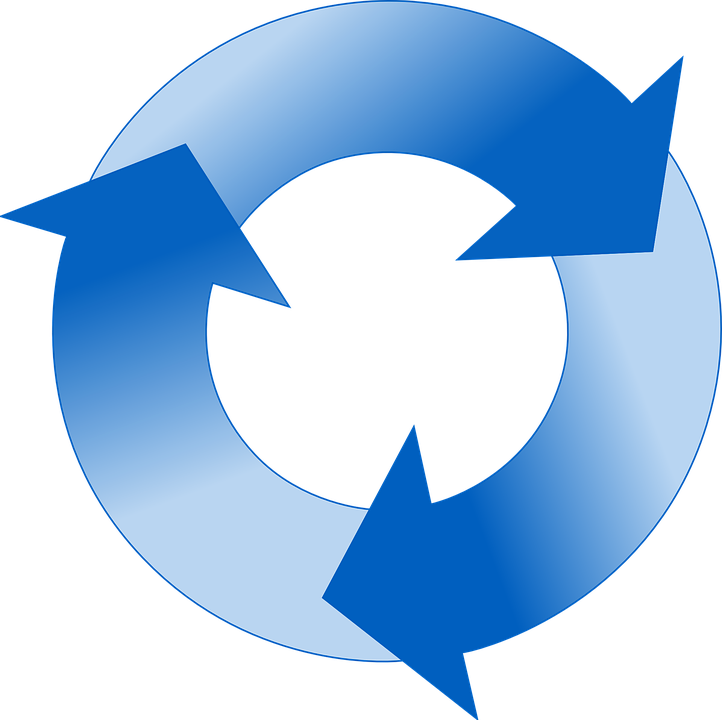 Wald[wood]
Wetter[weather]
warm[warm]
Weg[path]
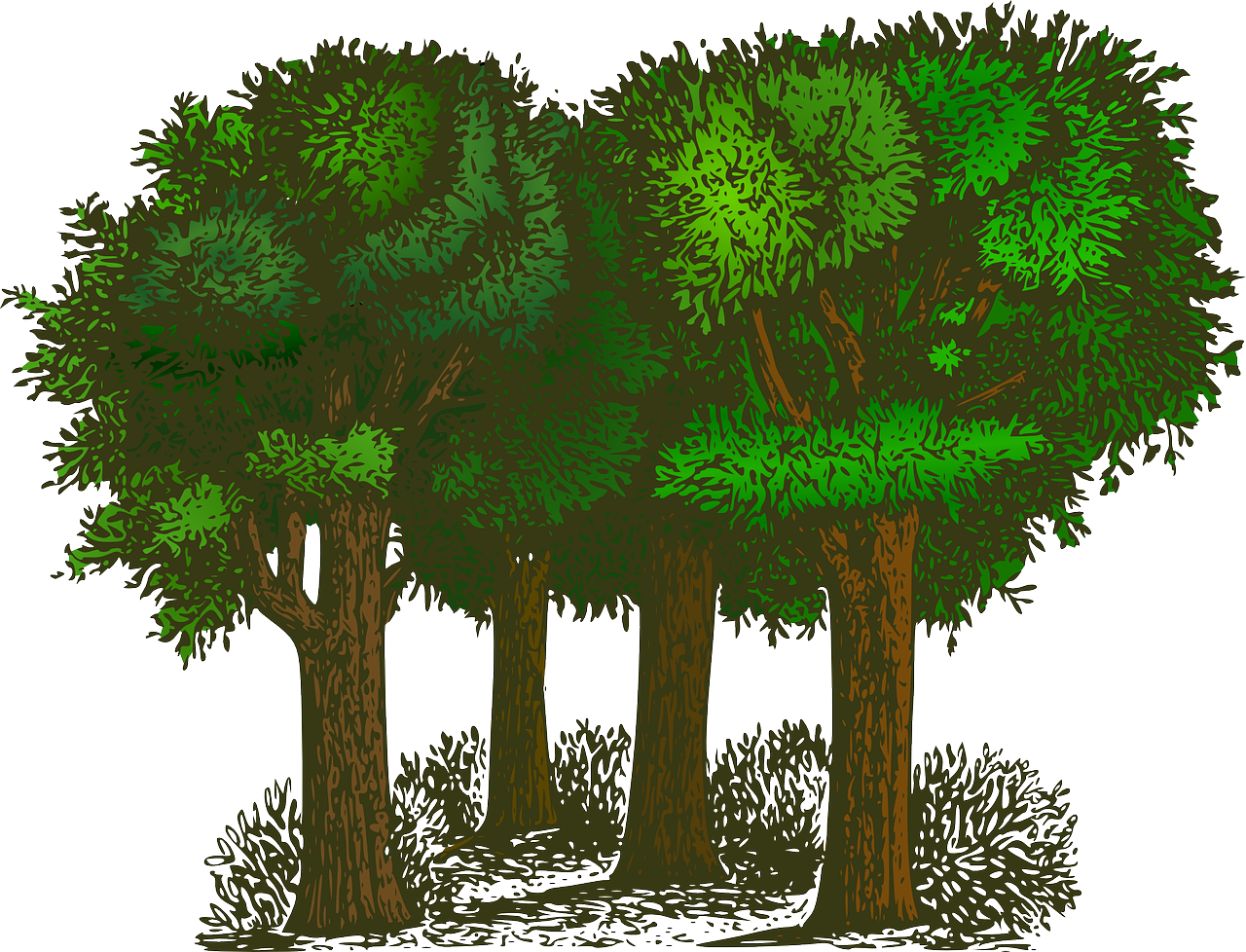 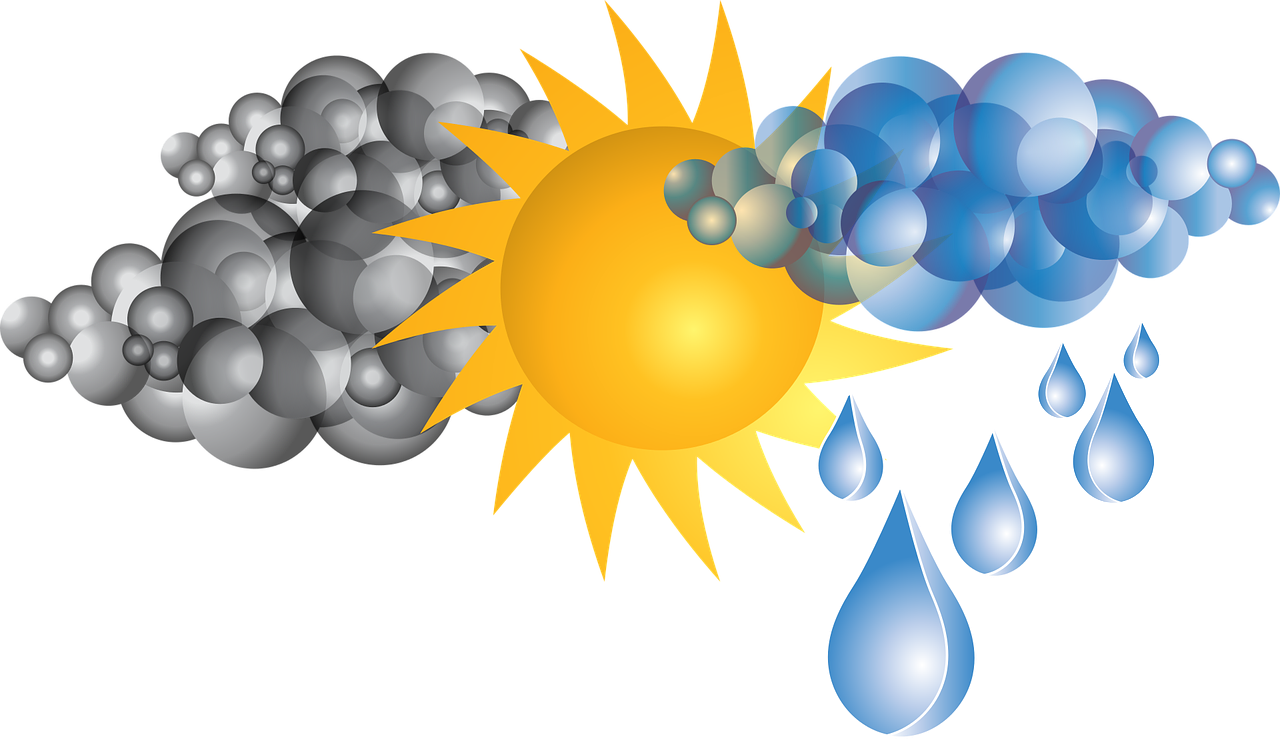 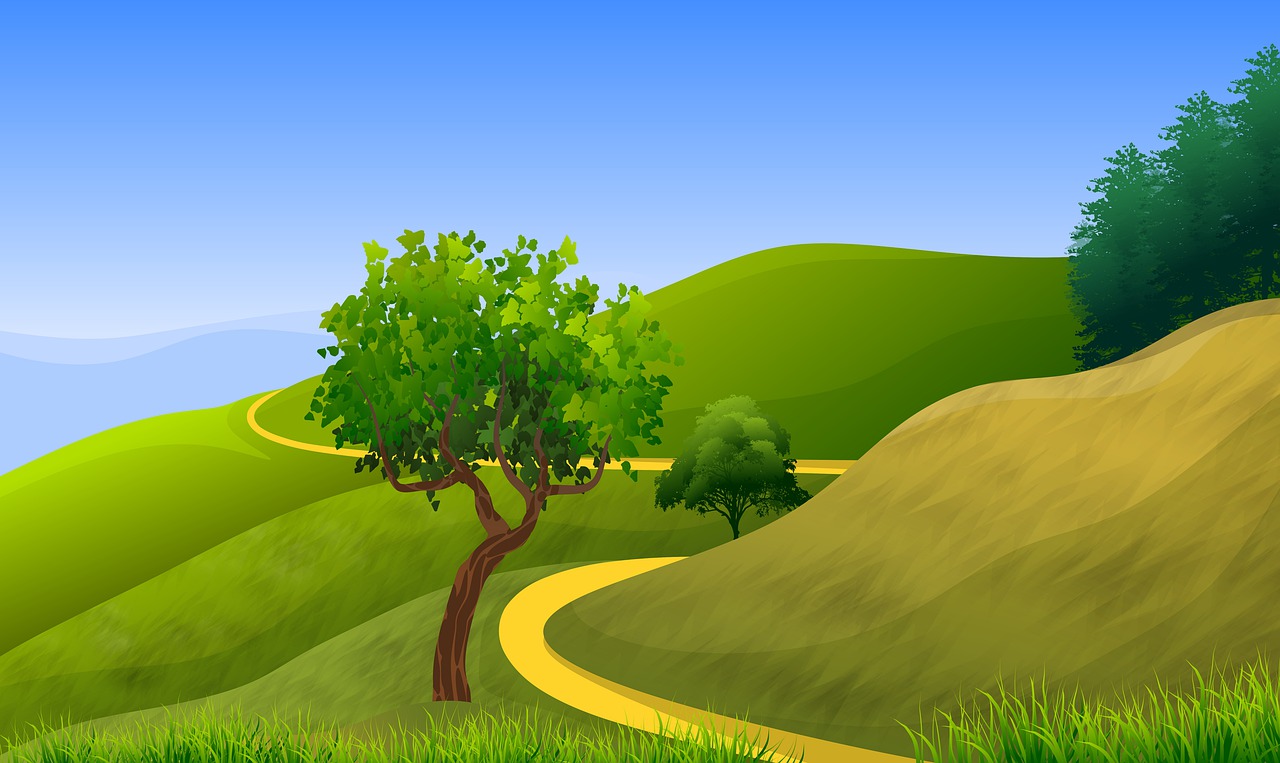 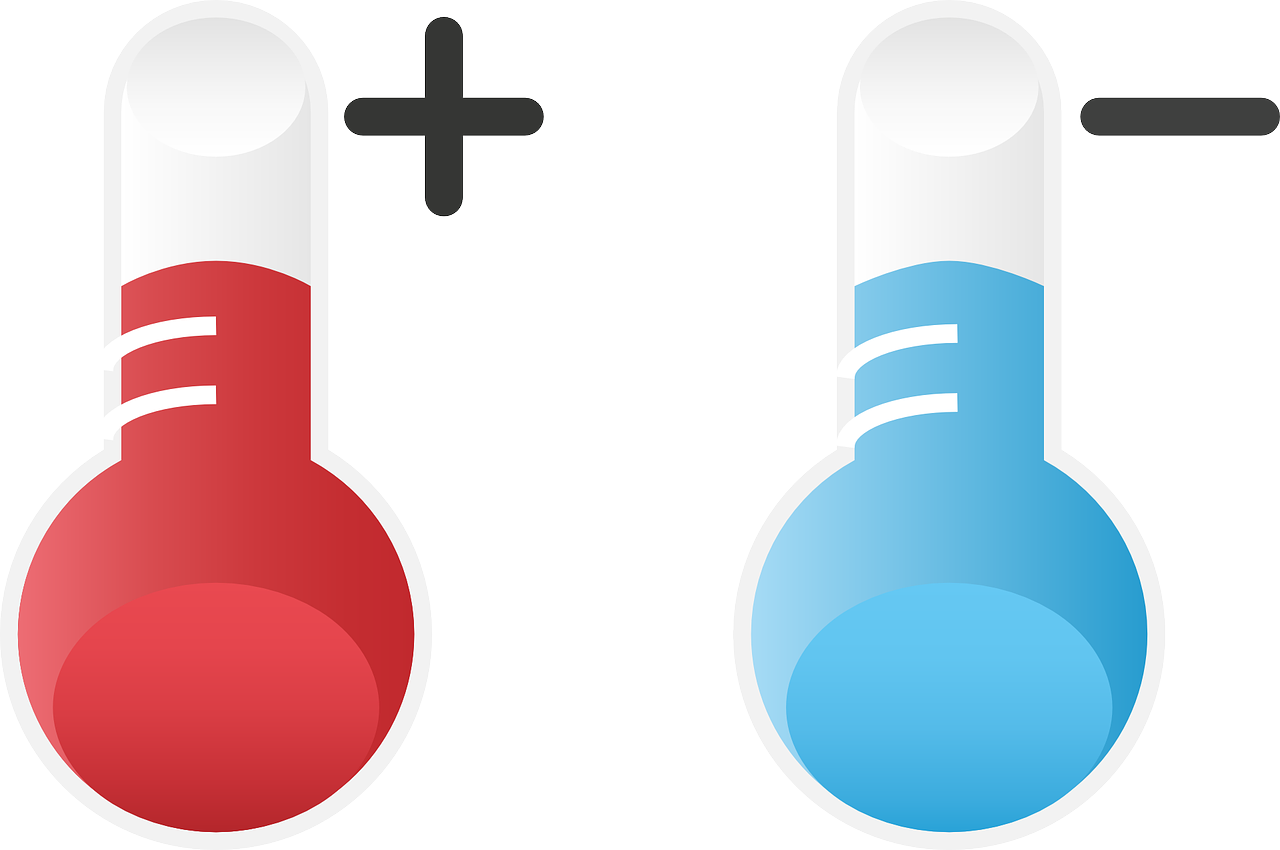 Sekunden
Antwort[answer]
Westen[west]
Wasser[water]
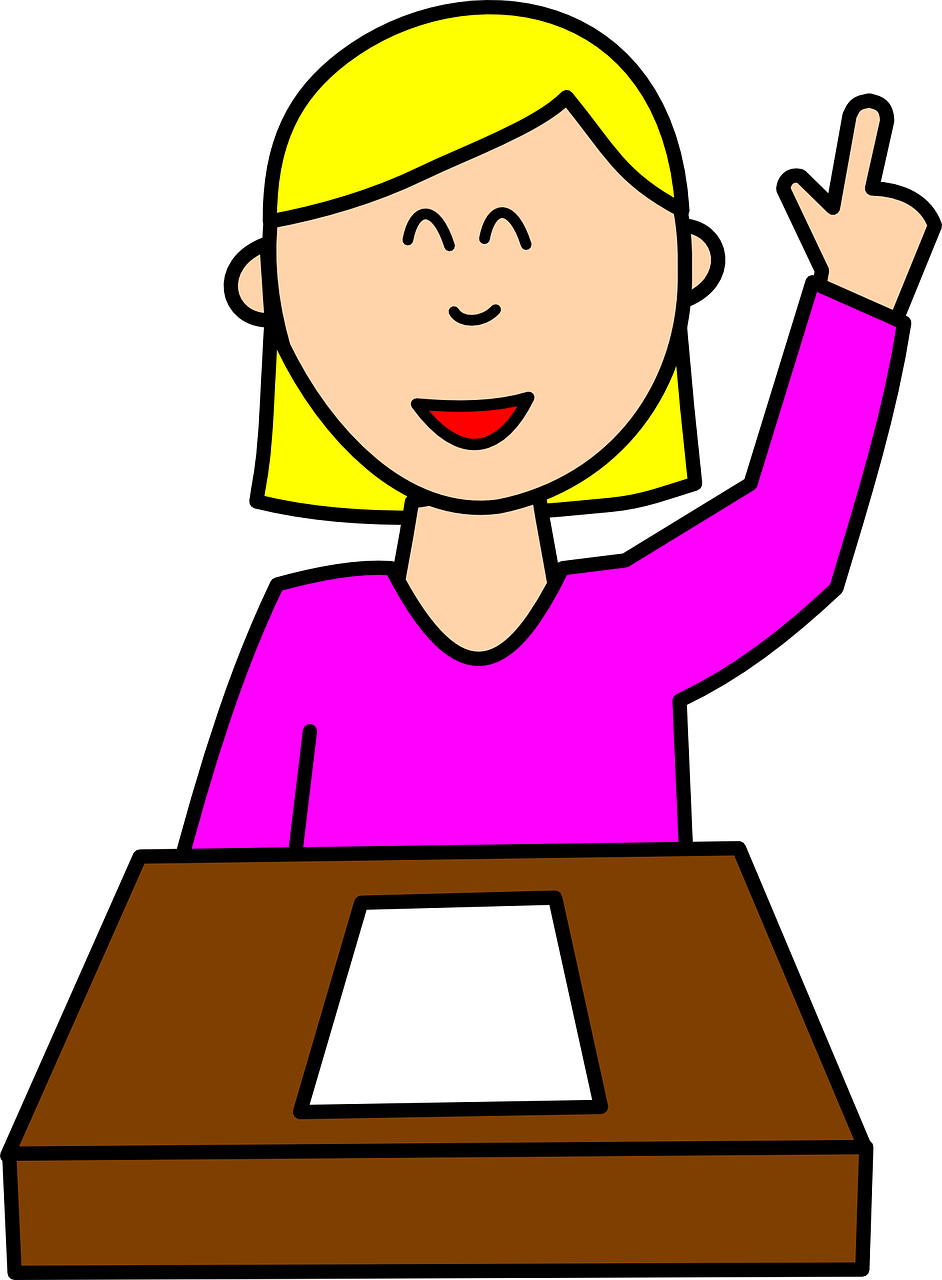 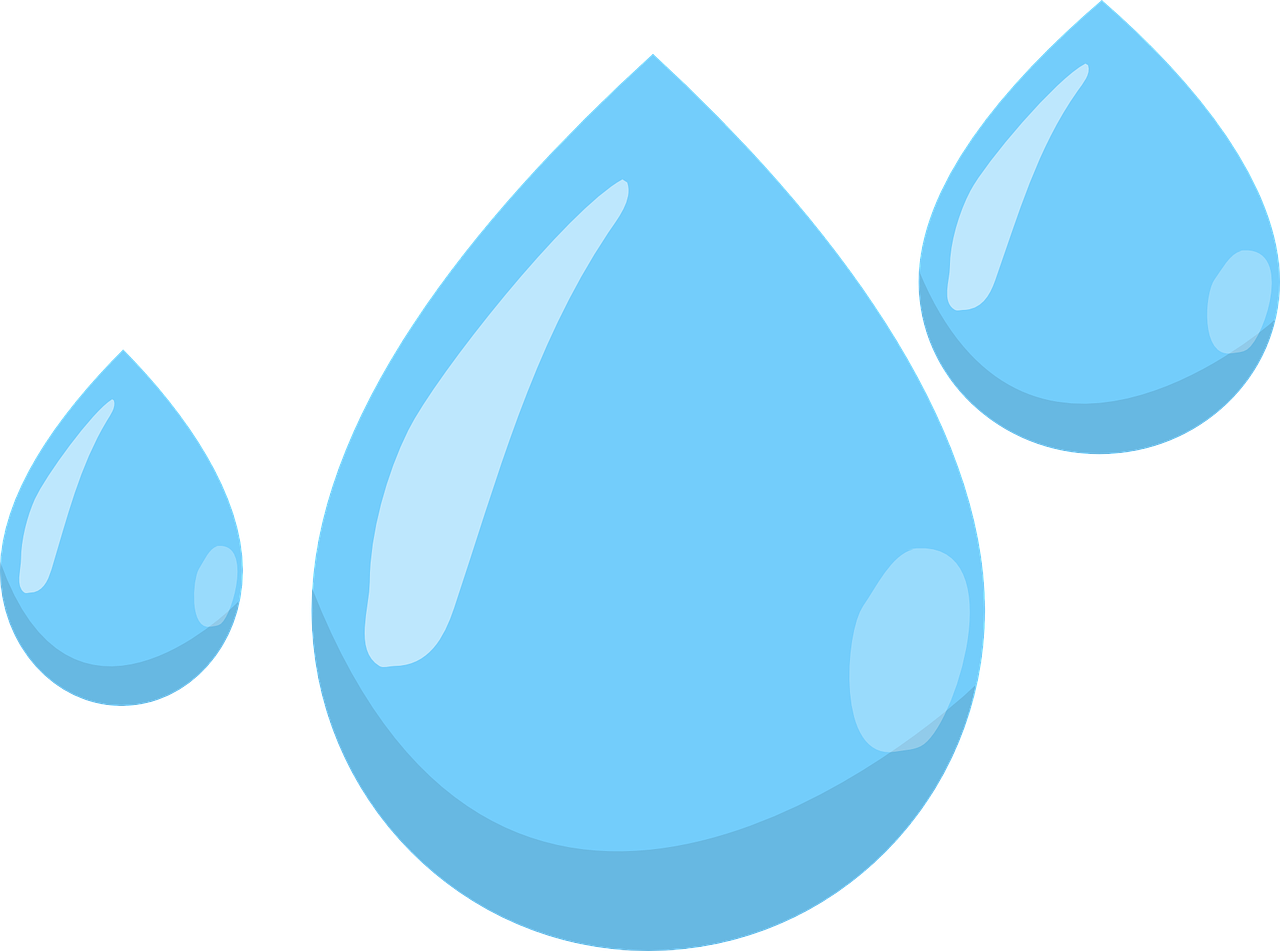 Auf Wiedersehen[goodbye]
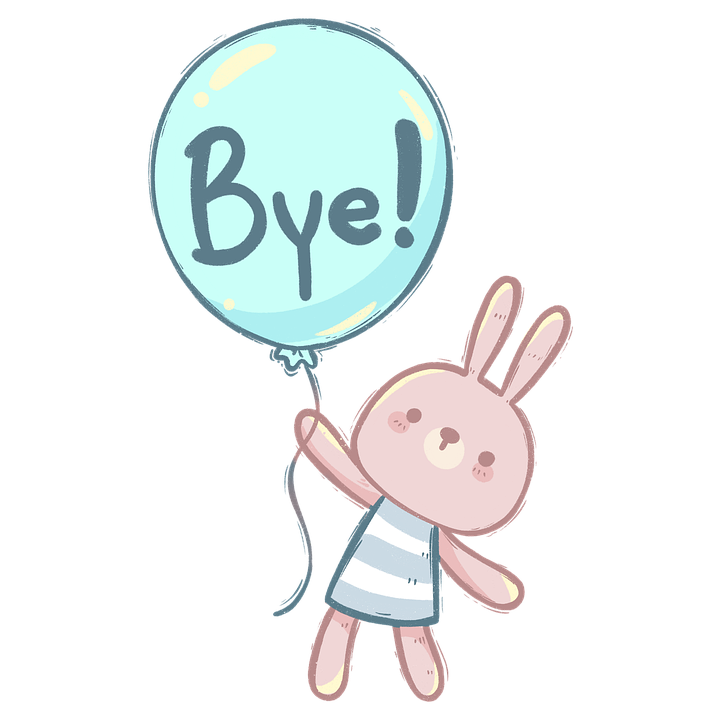 0
LOS!
[Speaker Notes: Timing: 4 minutes (1 minute for practice + 1 minute for saying them out loud x 2 rounds)Aim: to practise SSC knowledge with a mixture of known and unknown words. The time limit helps automatization.Procedure:1. Students take 60 seconds to practise saying the words out loud to themselves. Click LOS! to start the timer.
2. Then teacher clicks and each word flashes a couple of times before disappearing. Students have to pronounce the word (in chorus).

Frequency of unknown words and cognates:
Antwort [522]  Auf Wiedersehen [n/a] die Schweiz [763] gewinnen [372] Wald [1028] Wand [828] warm [1281] warum [192] Wasser [245] Weg [220] Welt [164] Westen [1010] wiederholen [988] Winter [1206] 

Jones, R.L & Tschirner, E. (2019). A frequency dictionary of German: Core vocabulary for learners. London: Routledge.]
Follow up 2 :
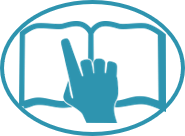 Schreib auf Englisch.
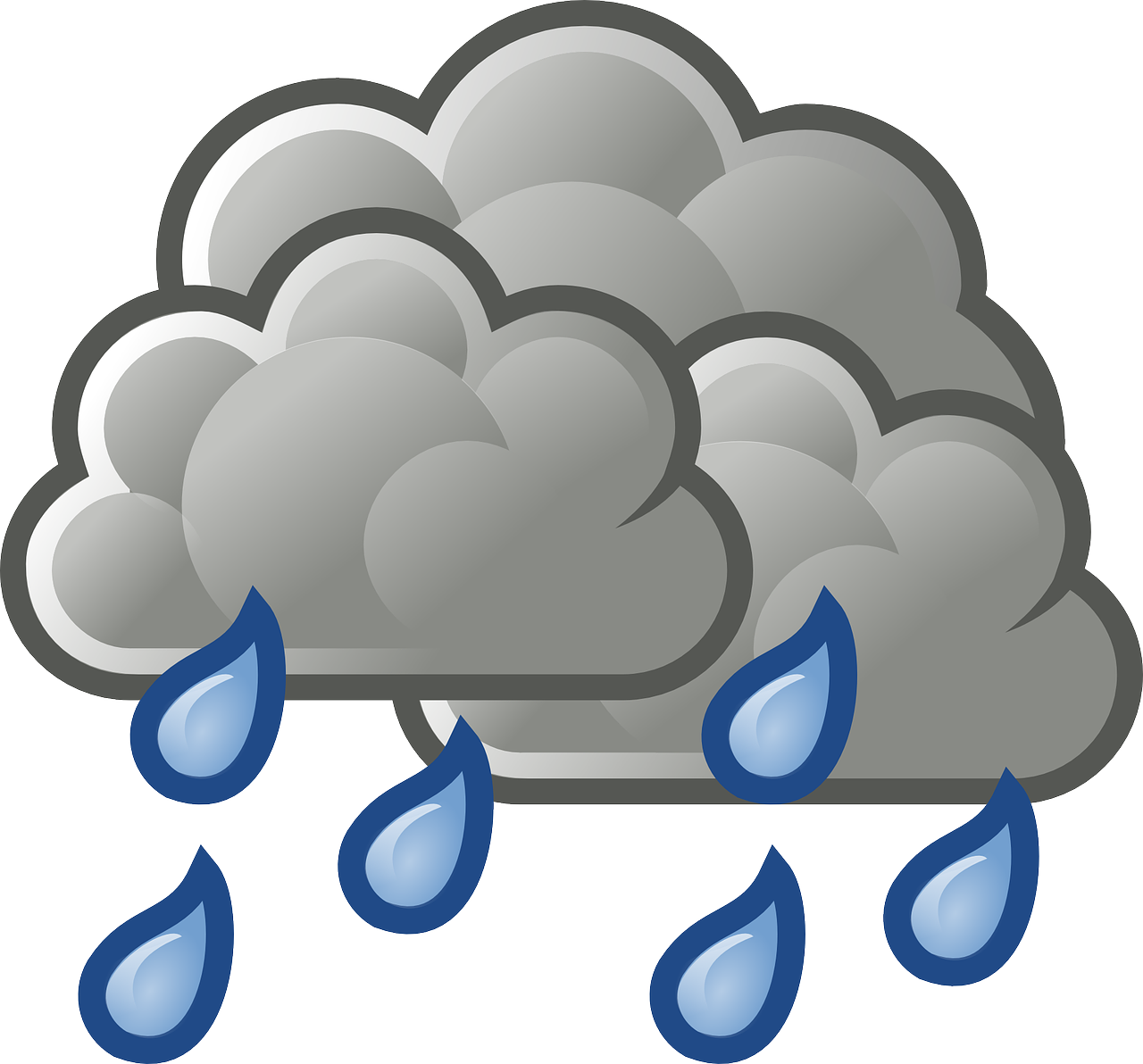 lesen
lang
eine
neu
der Ort
5
rund
4
klar
nein
ein
3
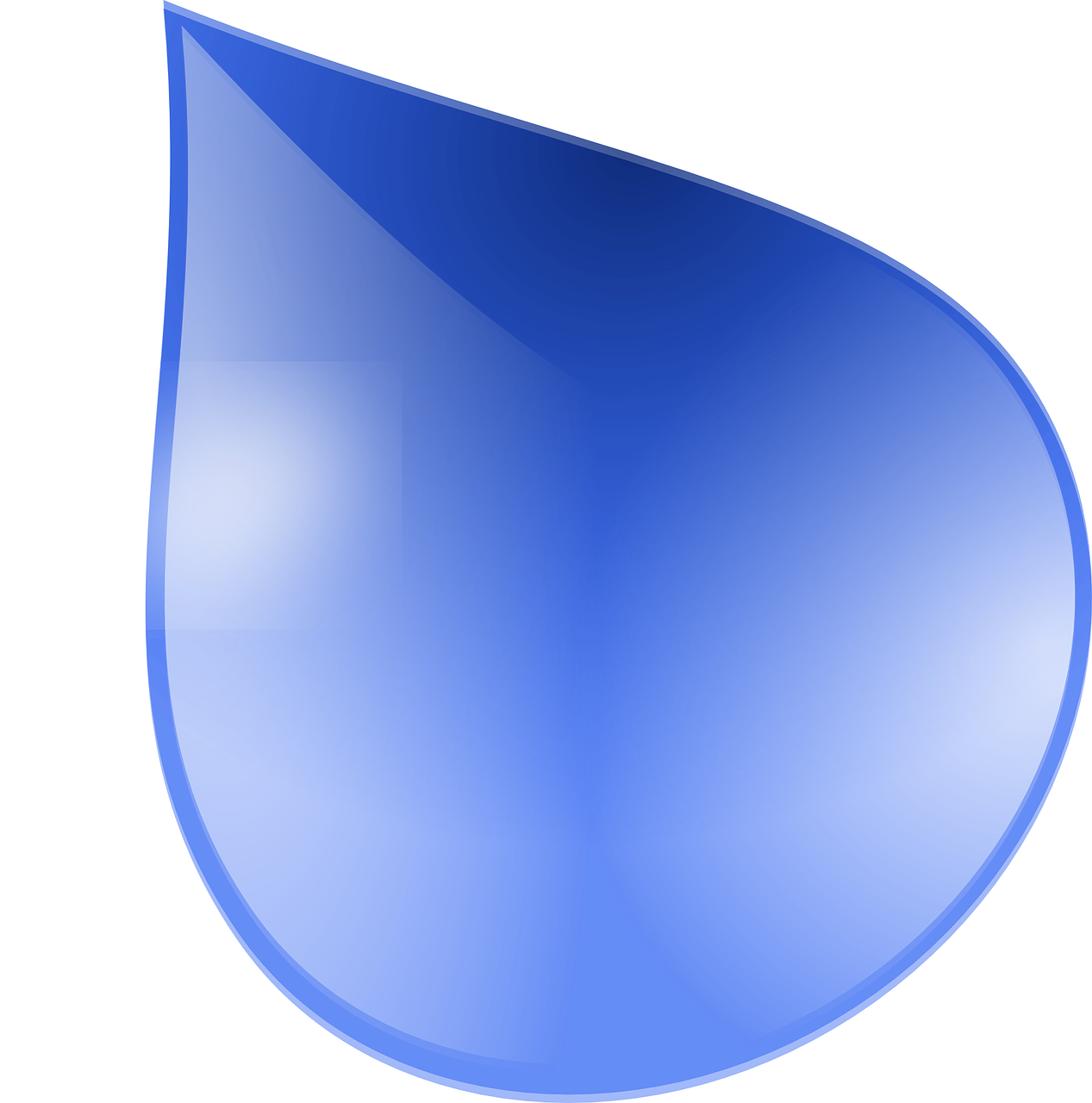 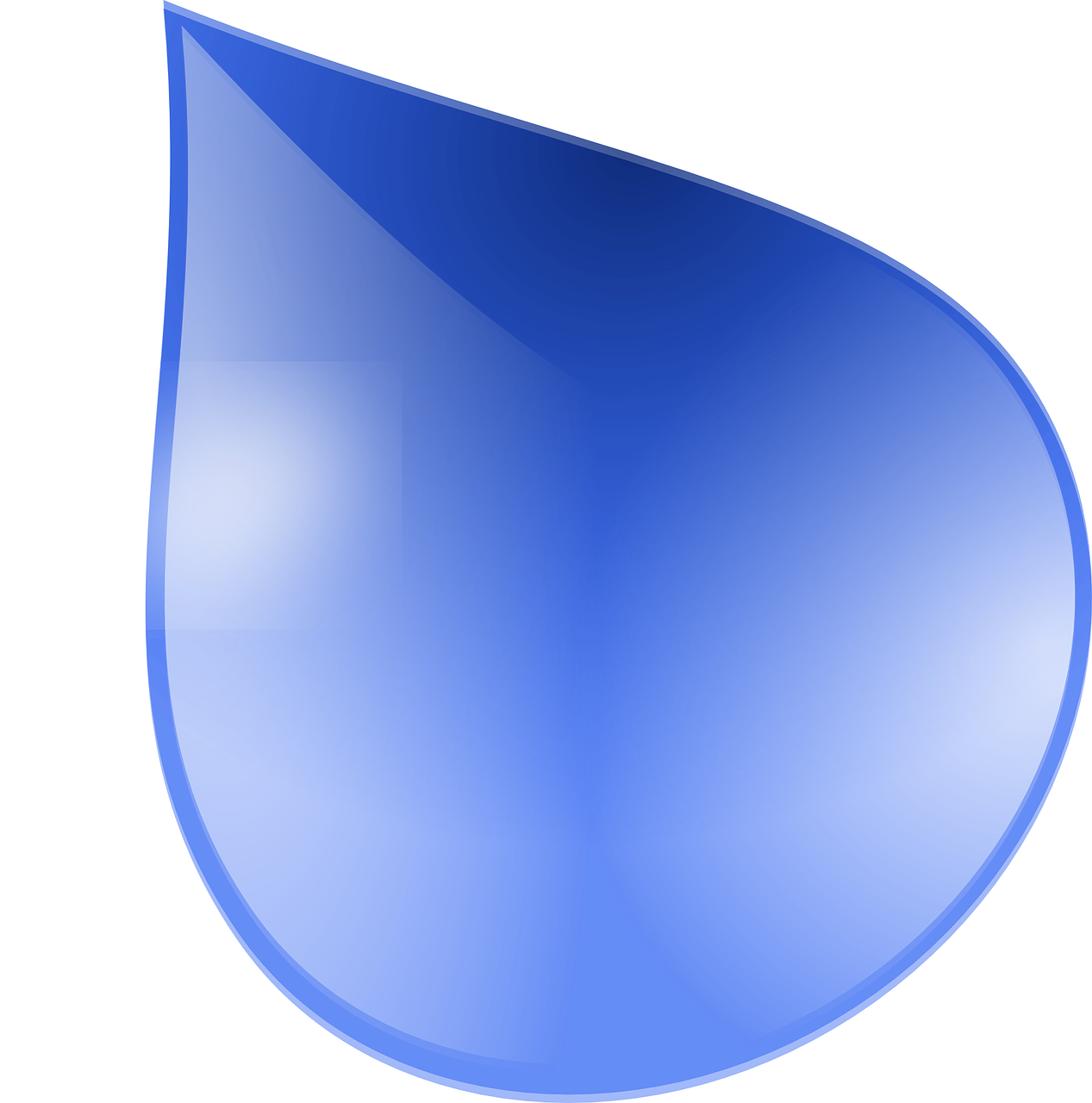 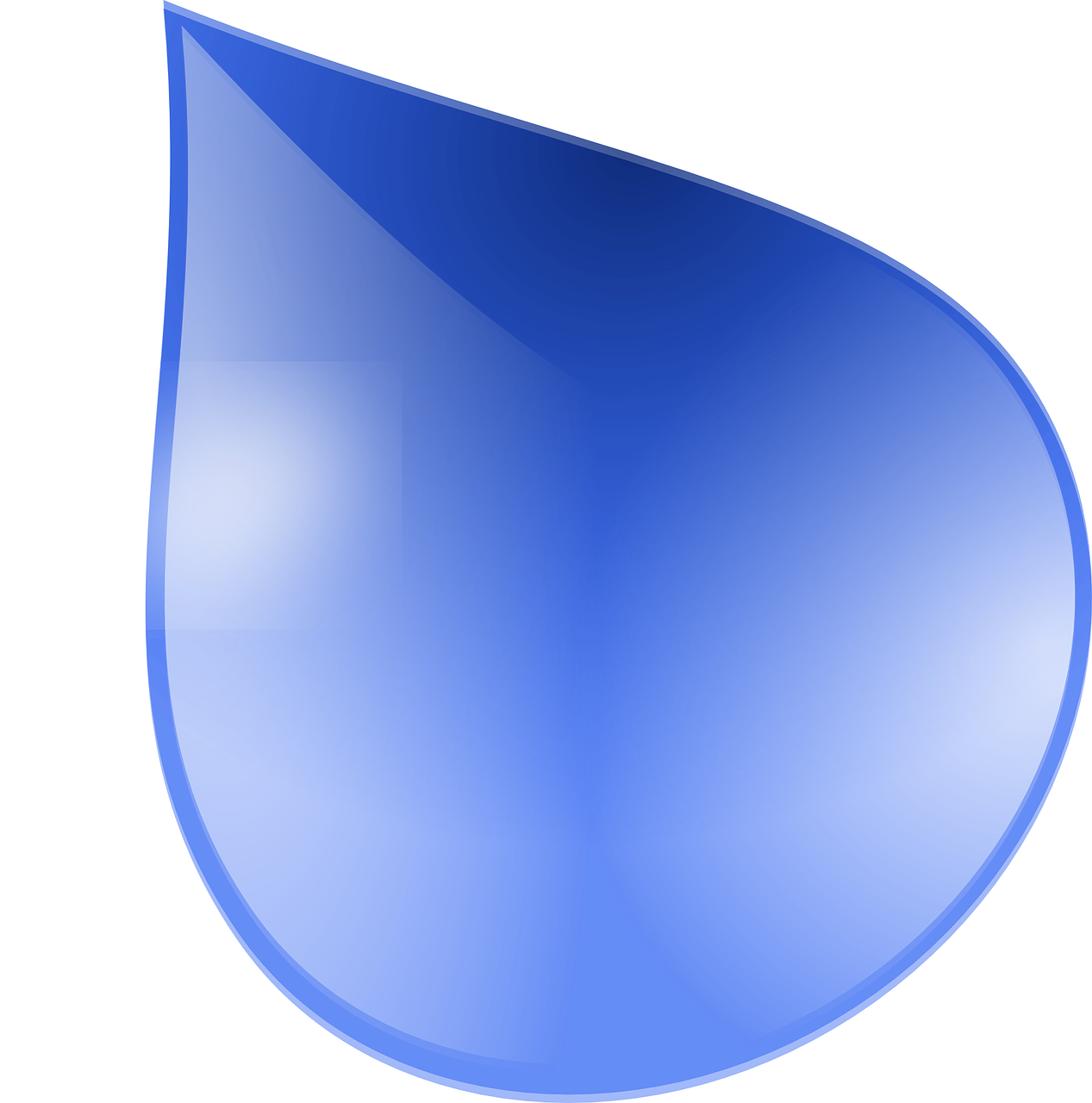 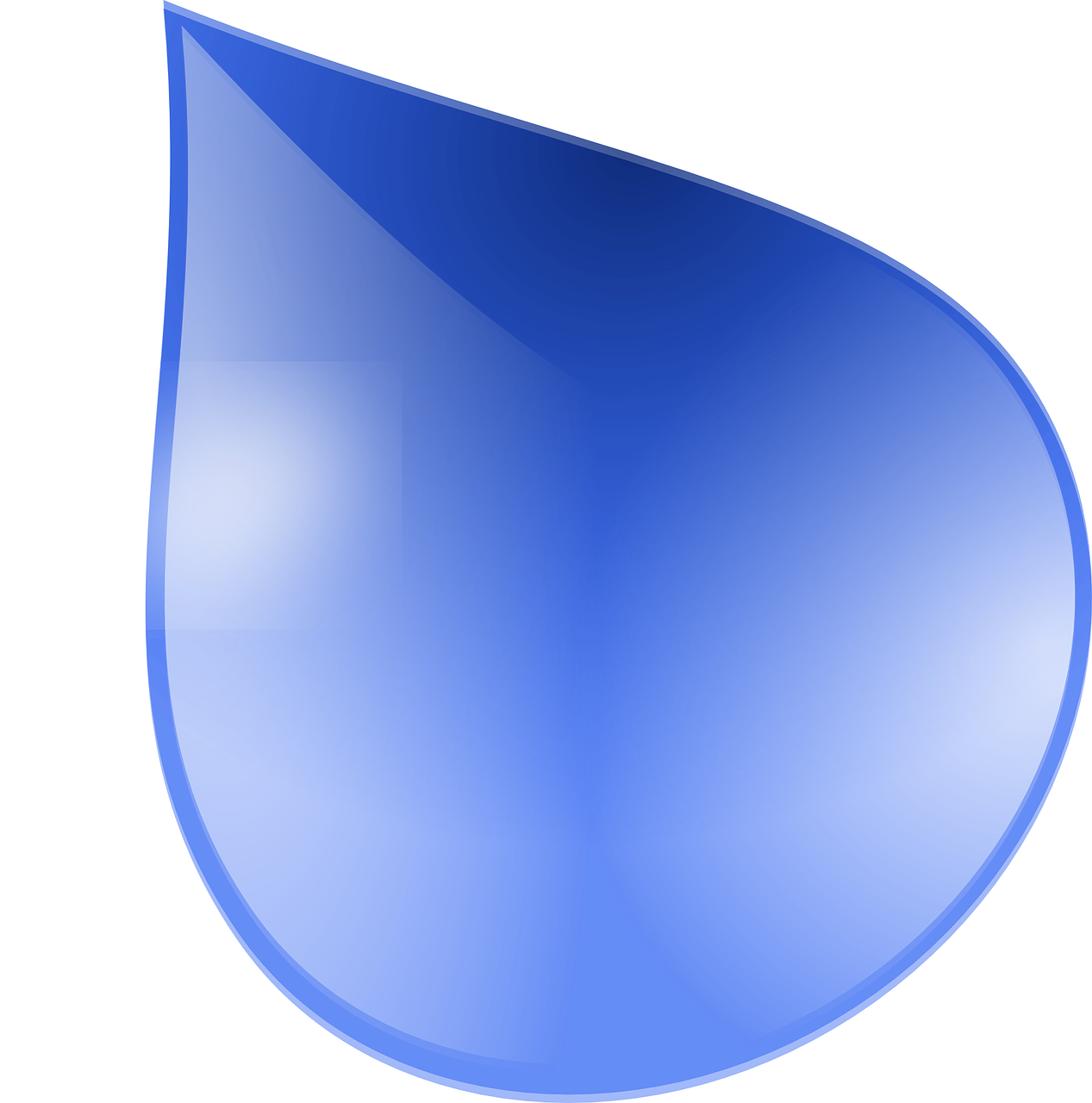 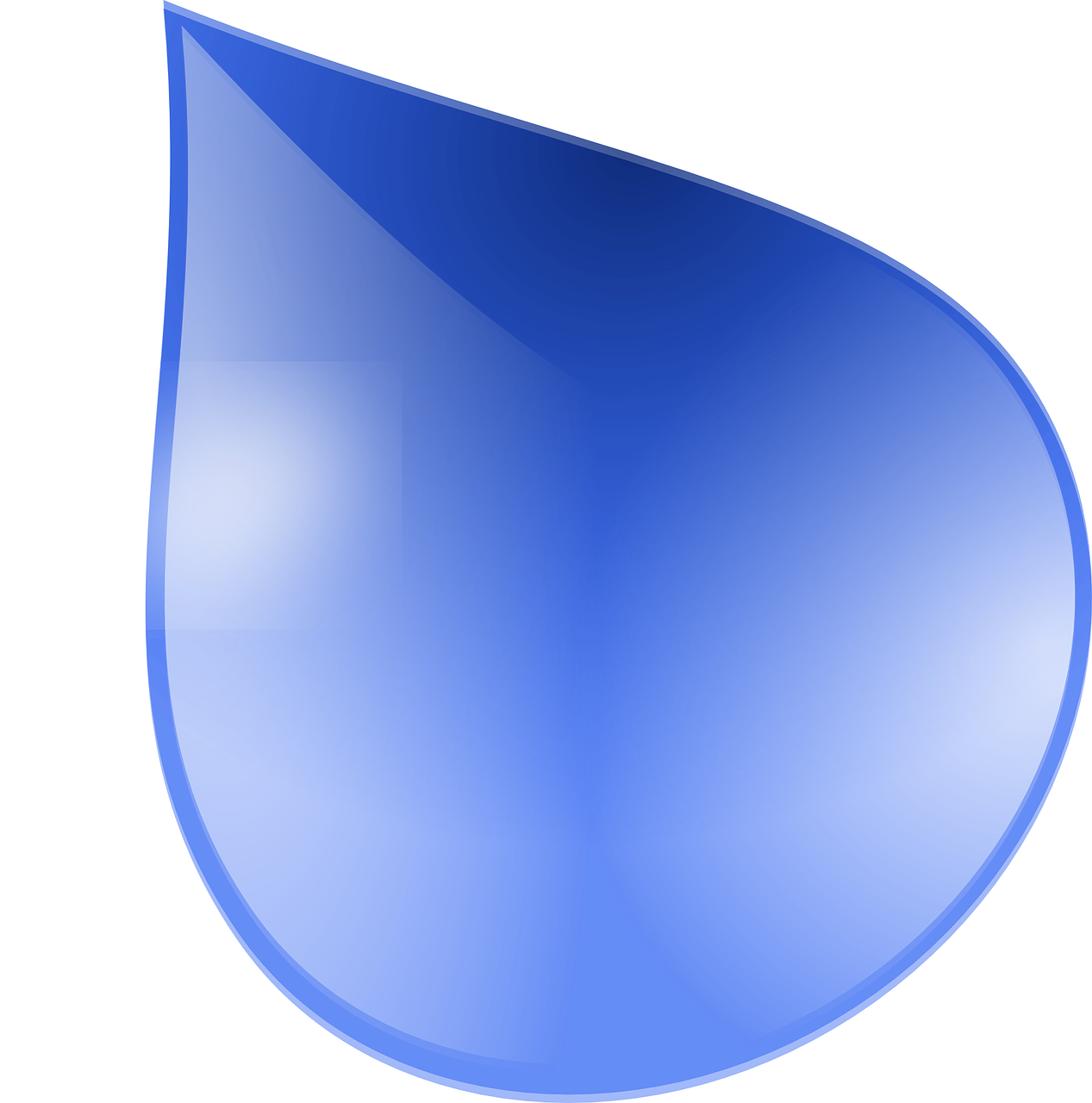 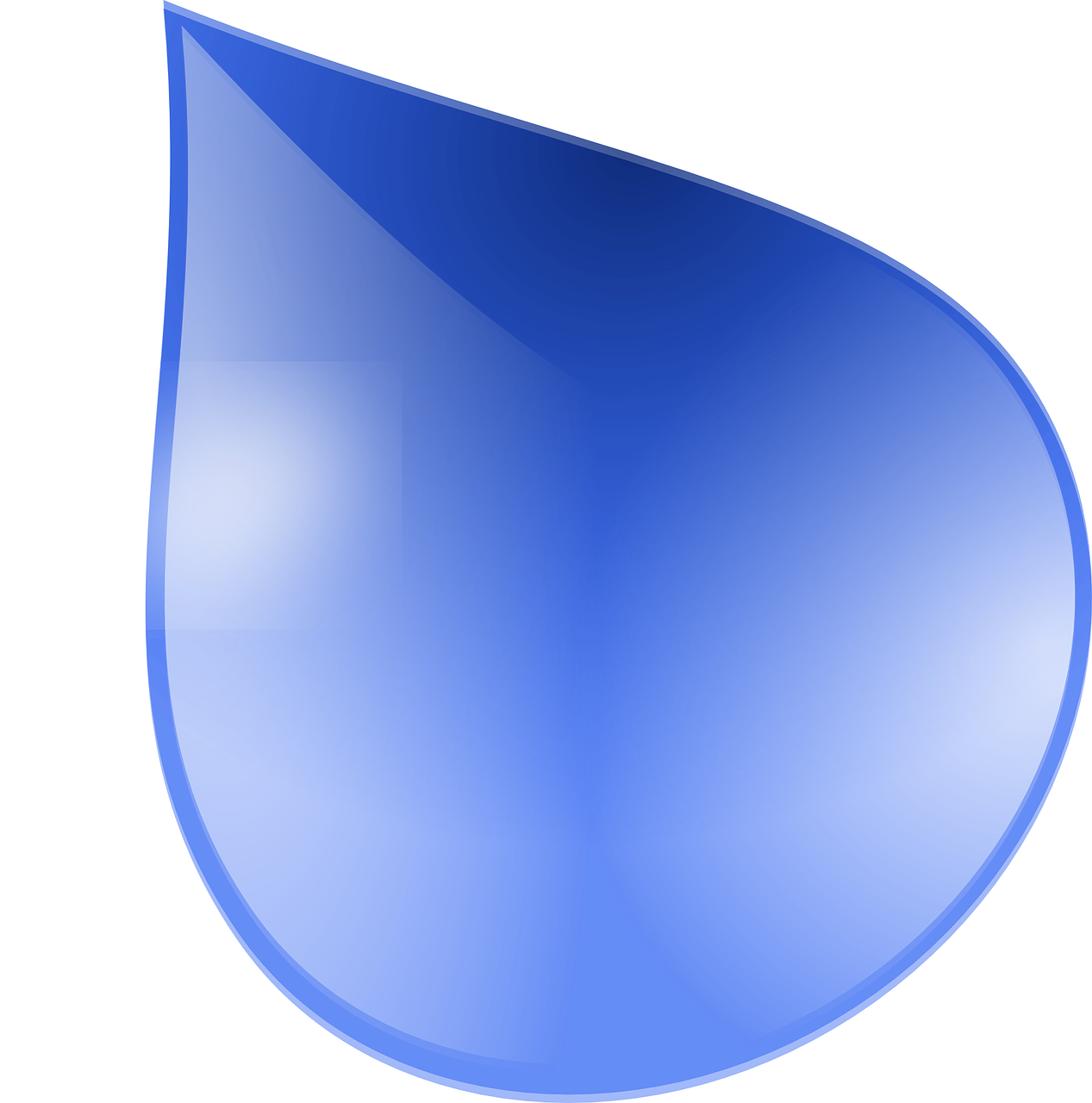 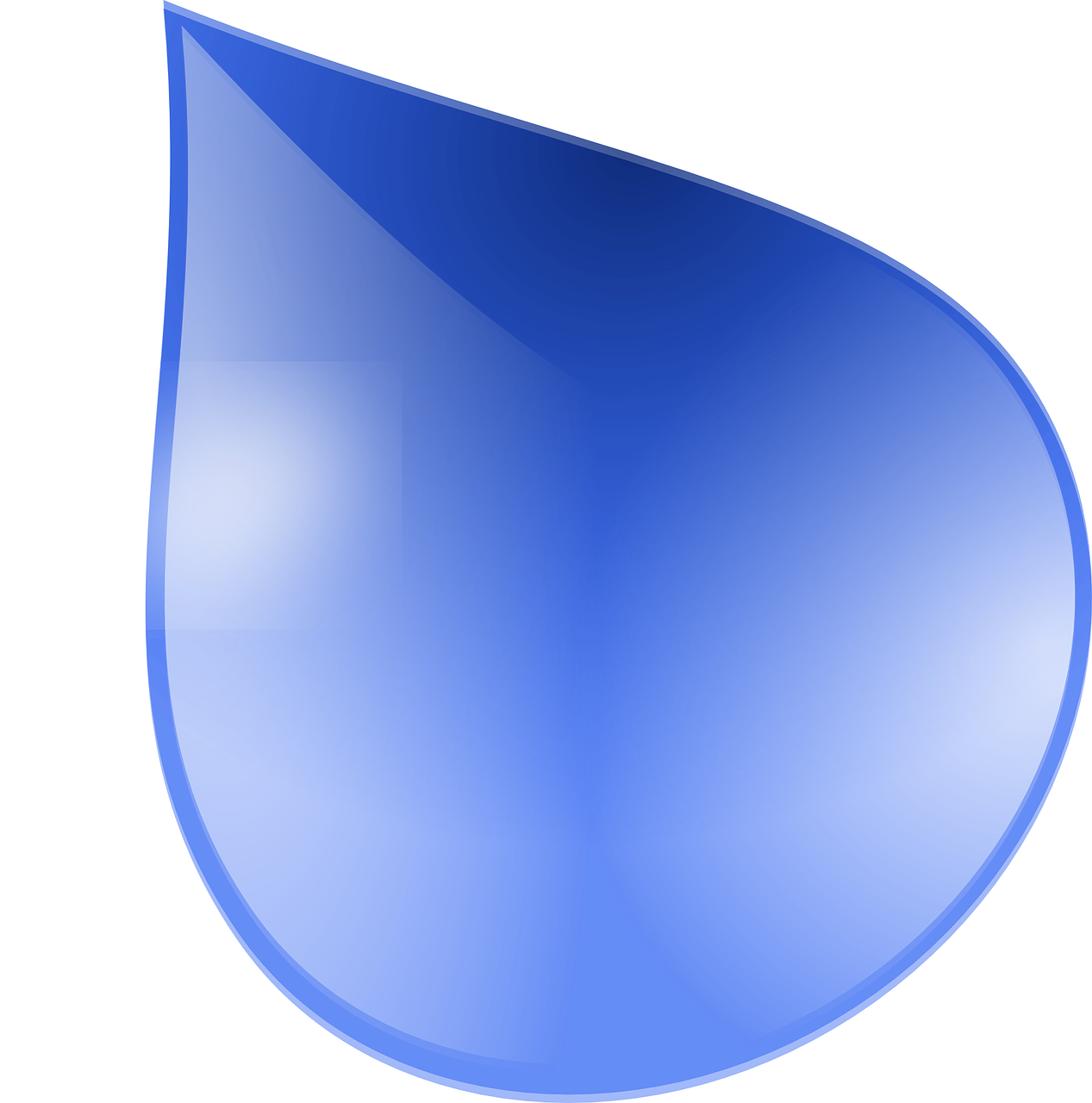 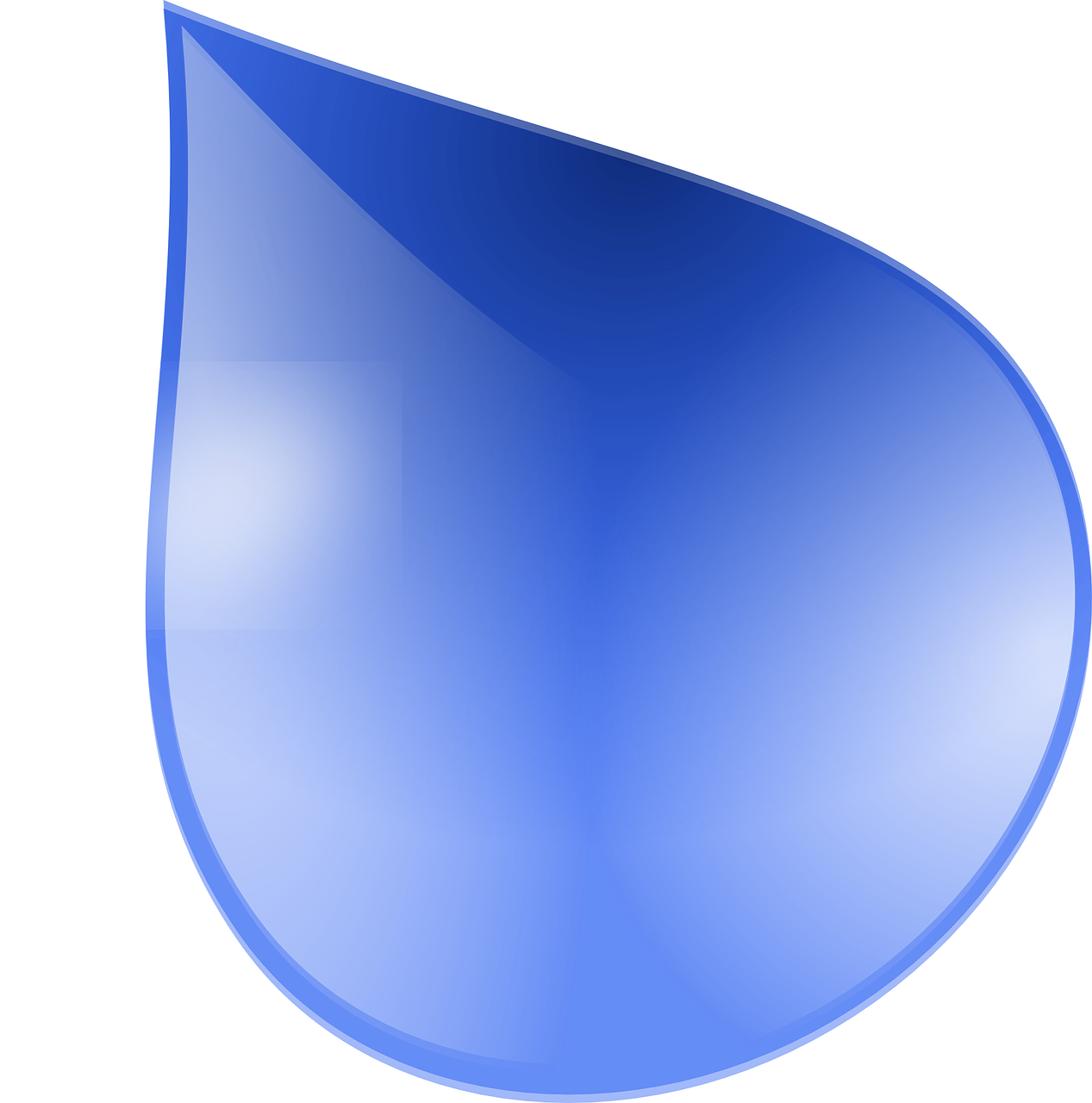 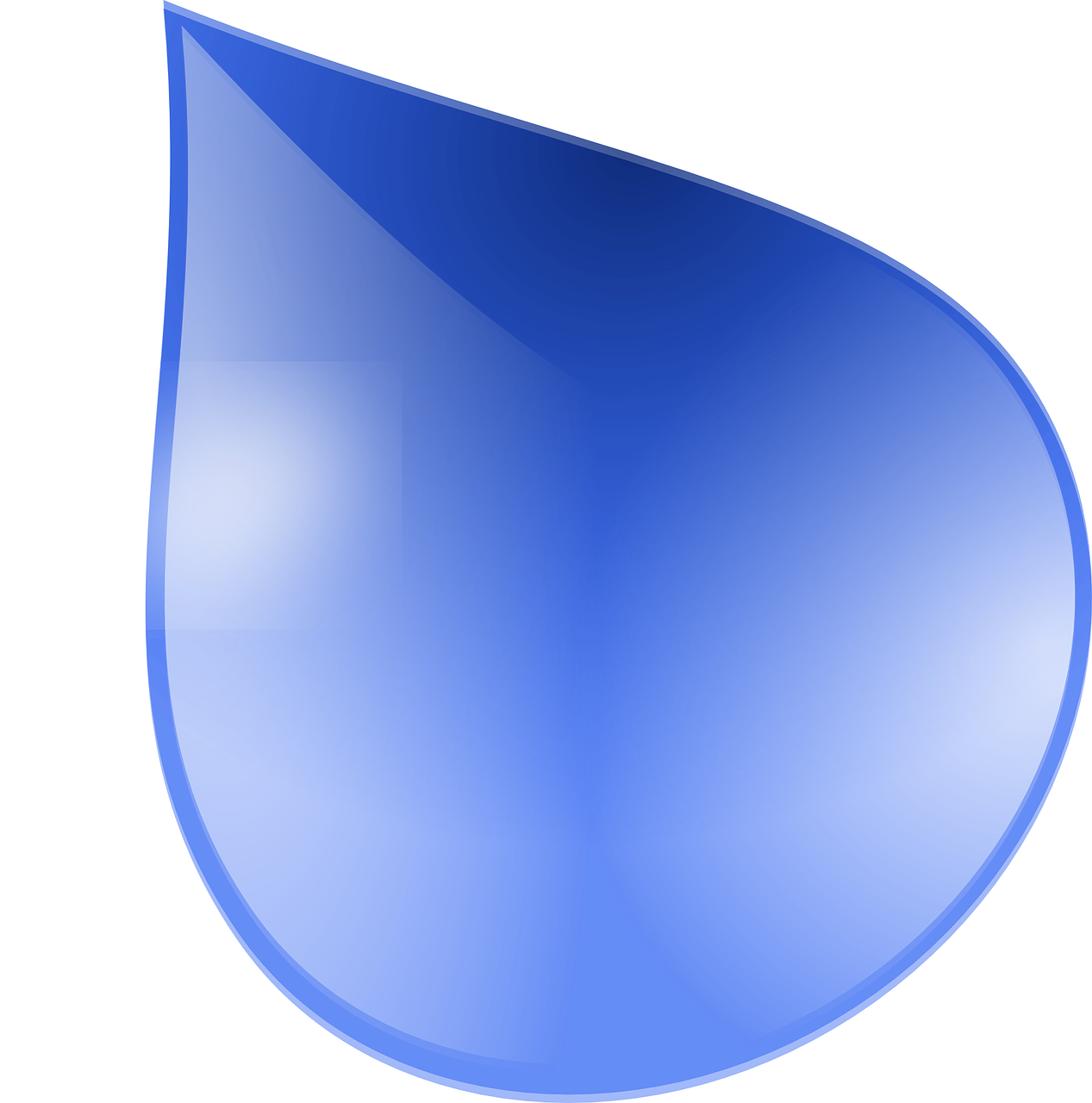 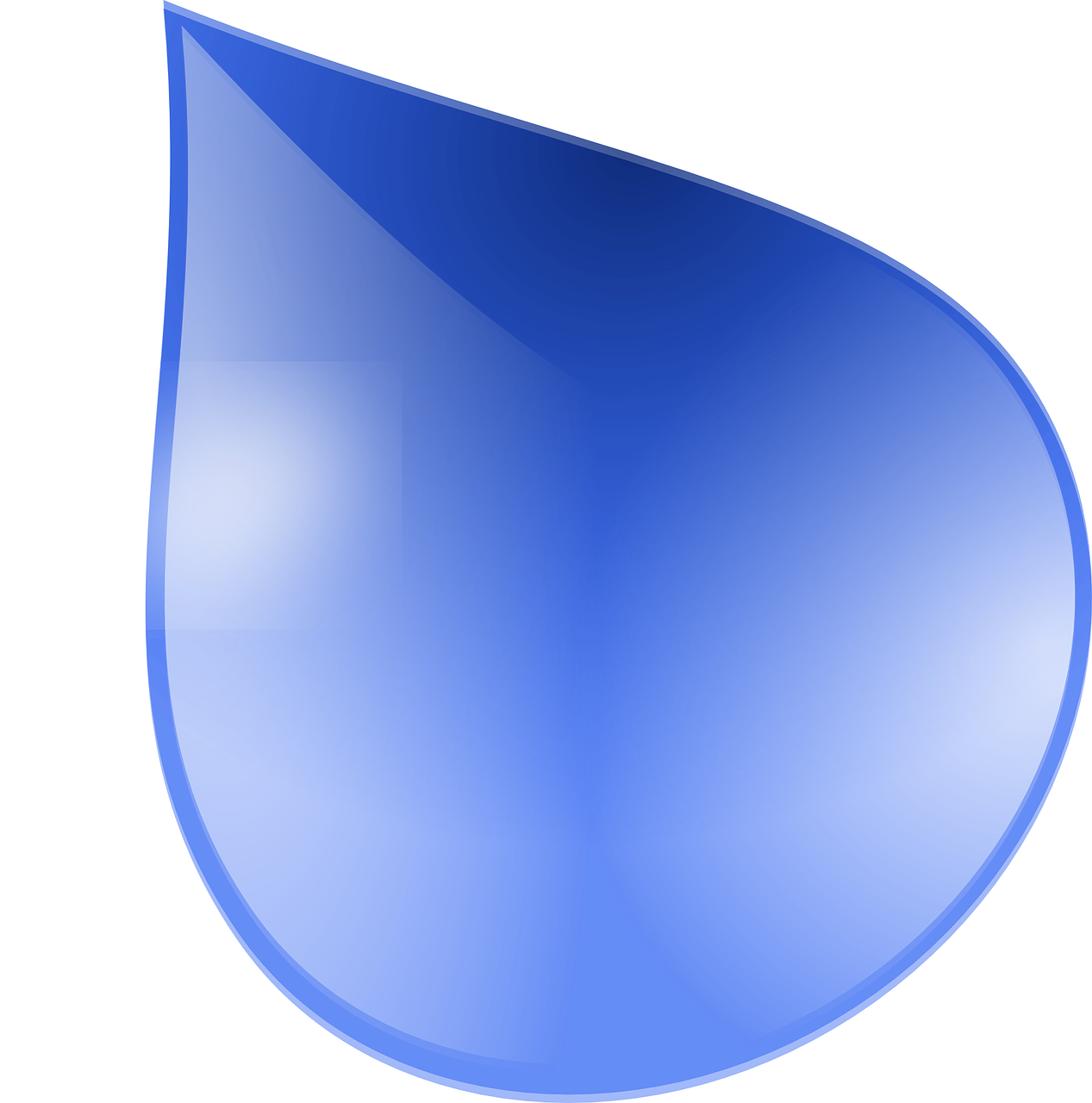 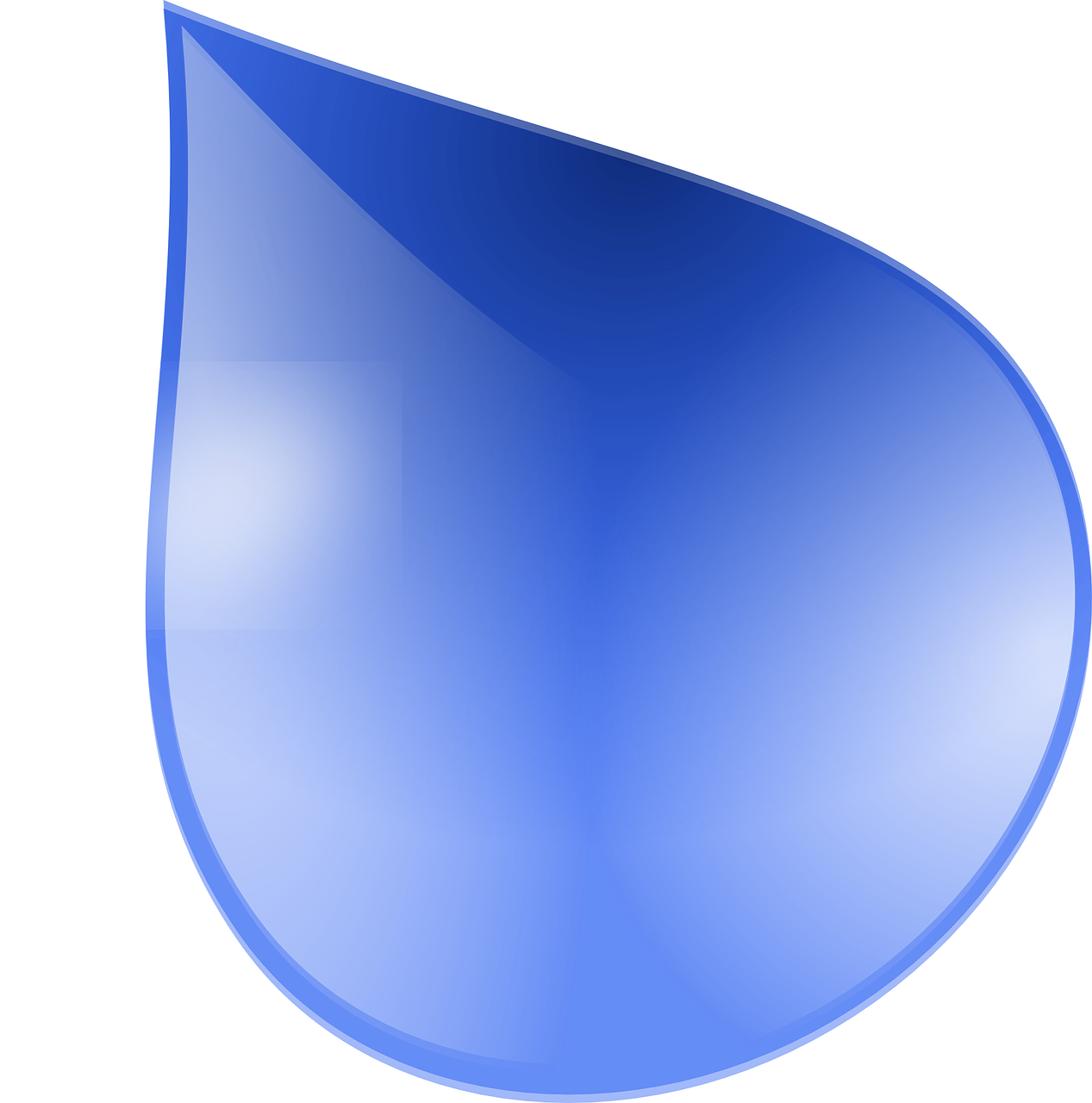 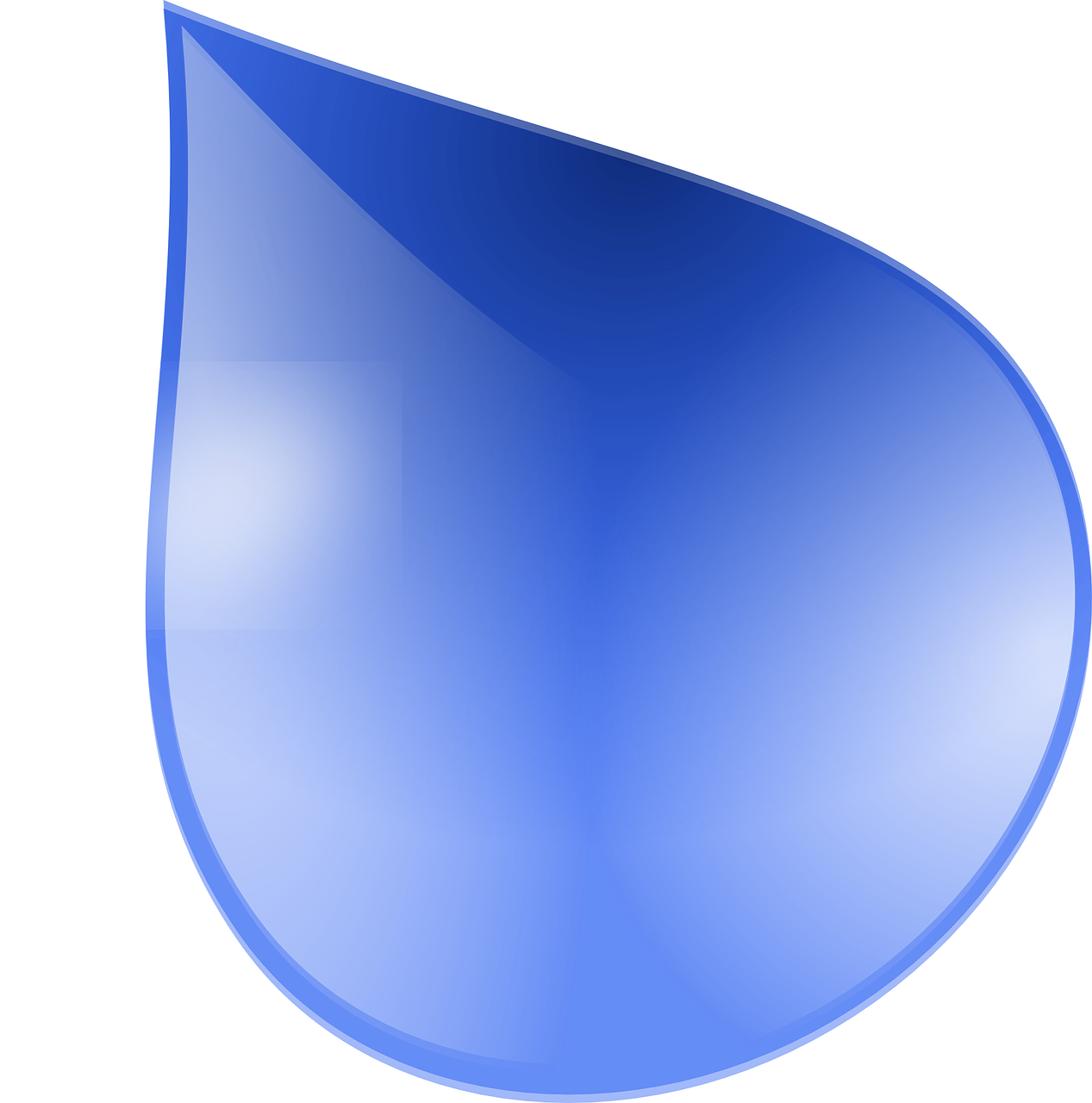 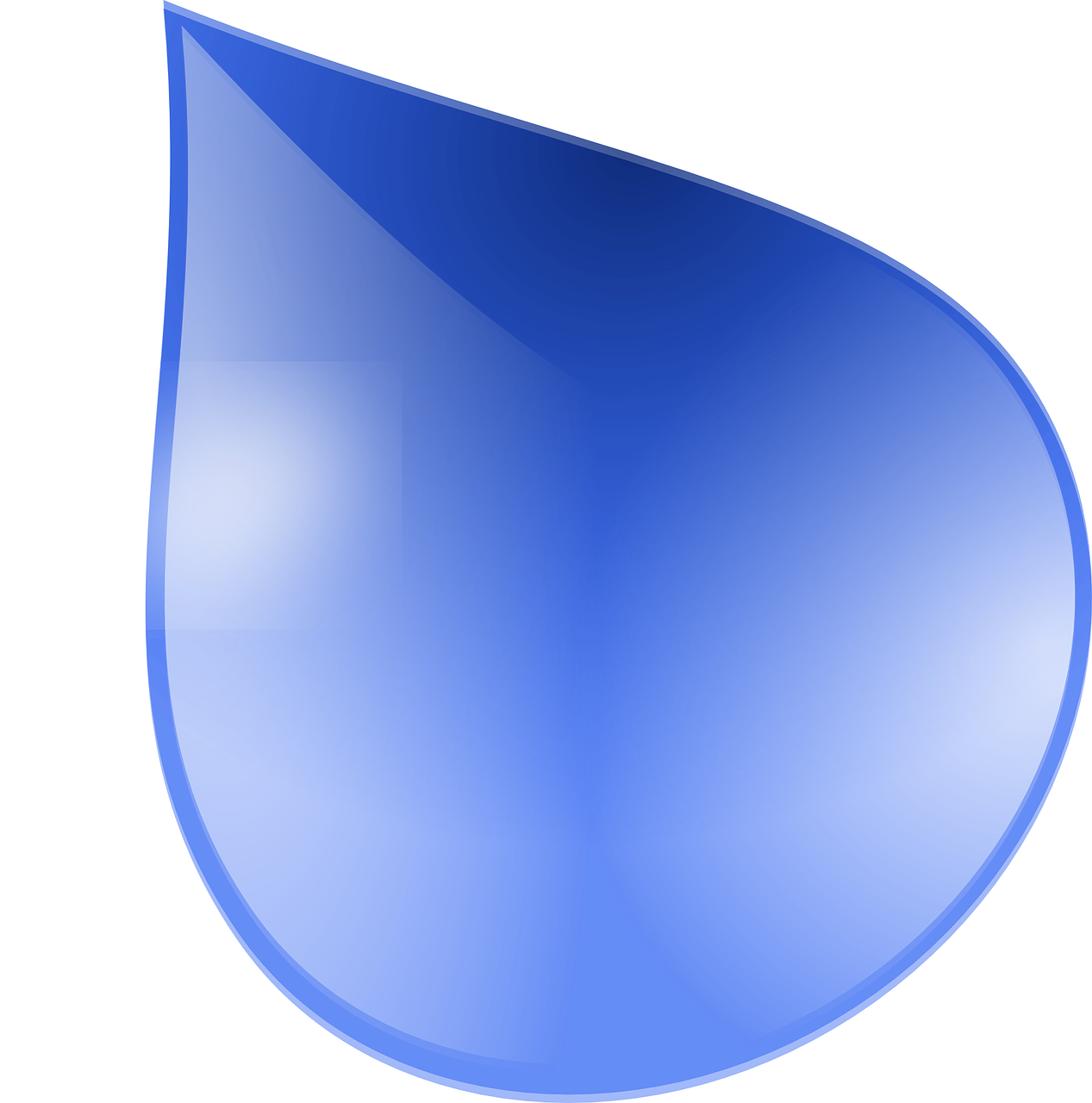 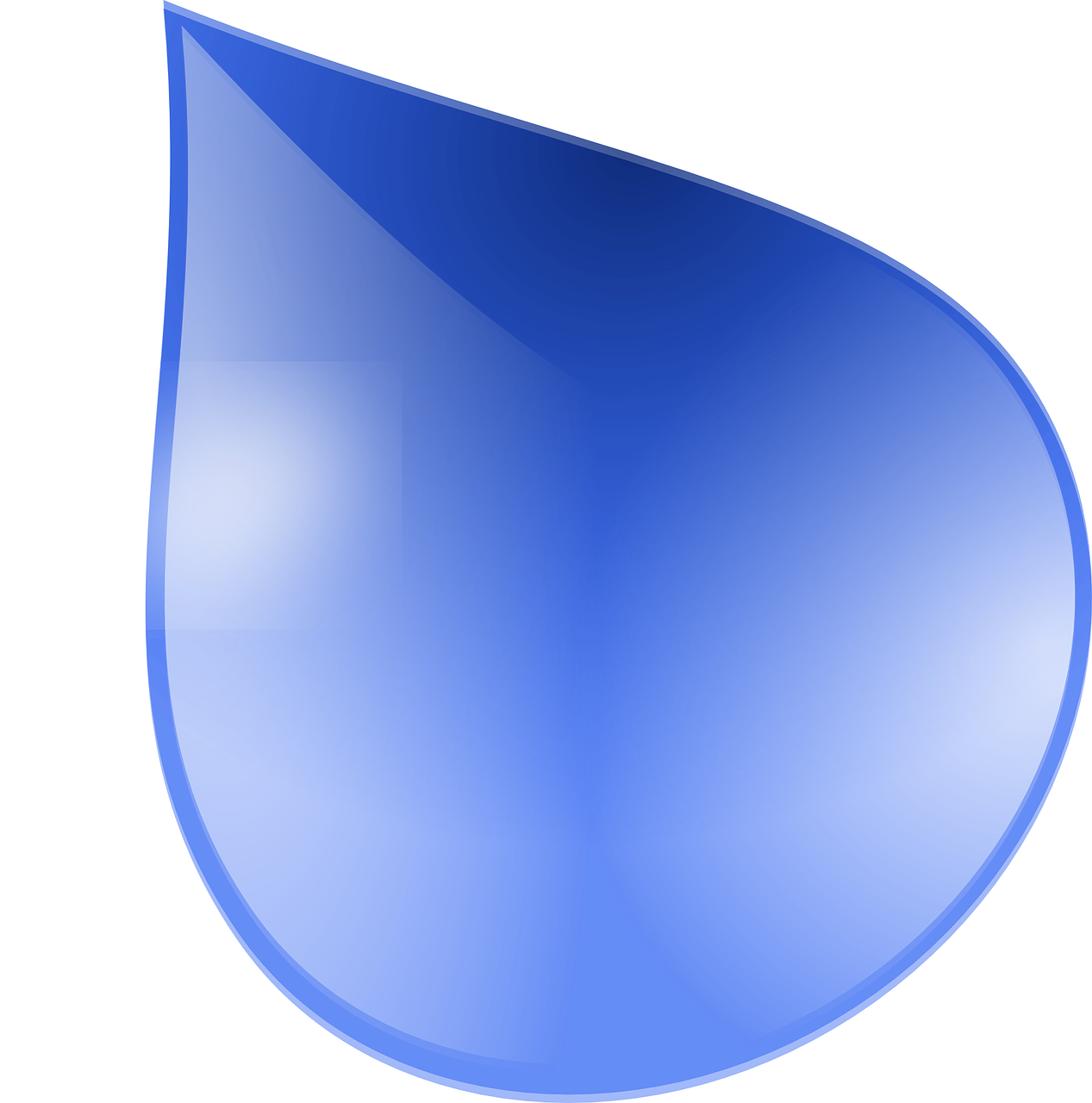 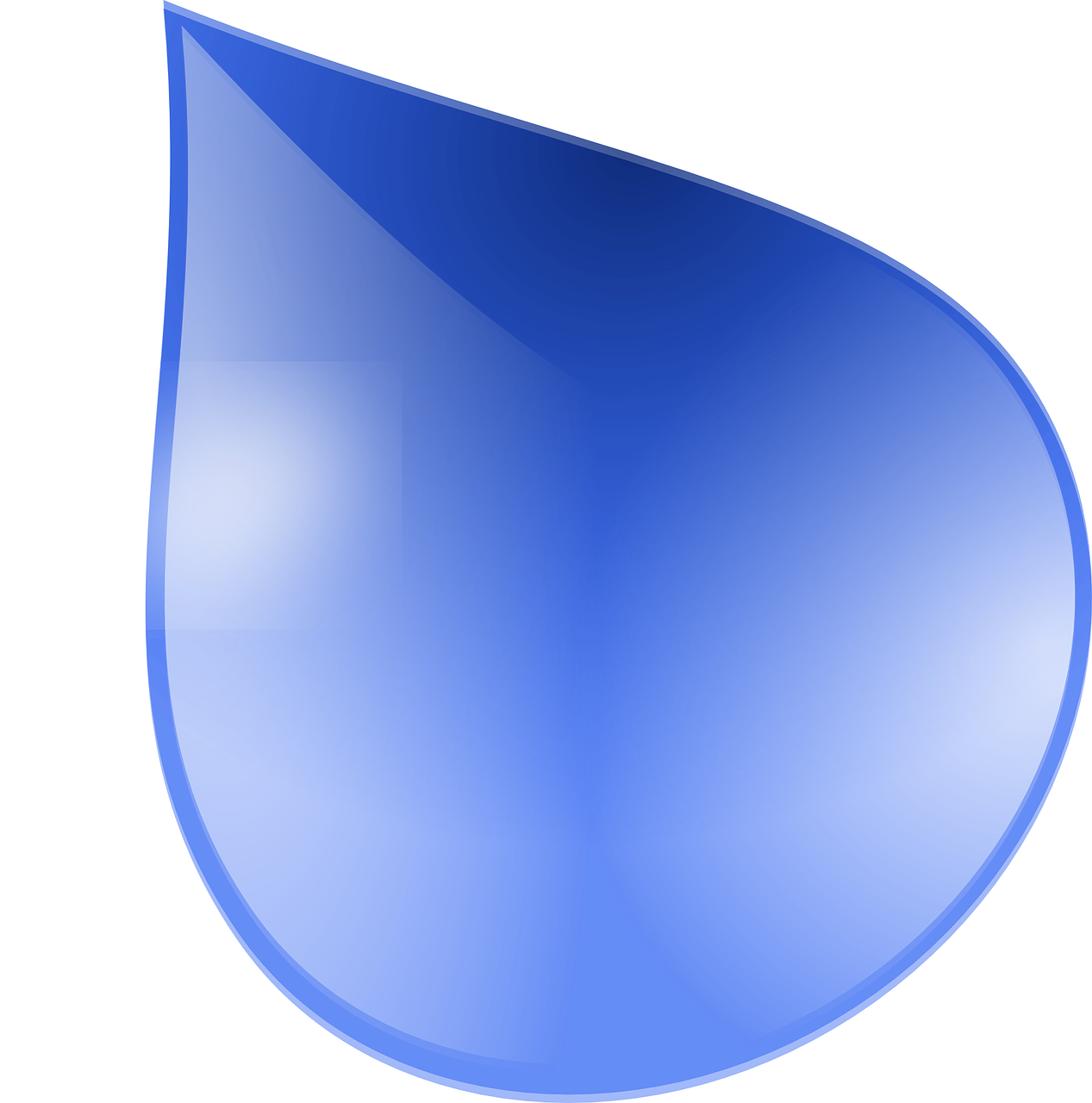 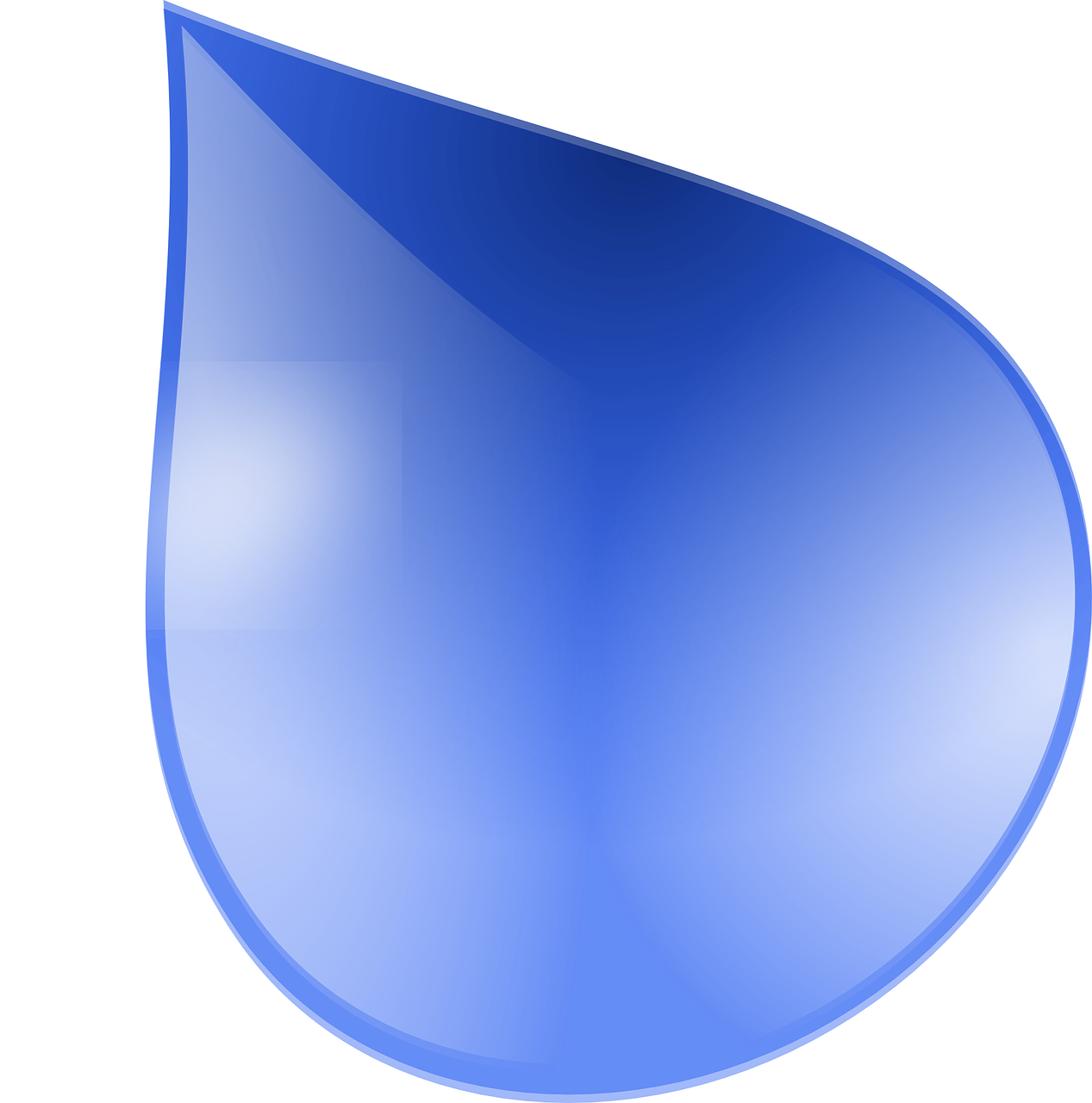 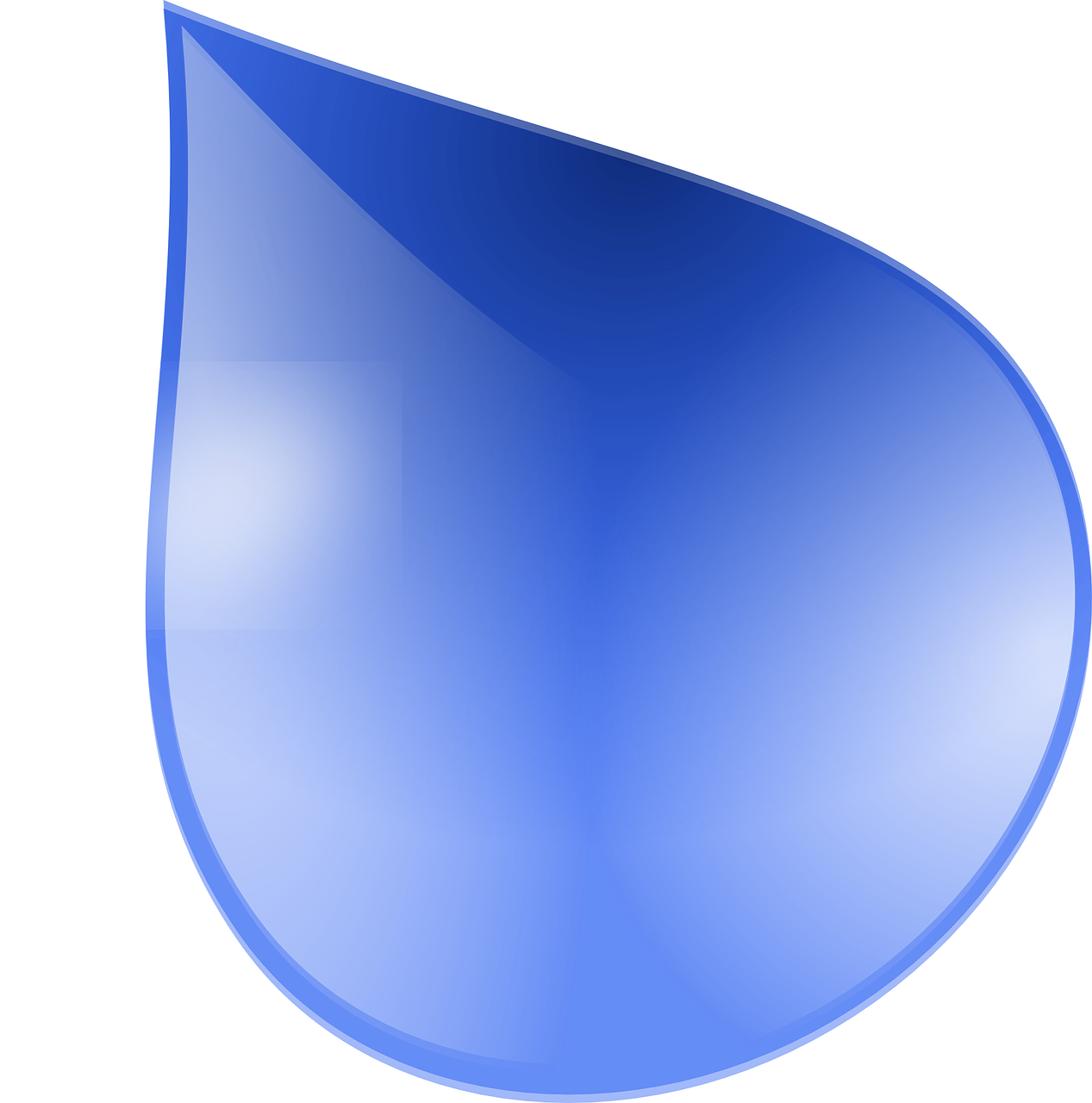 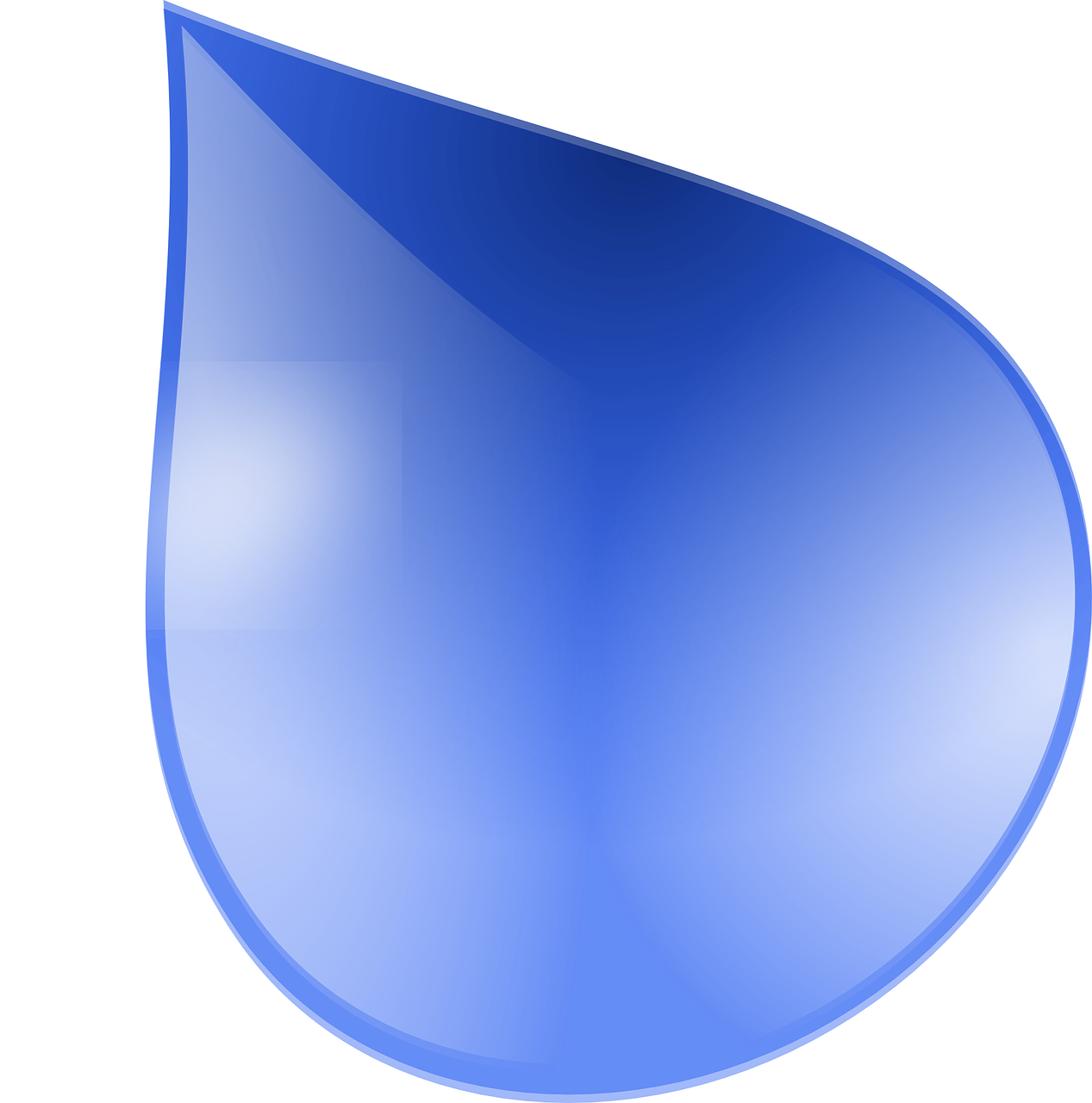 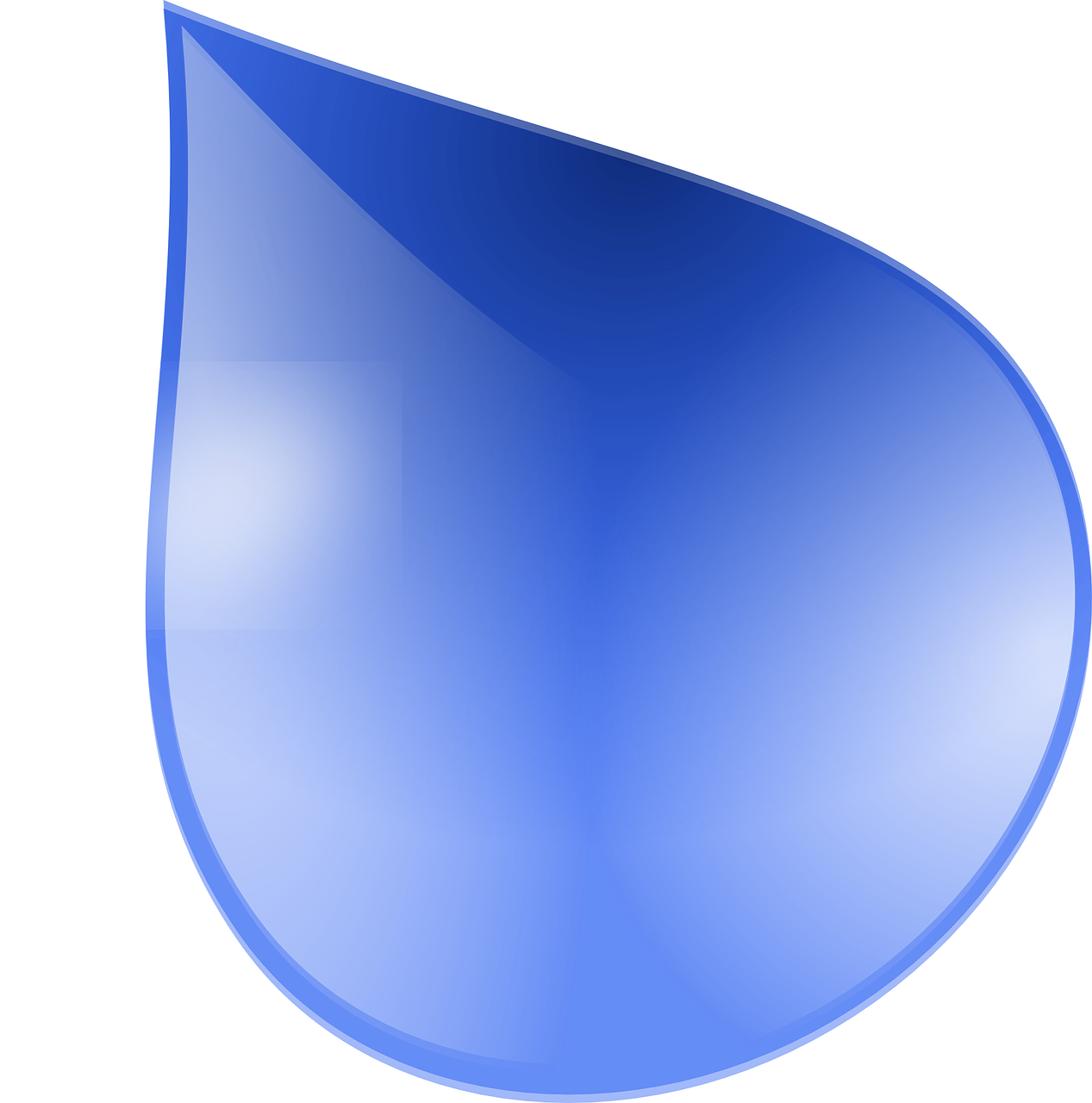 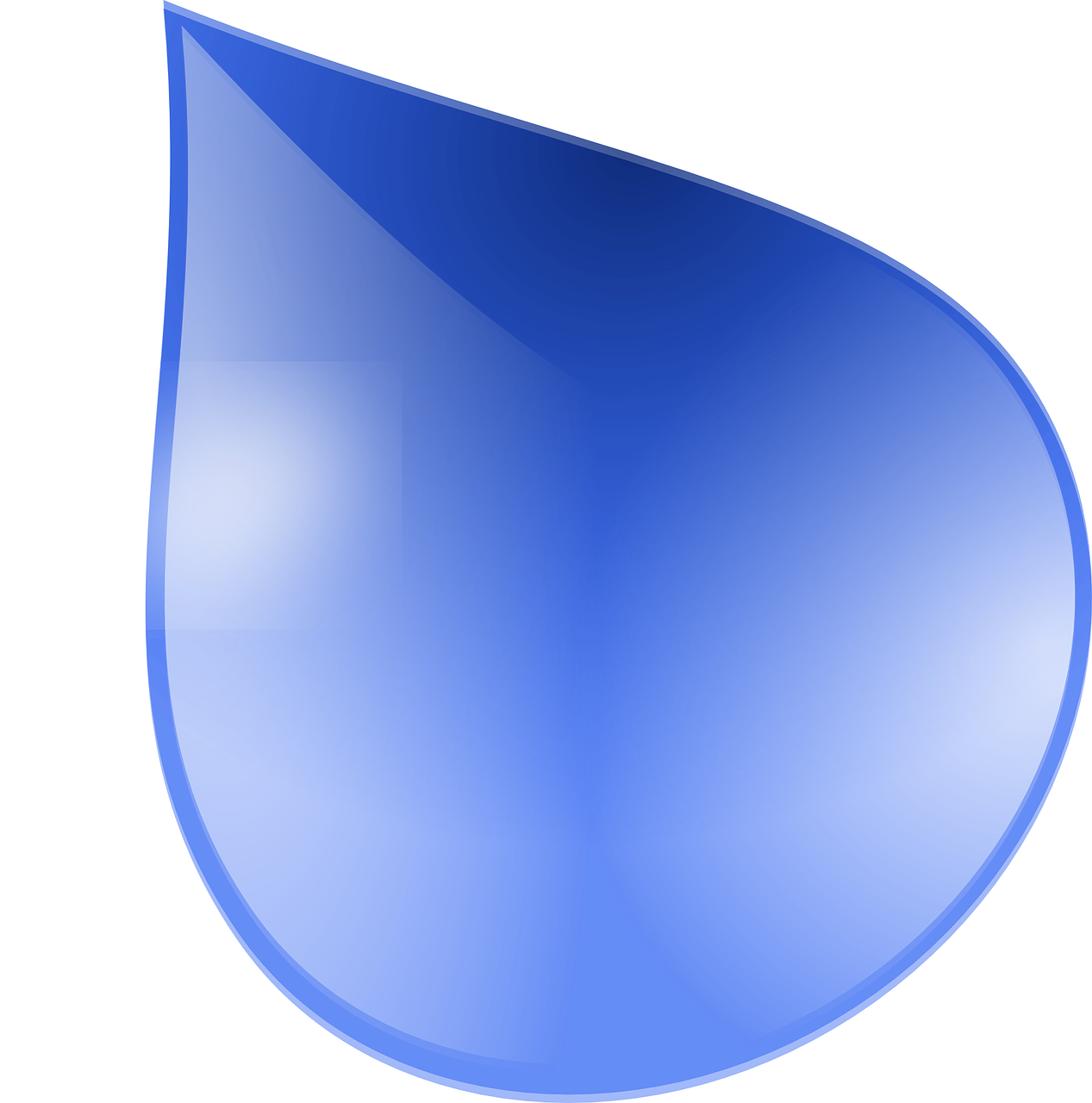 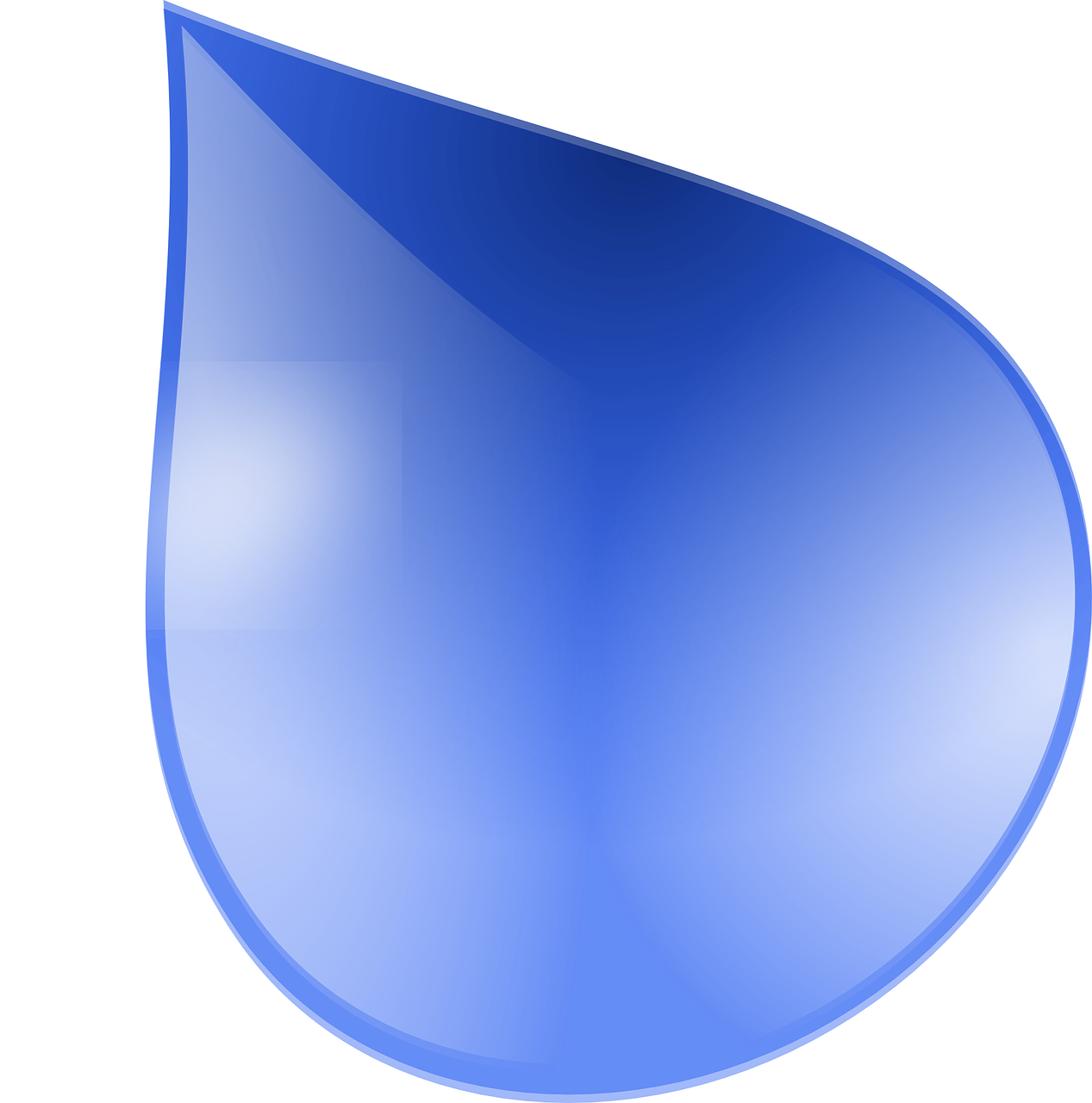 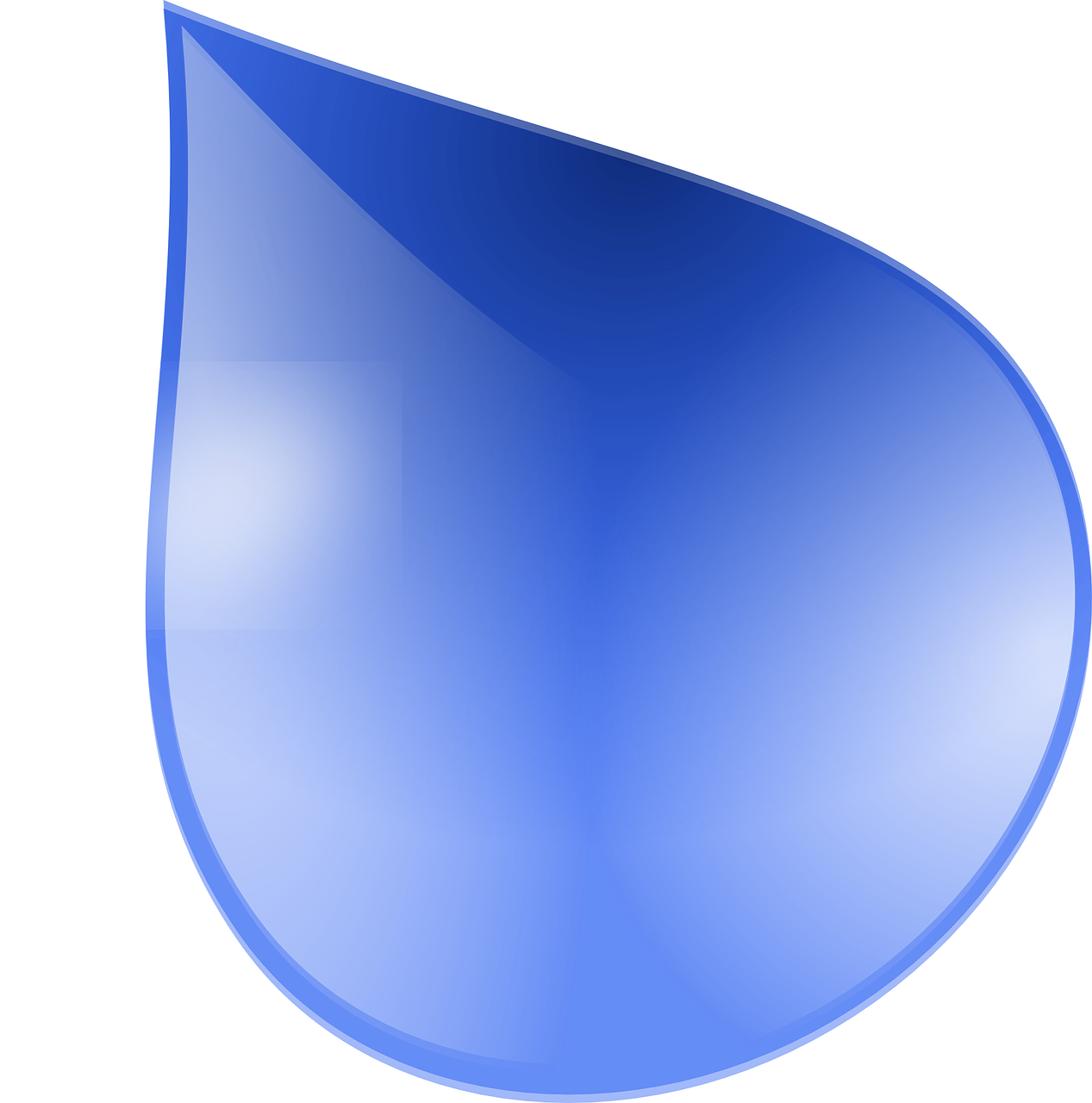 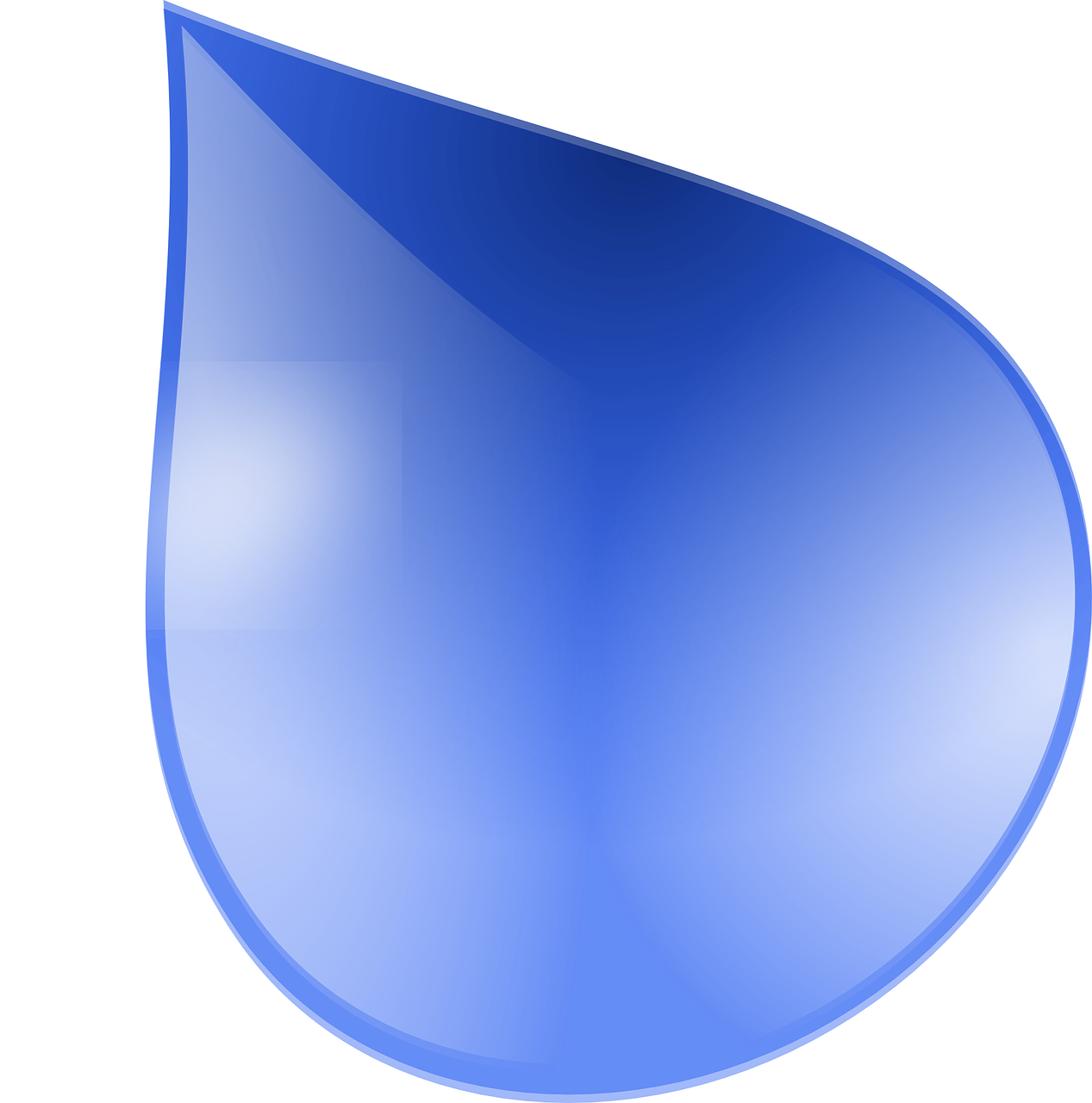 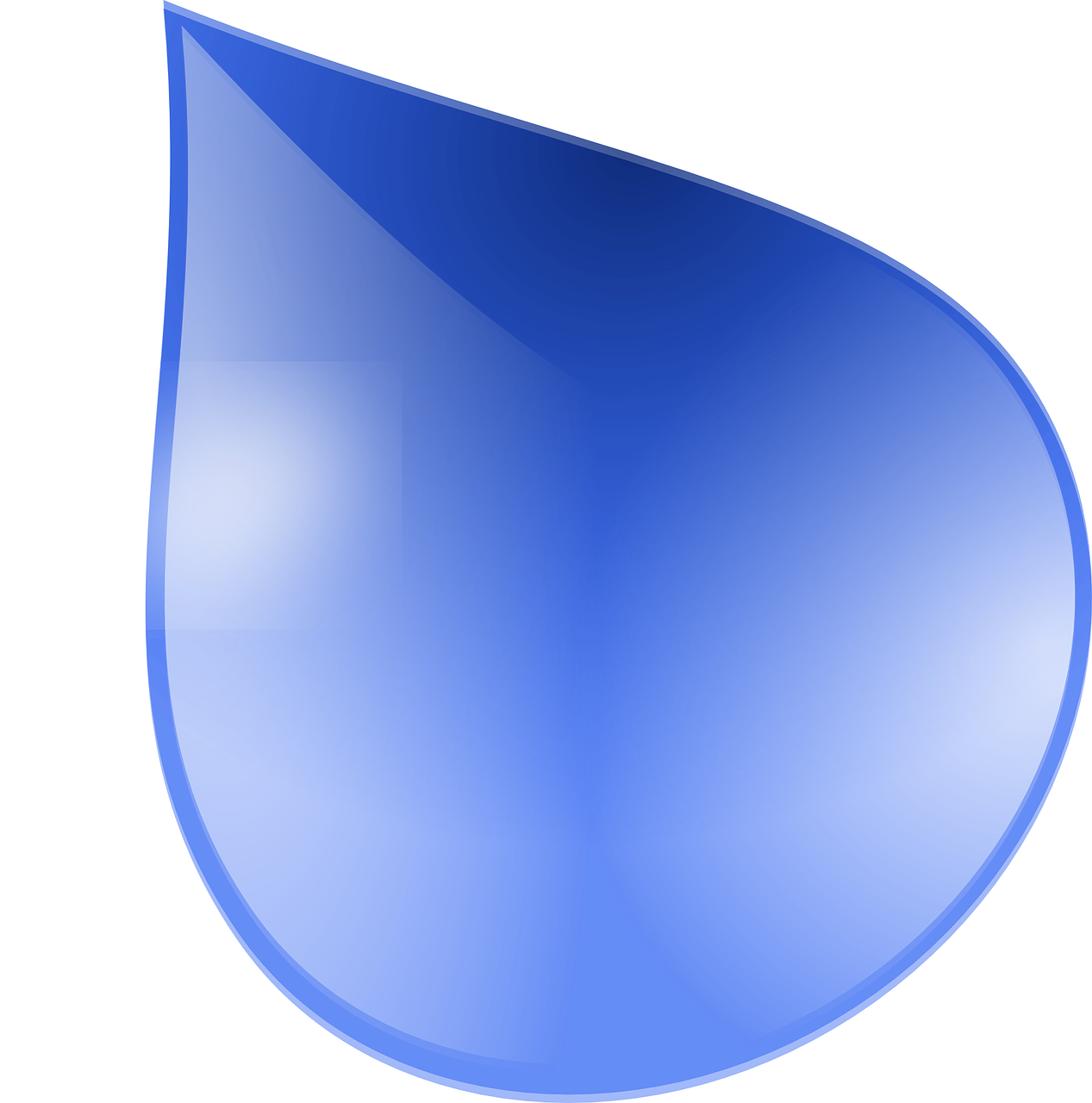 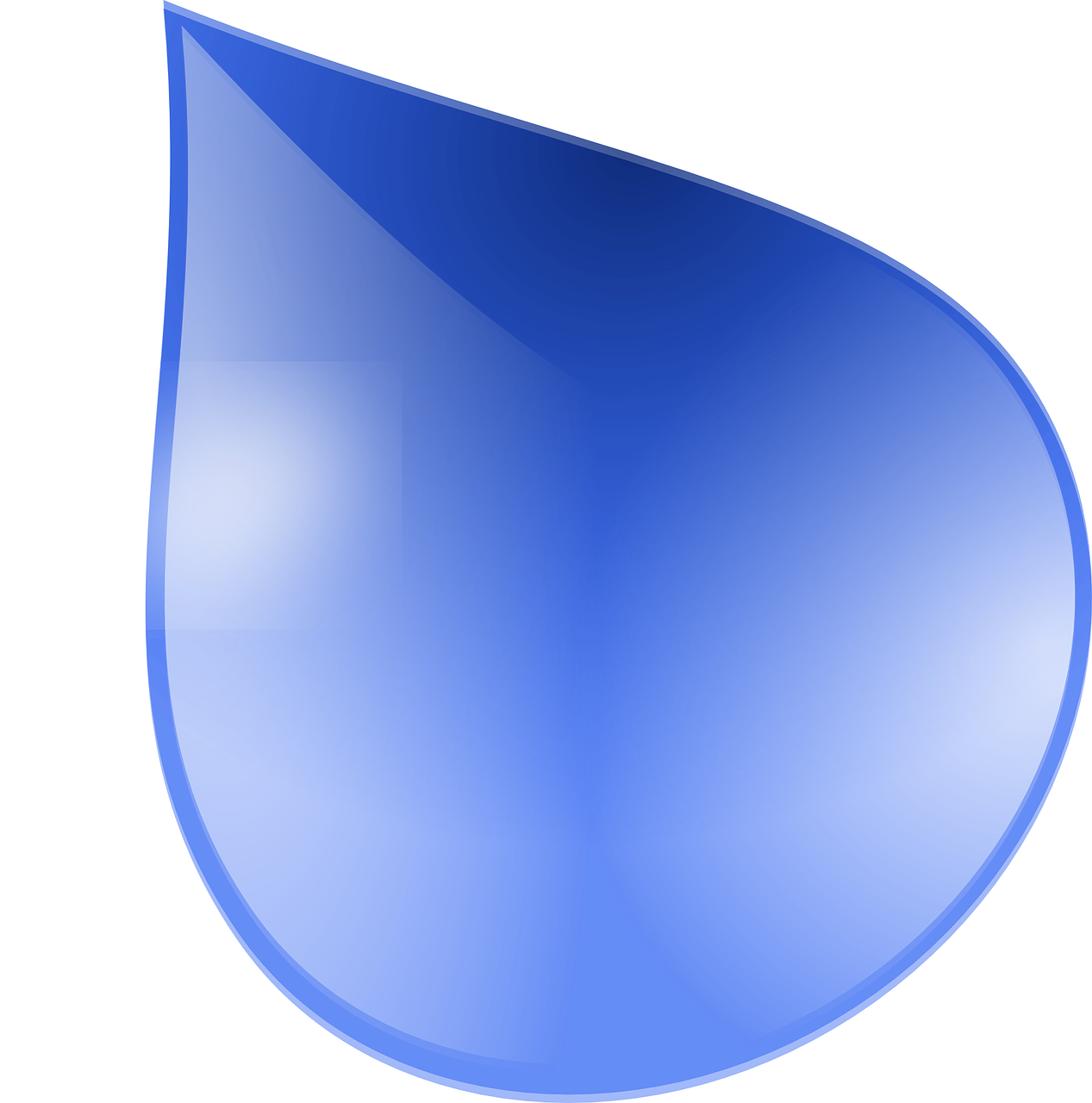 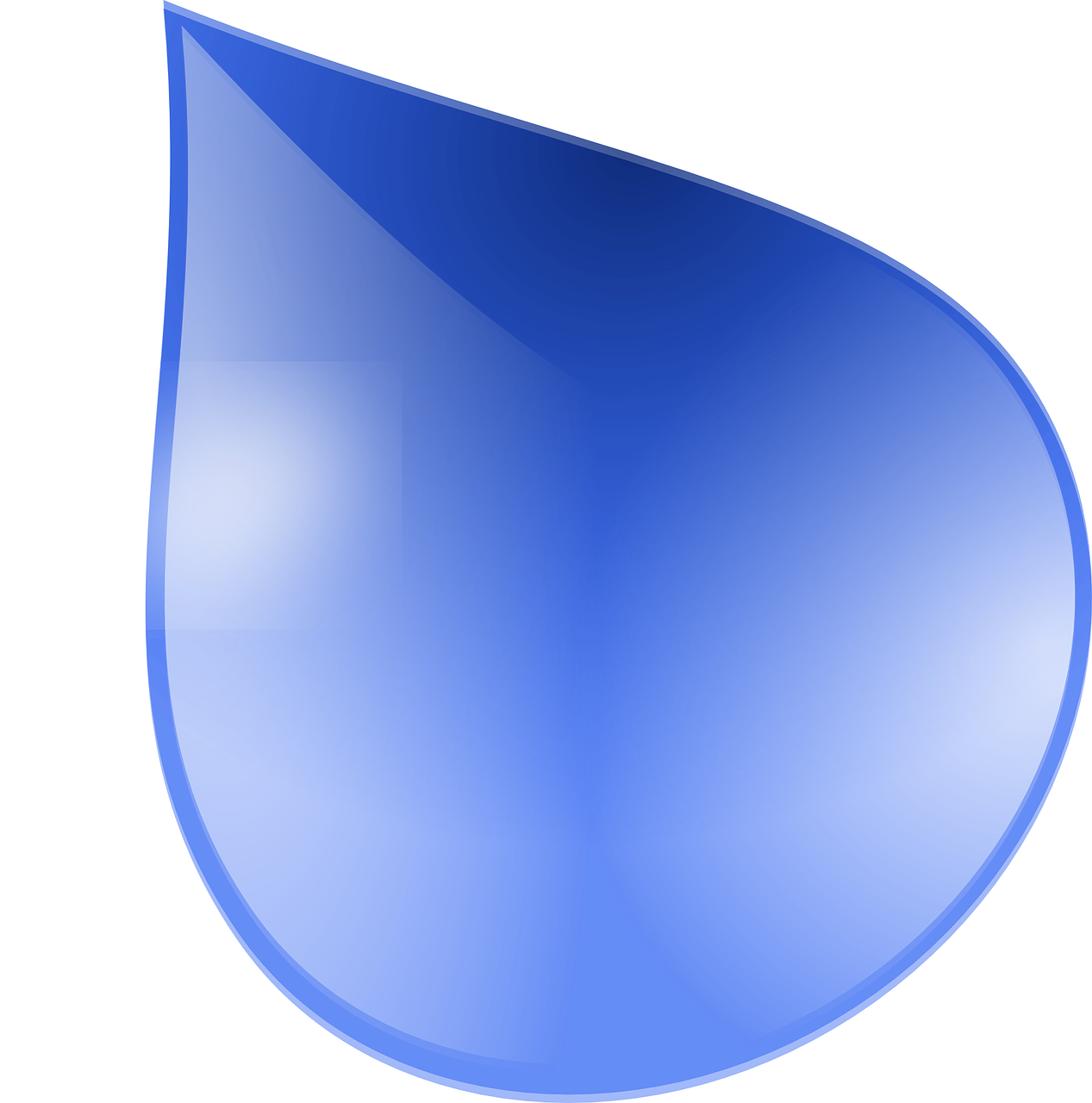 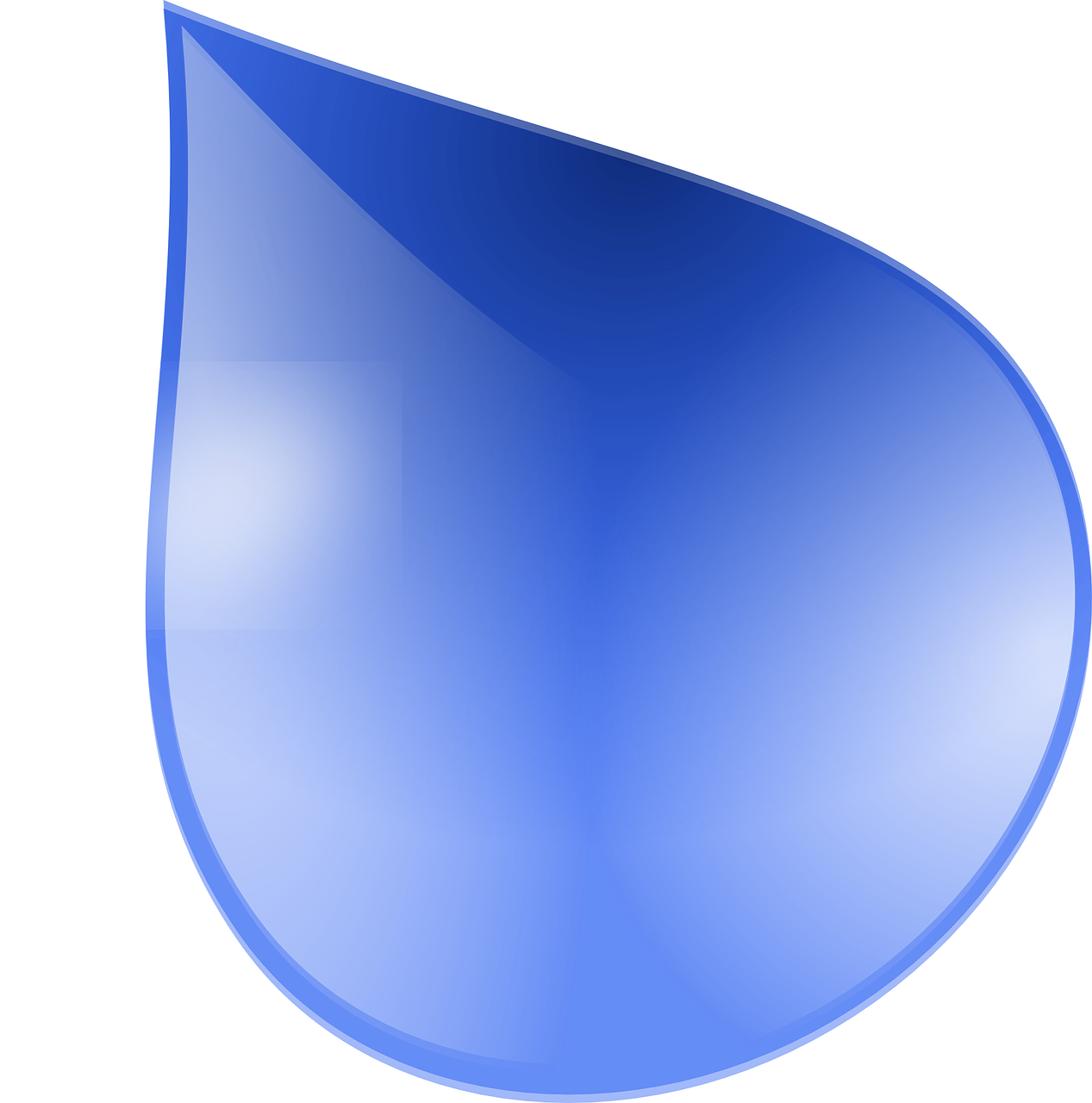 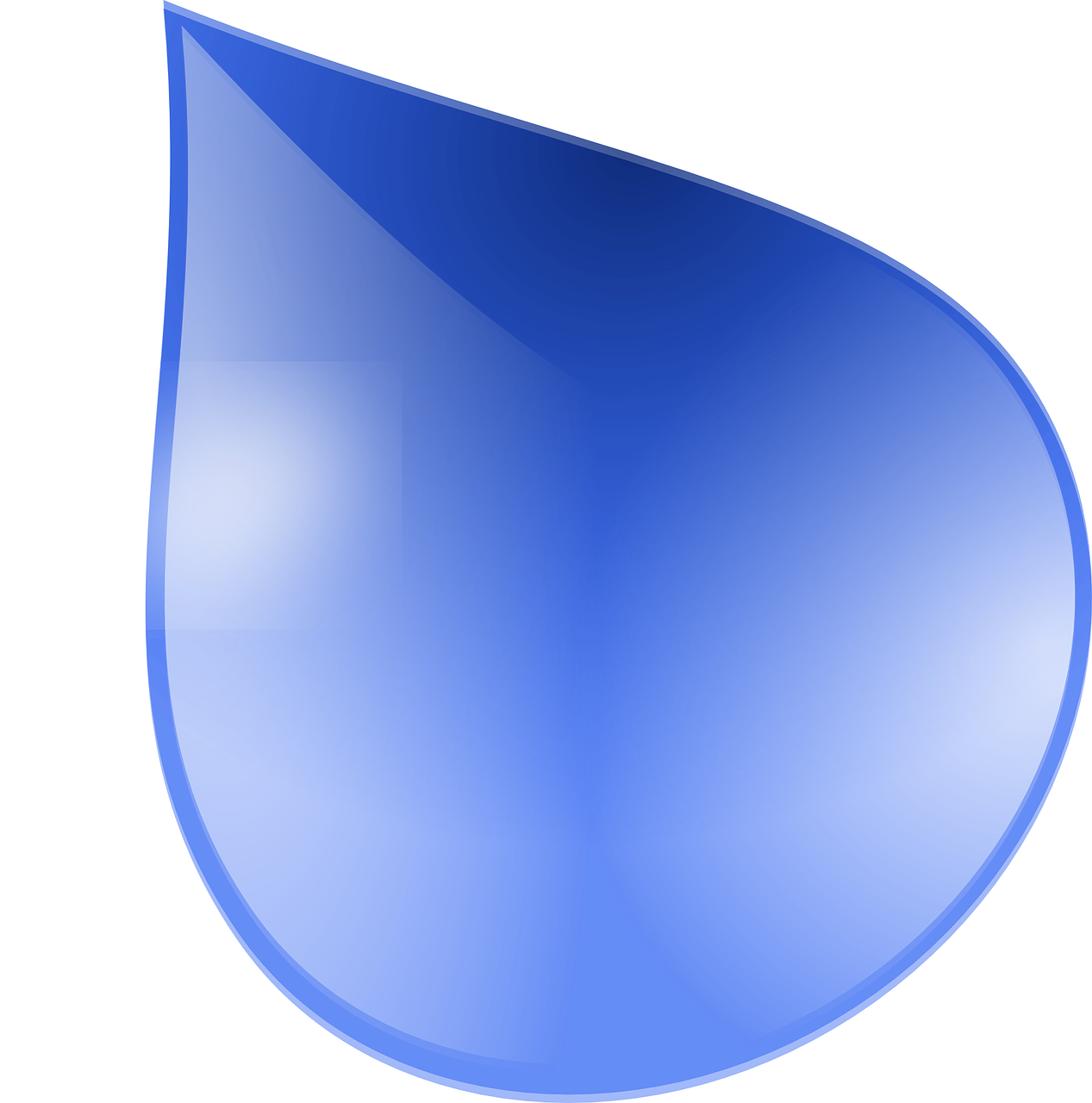 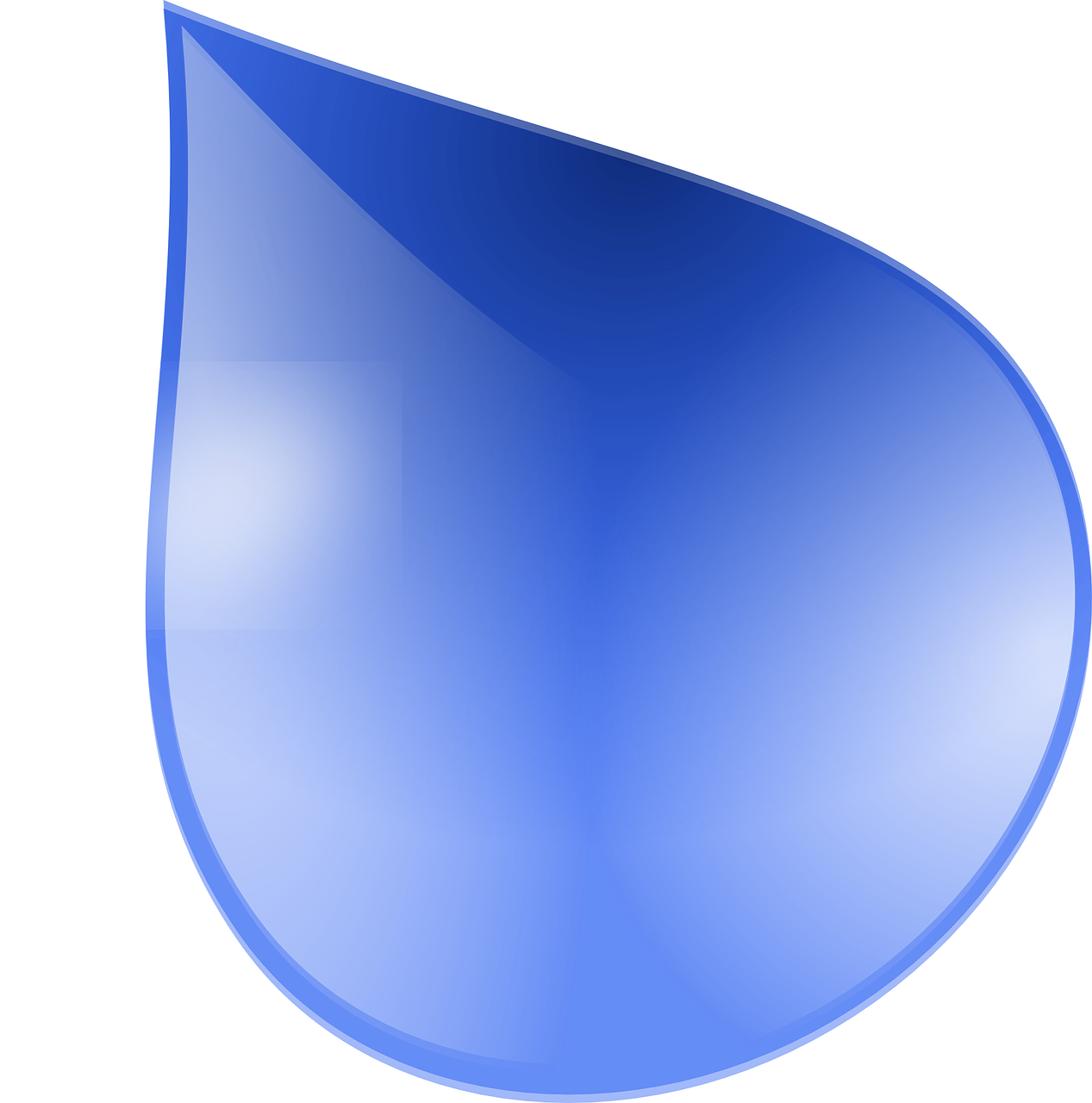 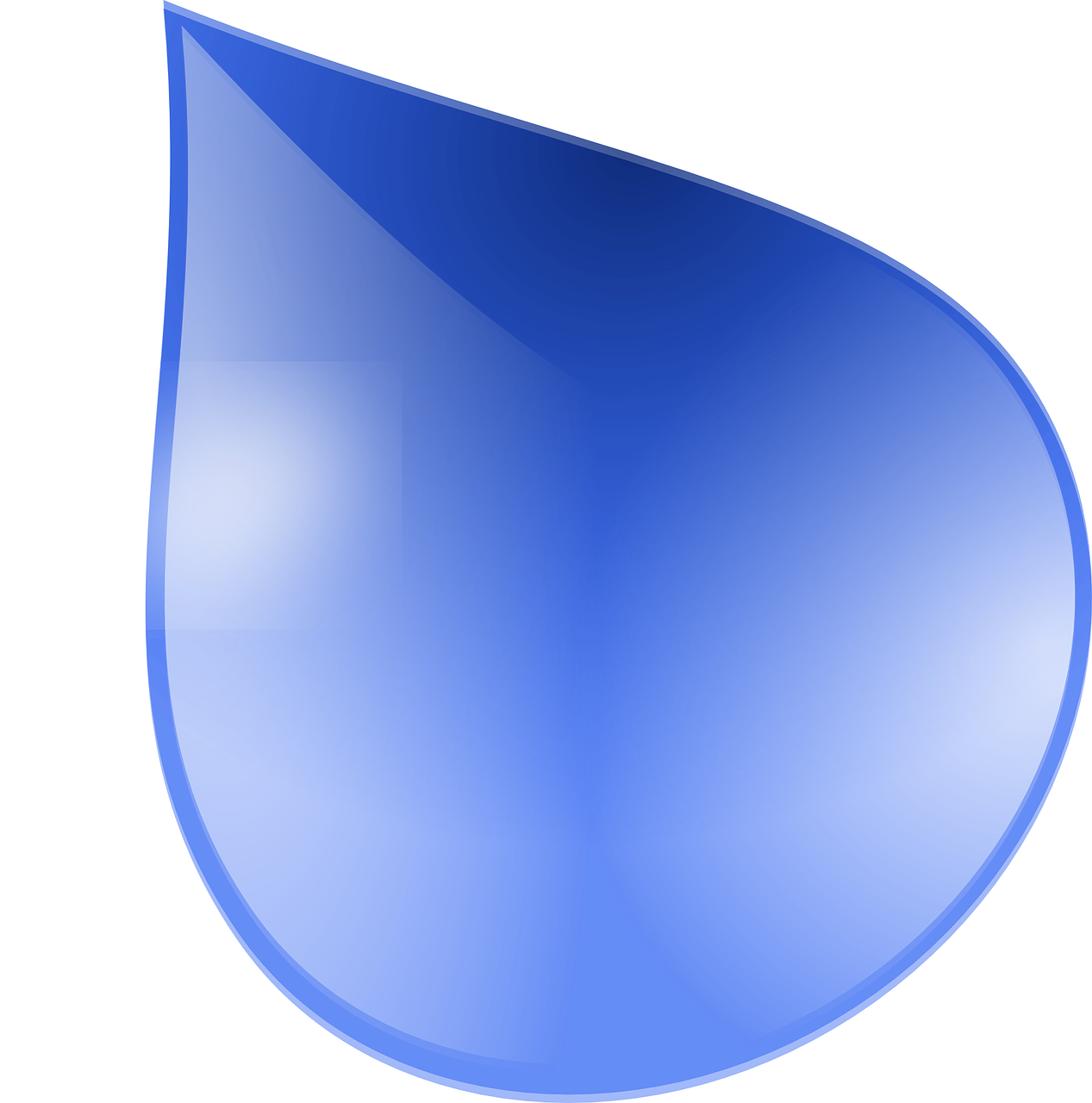 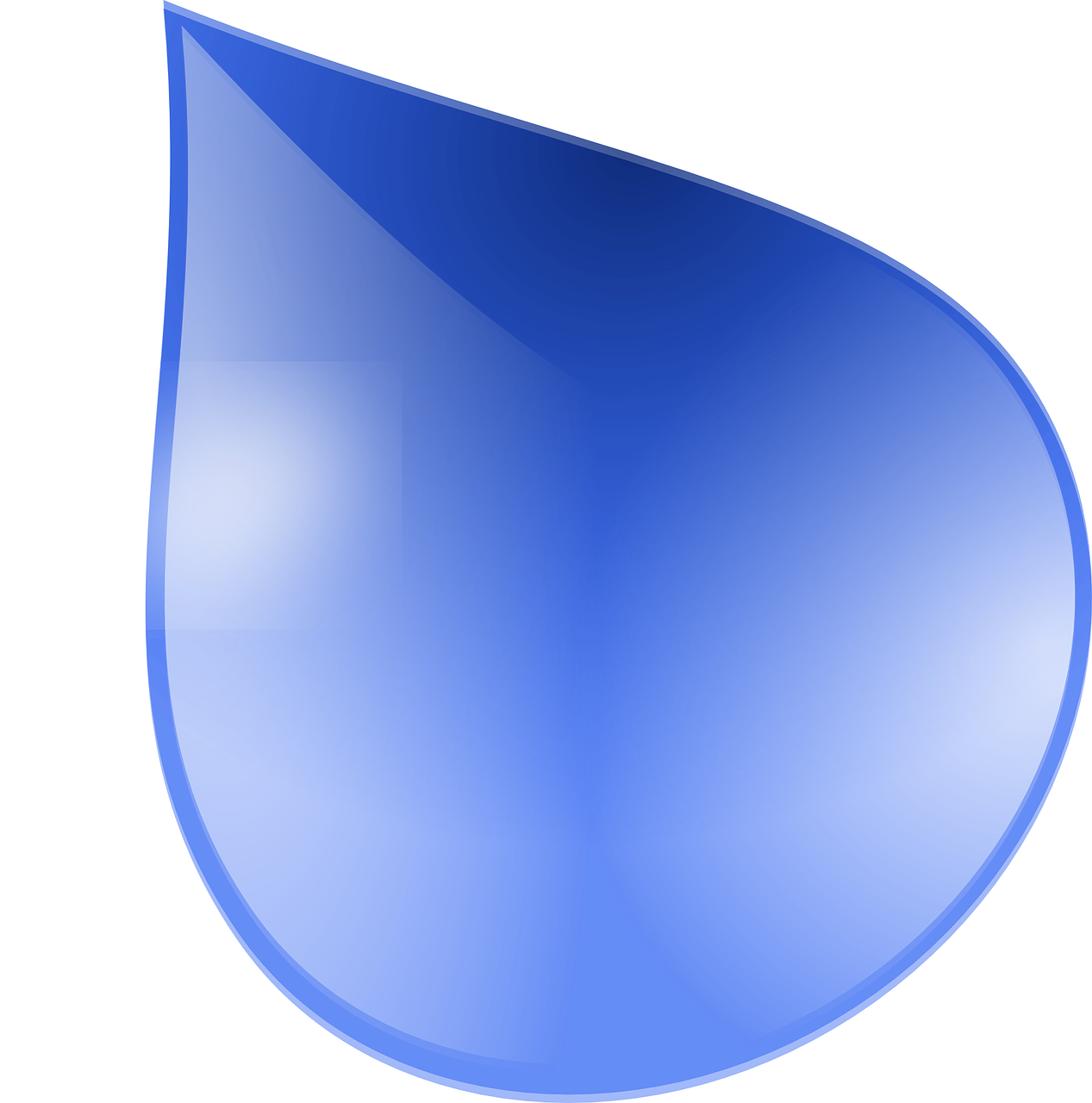 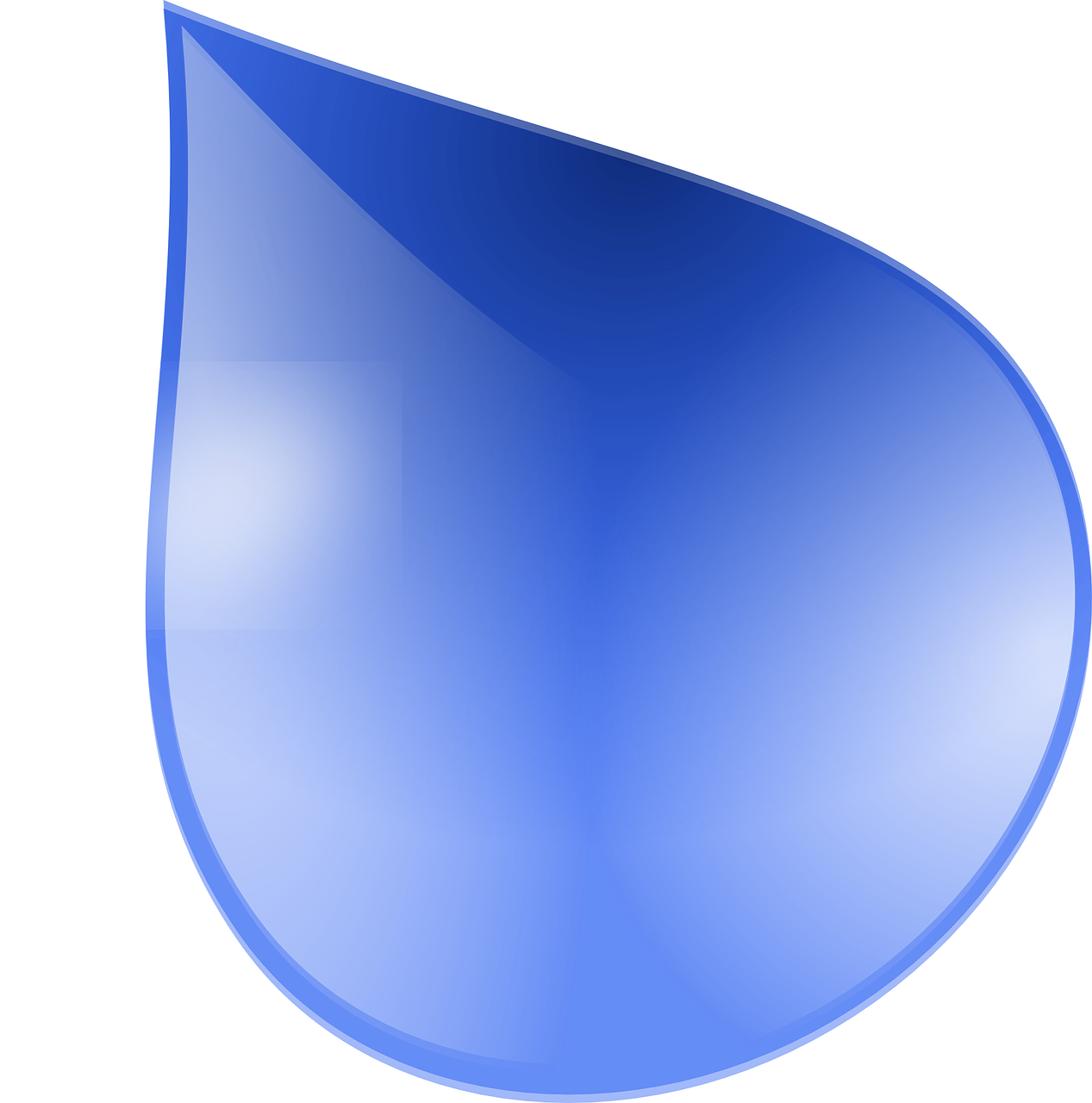 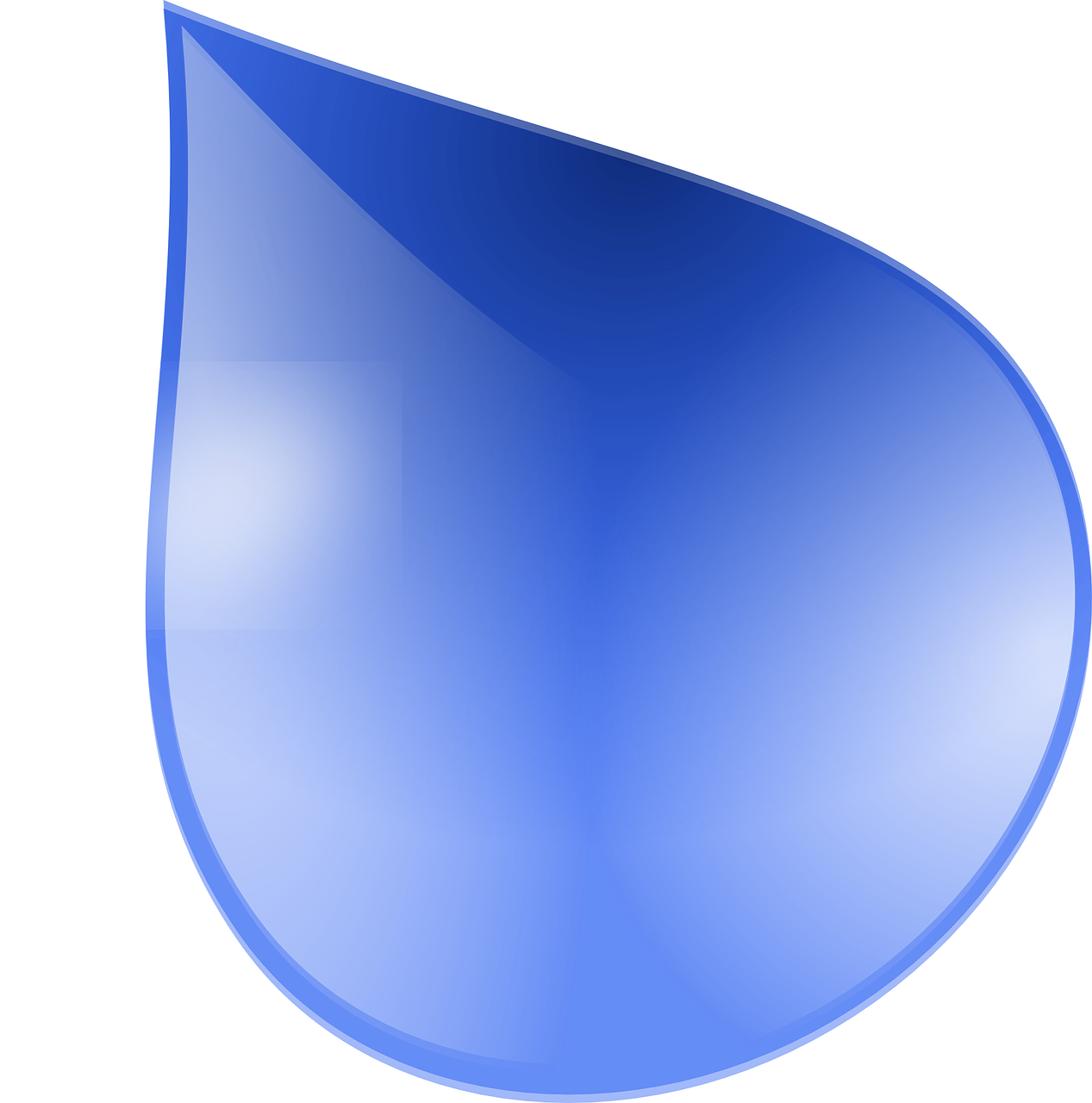 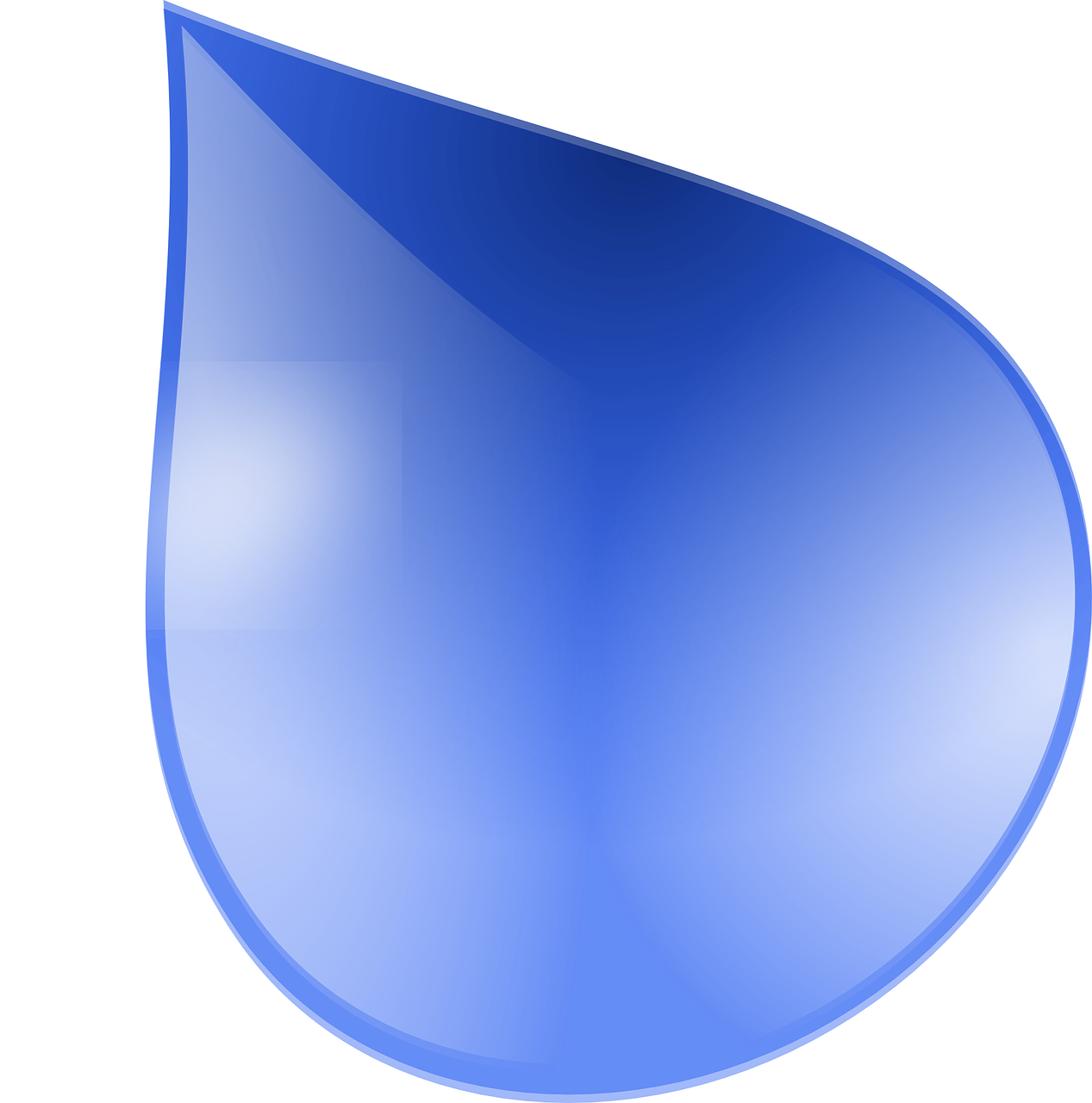 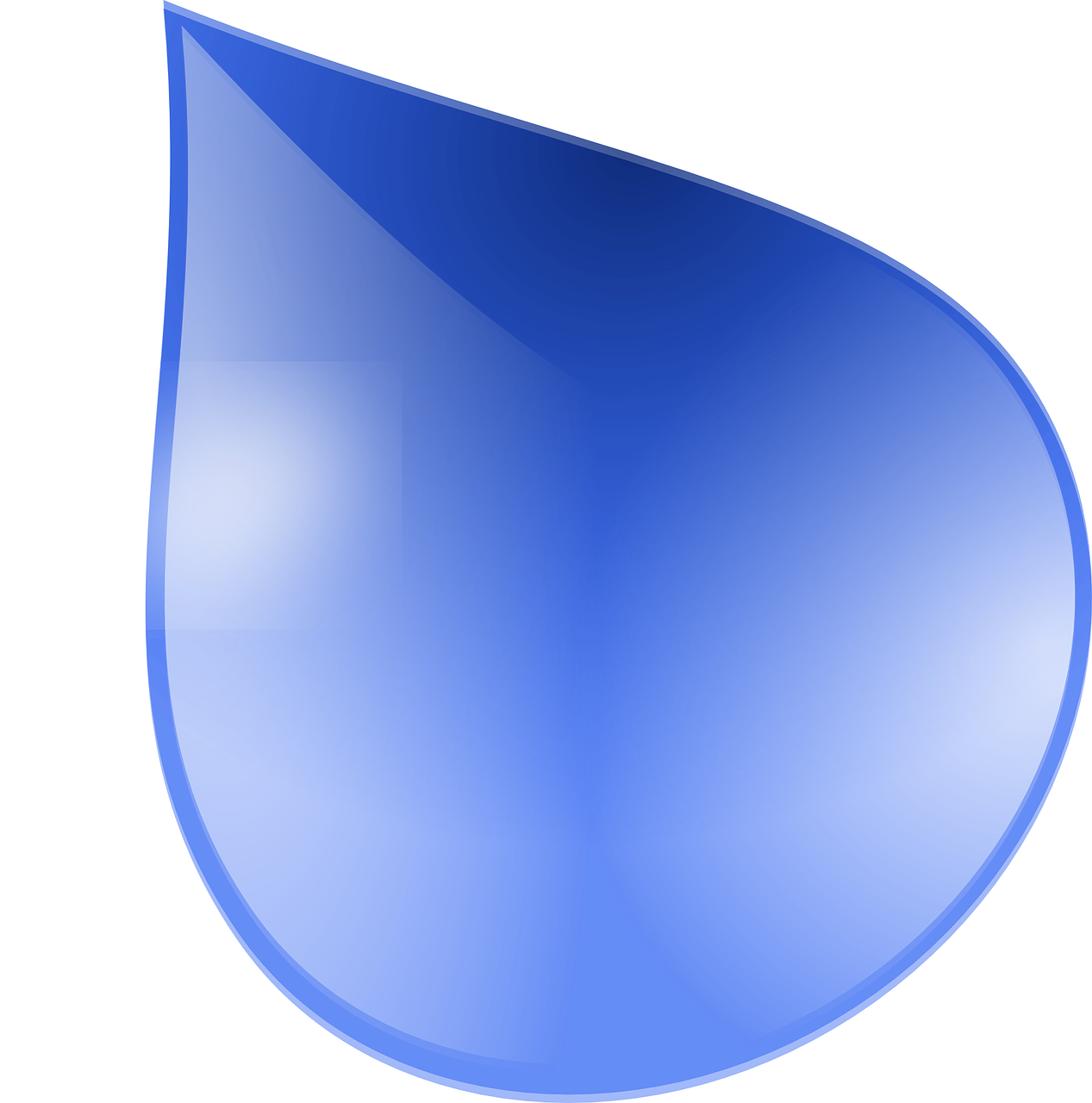 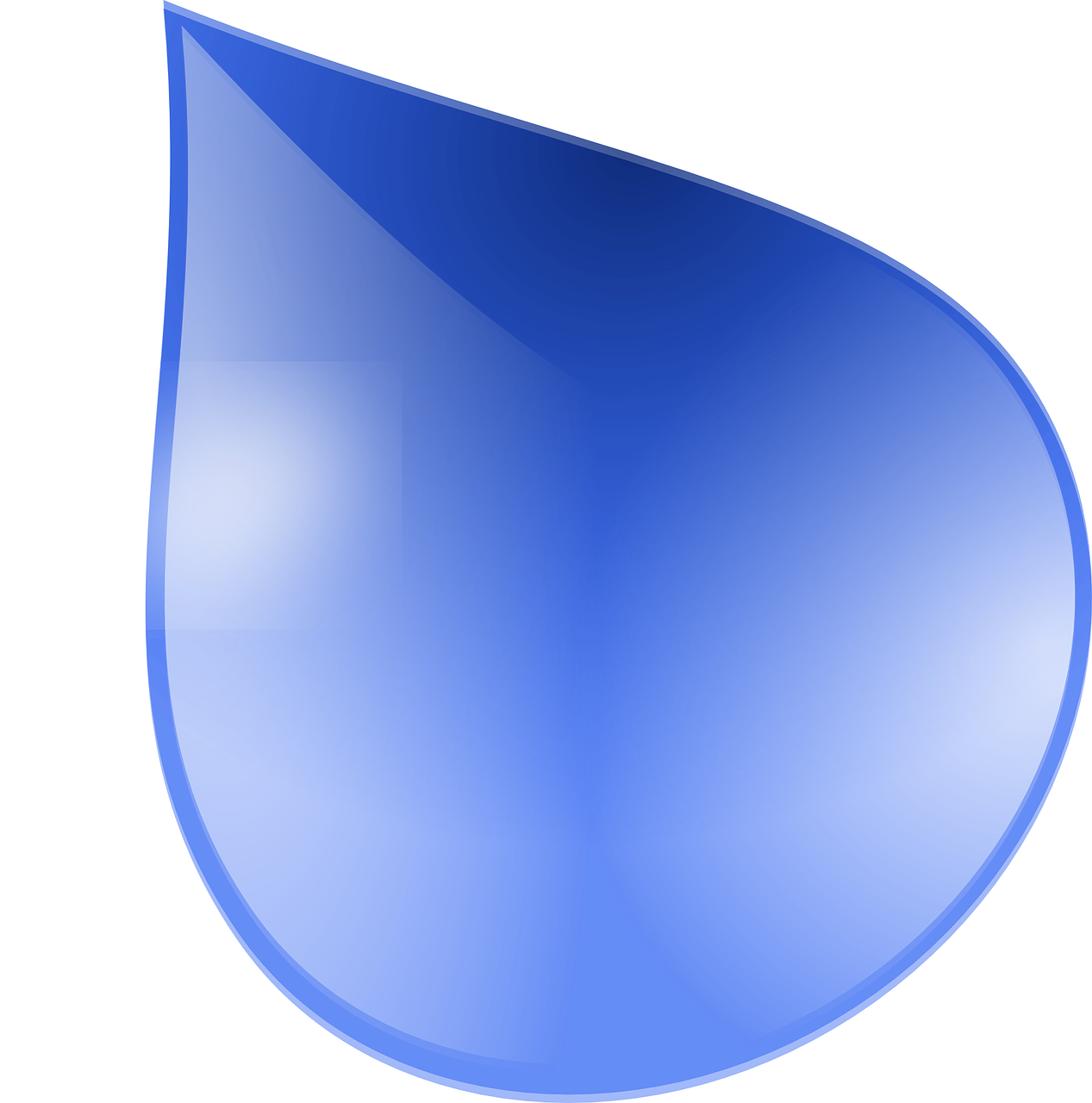 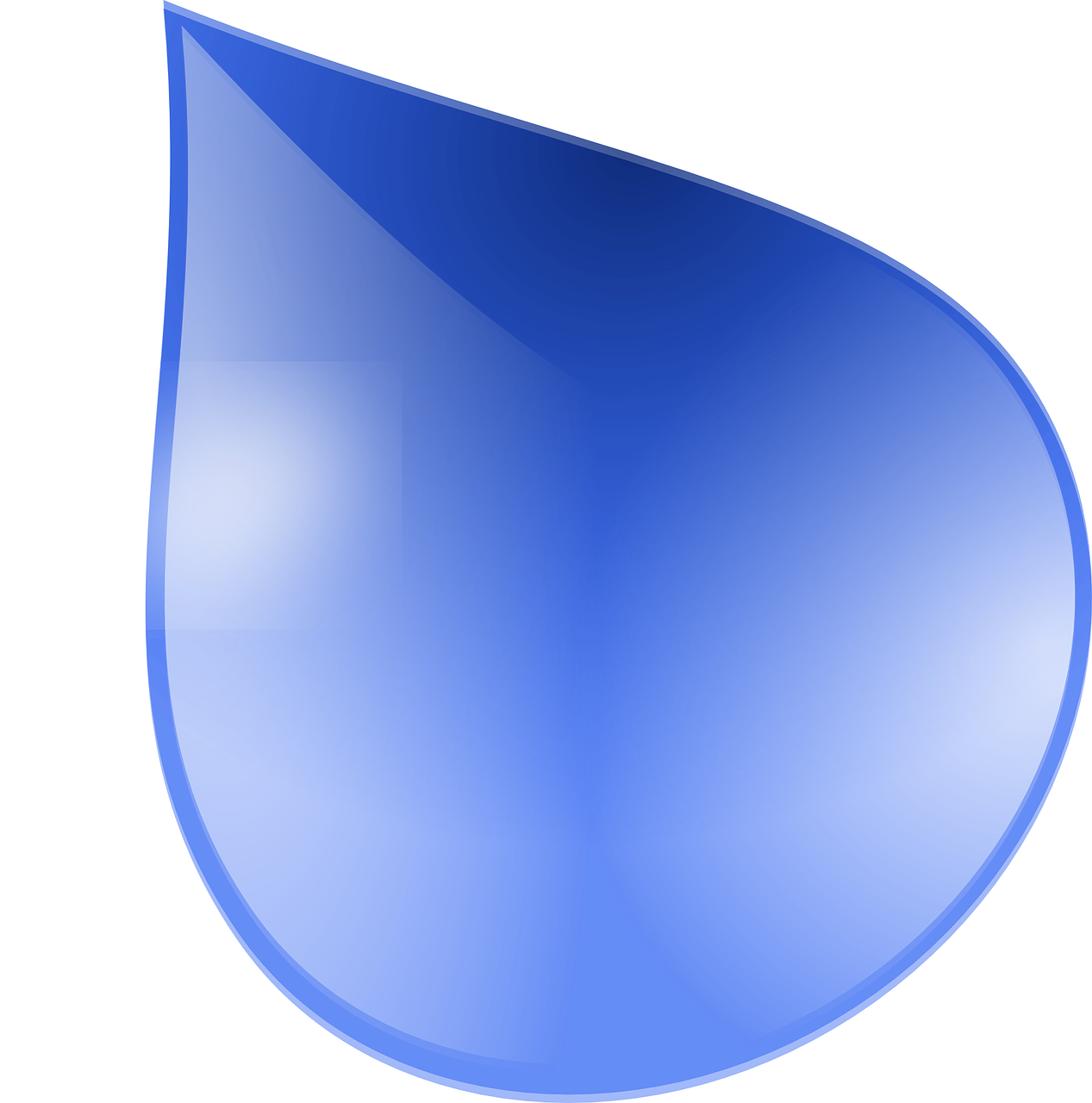 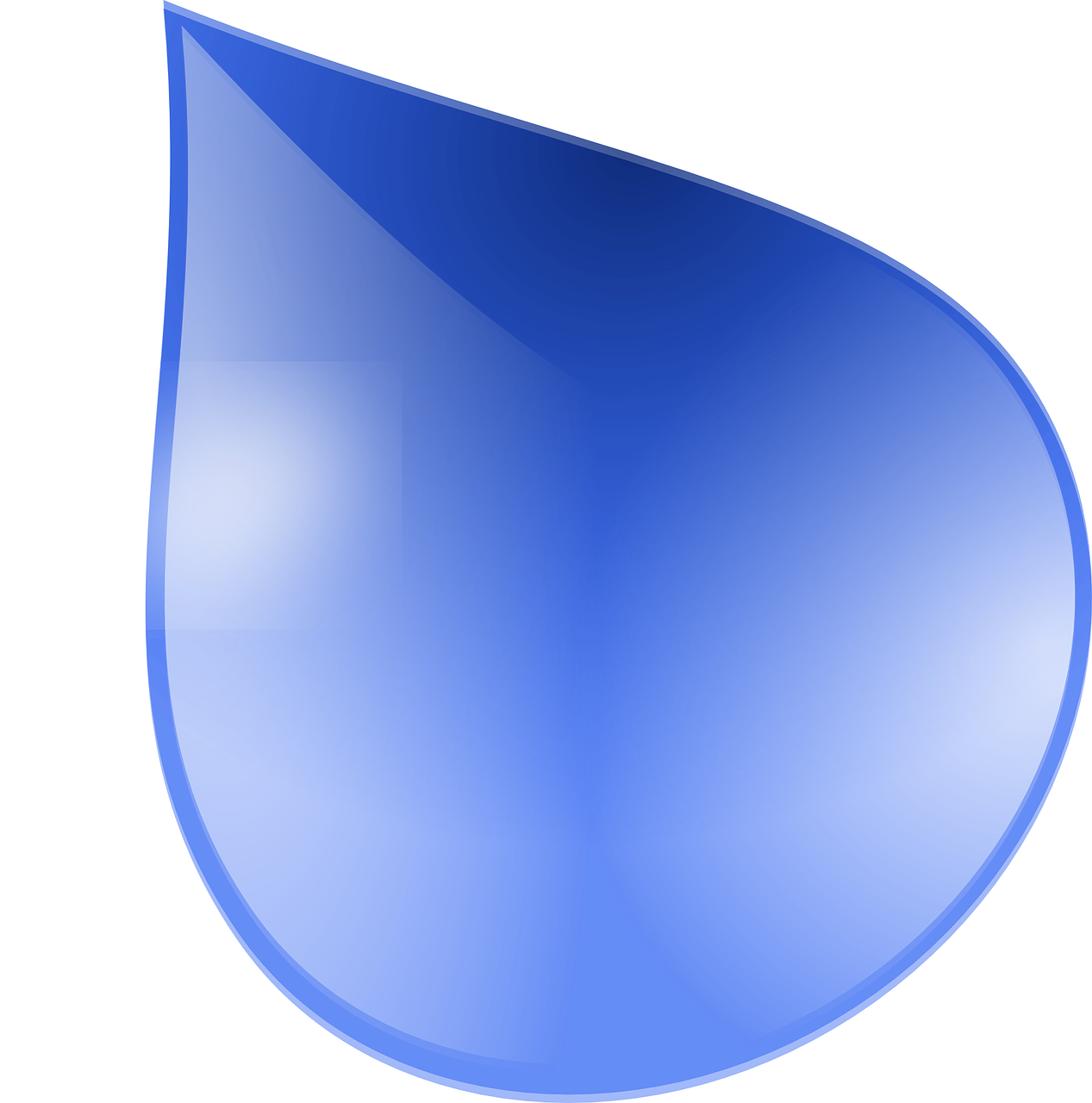 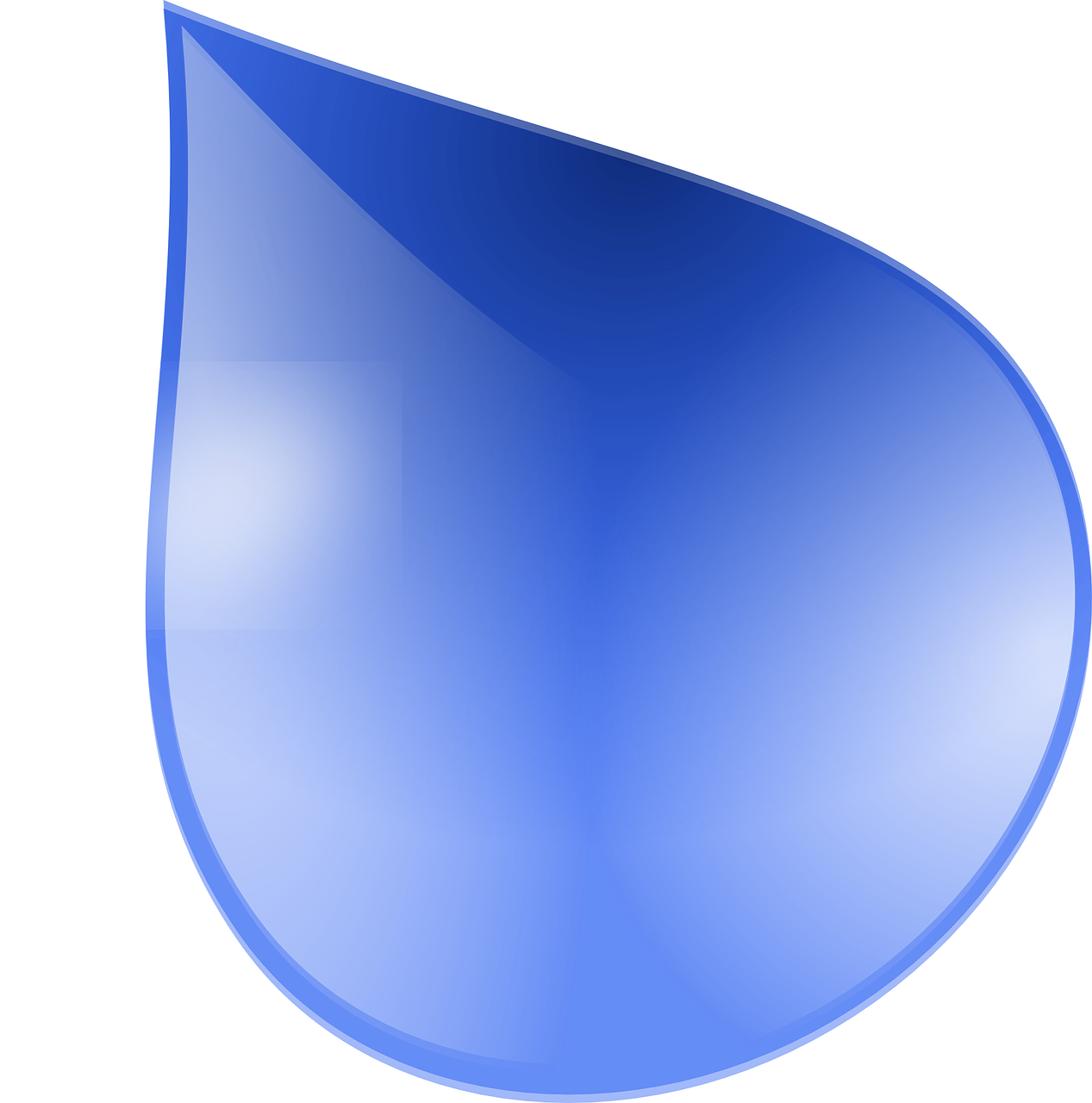 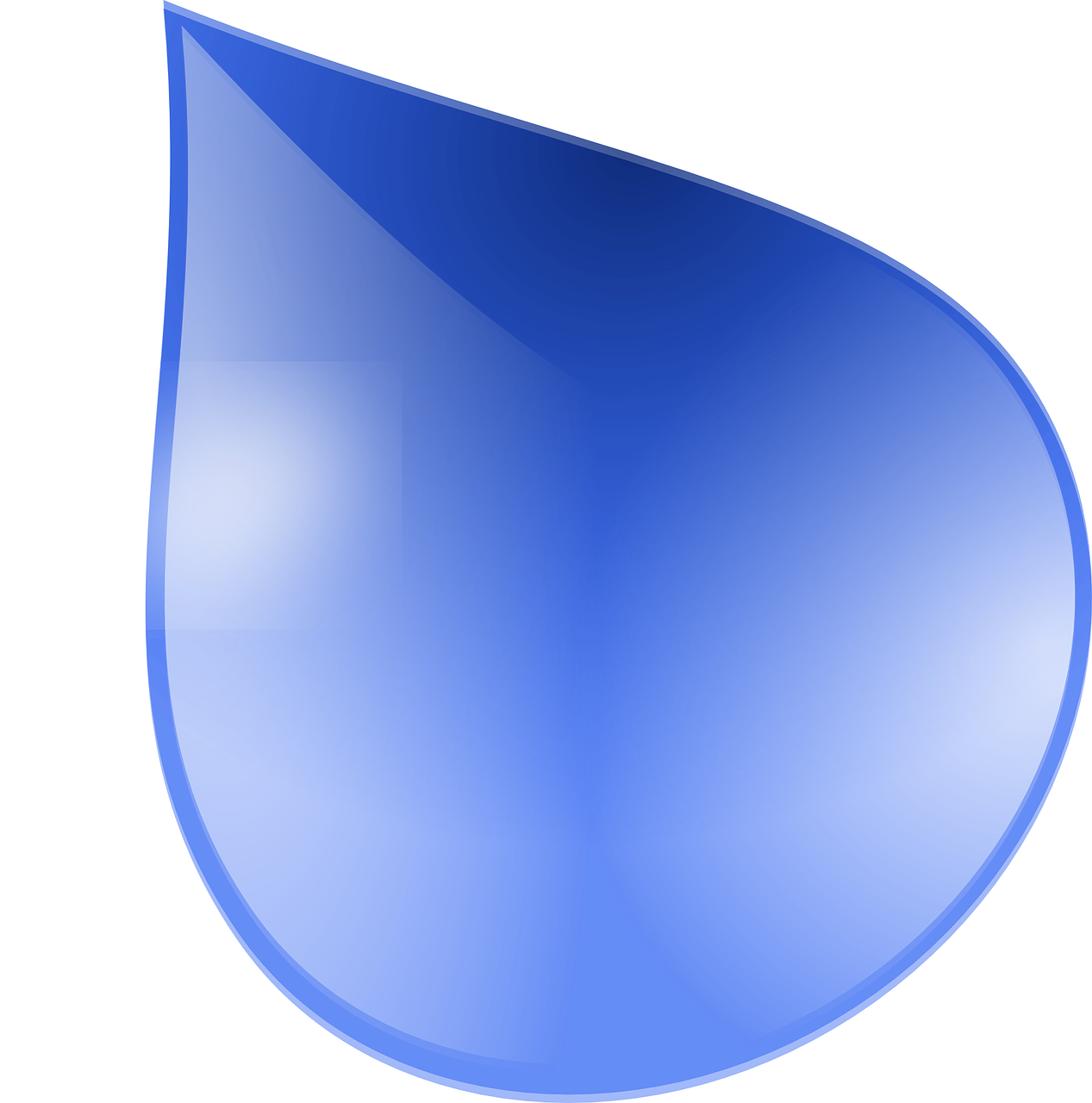 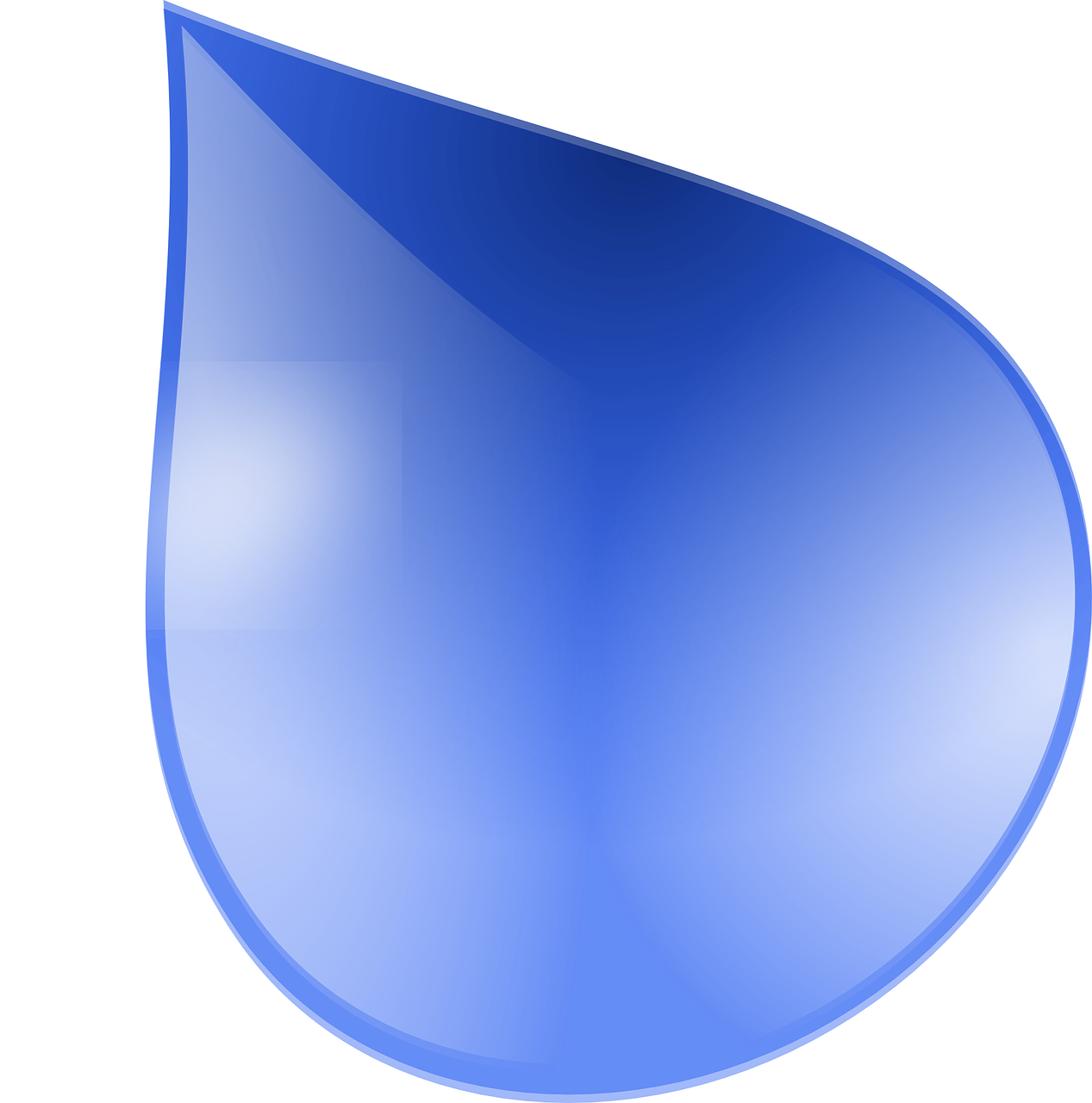 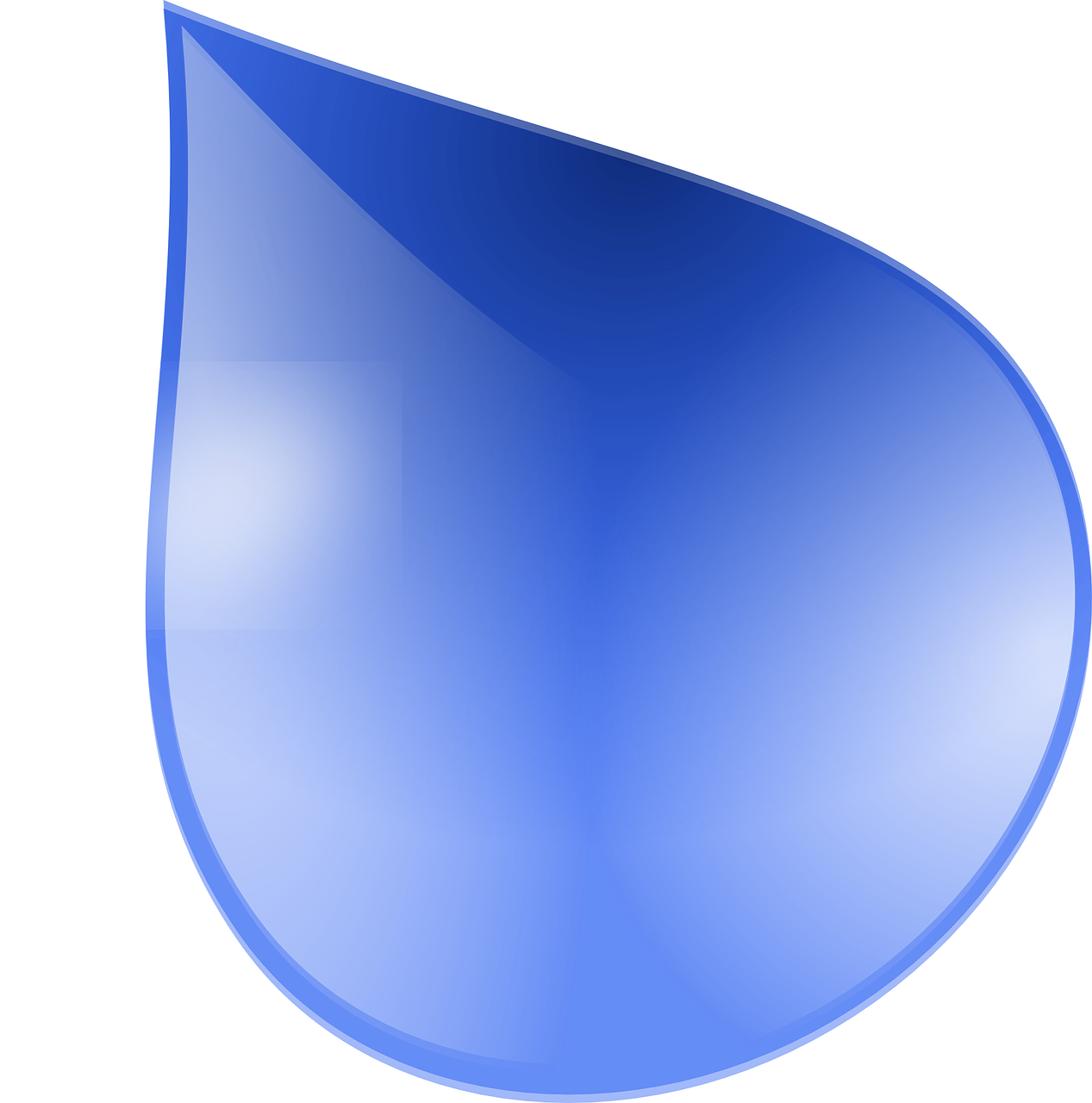 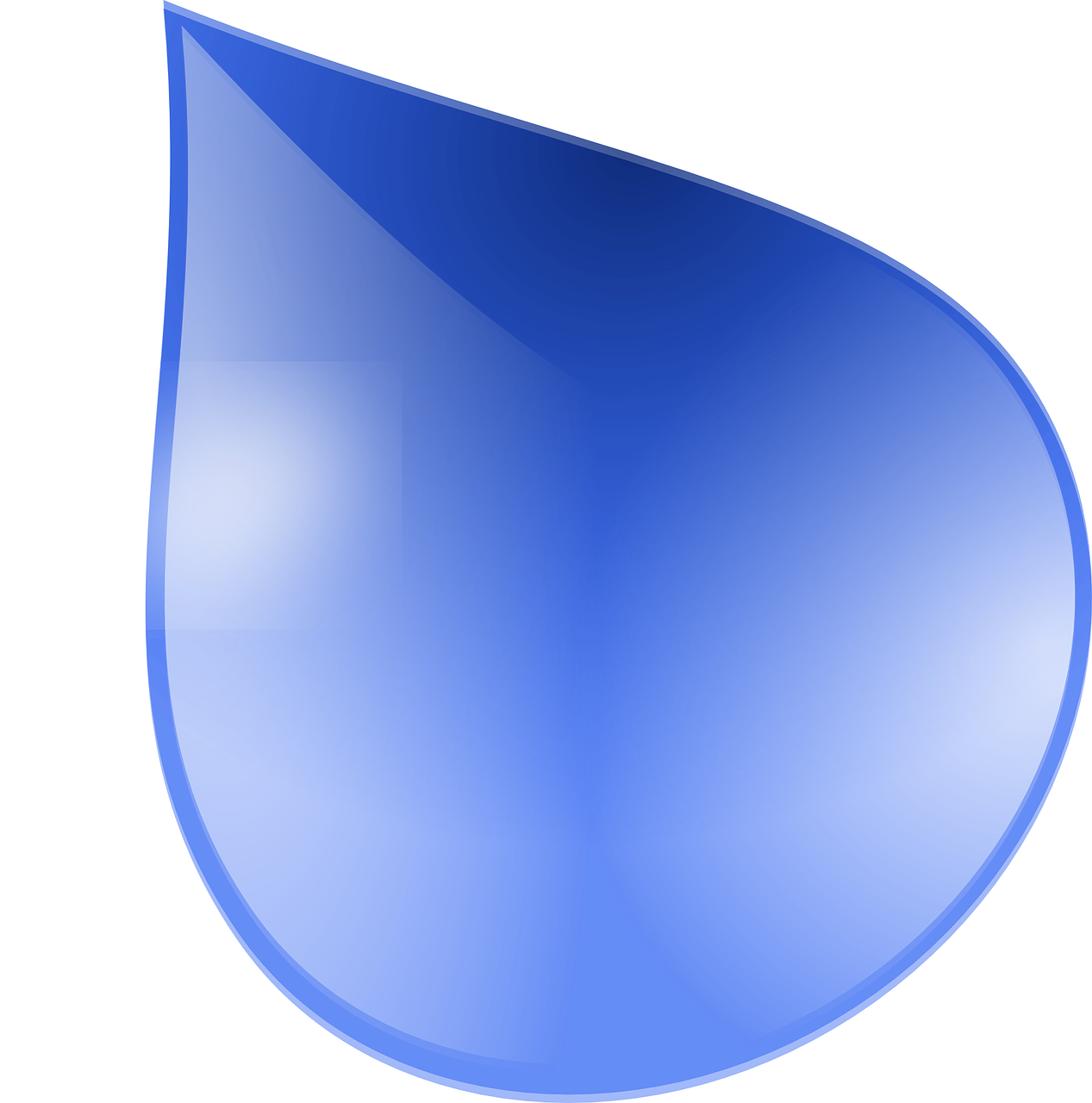 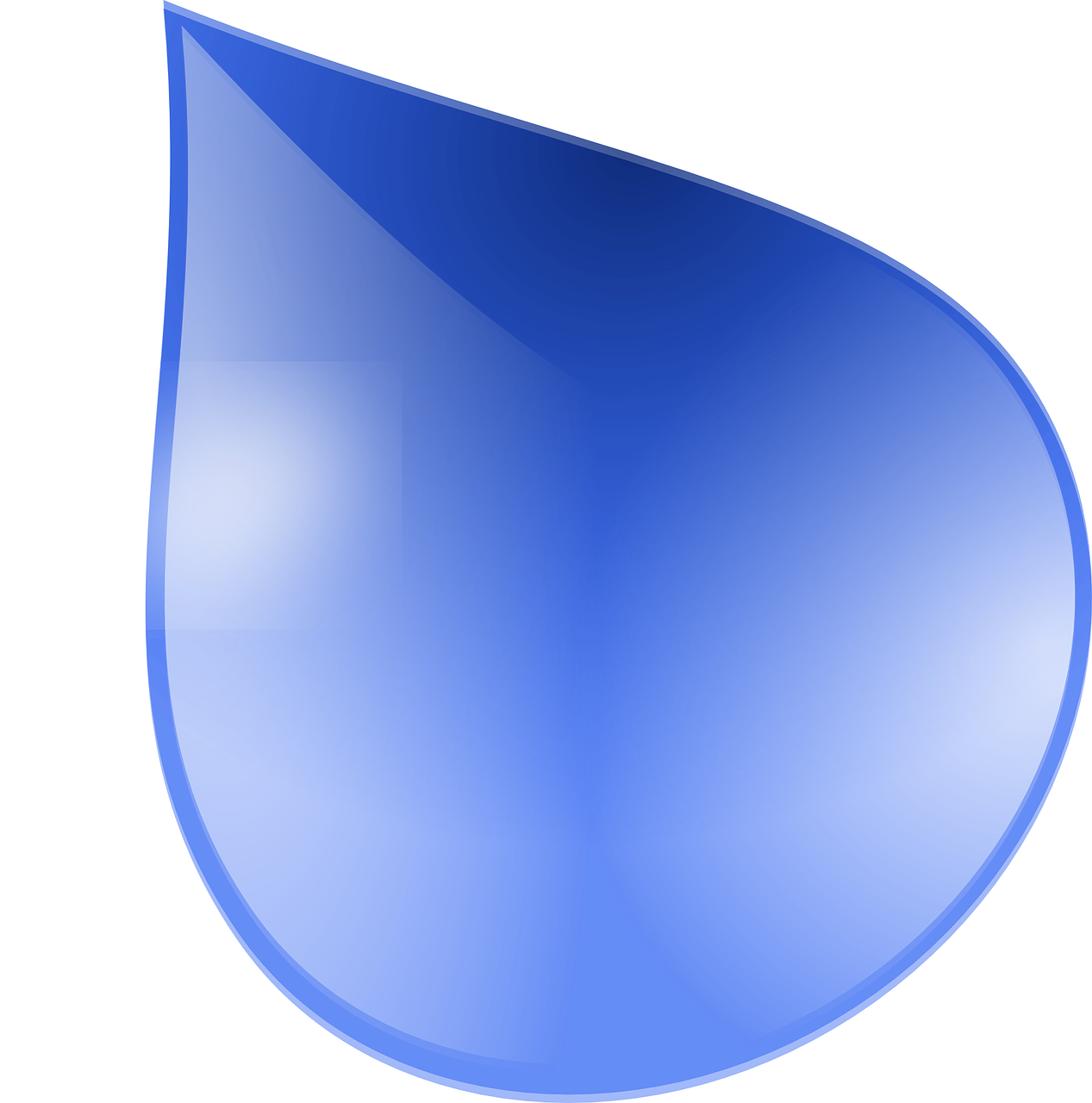 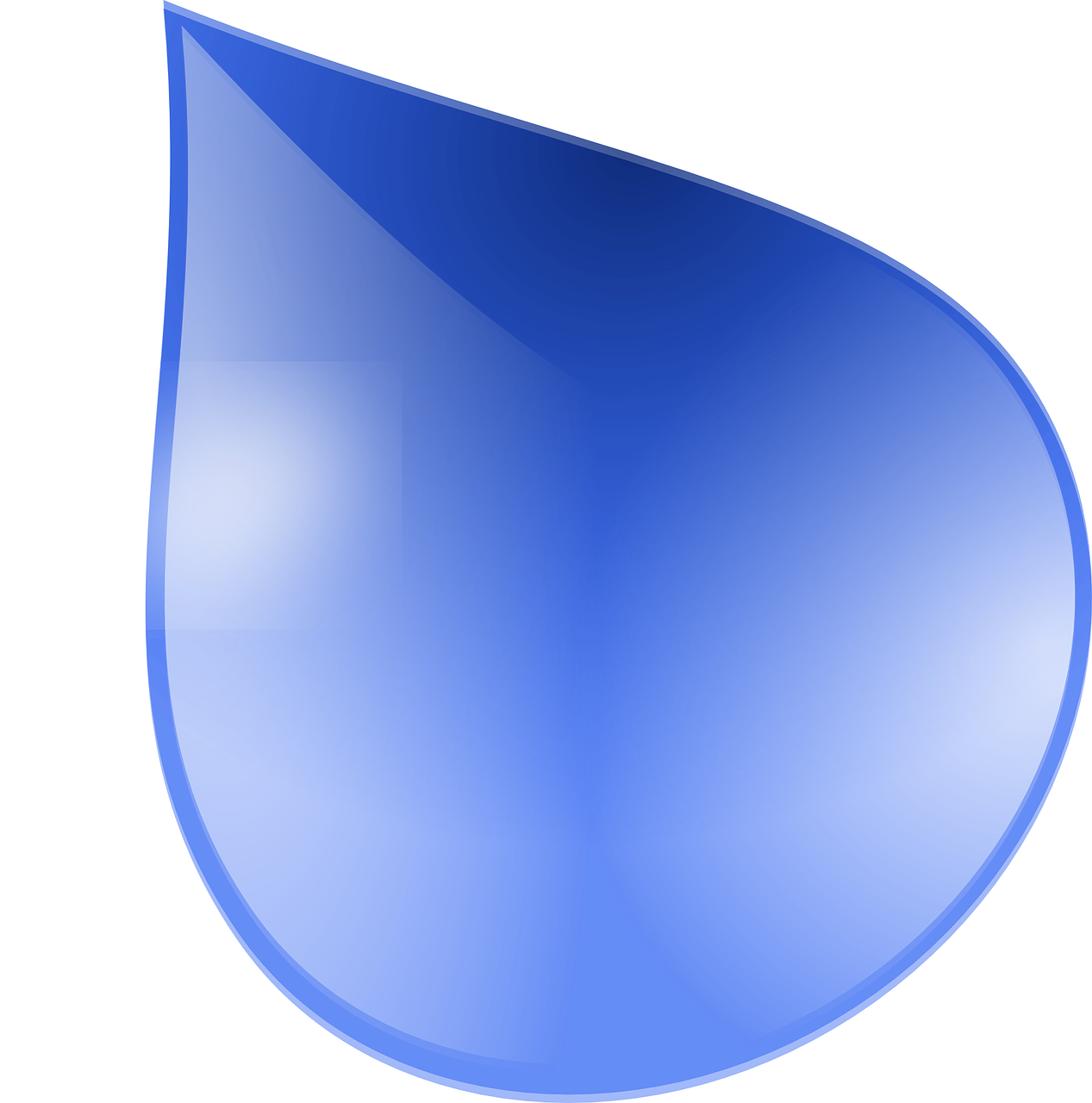 2
Guten Morgen
alt
1
[Speaker Notes: Timing: 5 minutes (two slides)

Aim: to practise written comprehension of vocabulary. 

Procedure:
Tell pupils to be ready to write the English meanings of key vocabulary.  There will be 10 altogether and they should prepare to work from the bottom of the slide, left to right.
Explain the scenario – it’s raining and the raindrops will splash down and cover the words.  They need to write the Spanish (but also be prepared to translate). Tell them they will have 5 seconds to get a headstart on the rain.
Click to start number animation.
Click once more to start raindrops. The timing has been carefully set! Don’t click again or all the raindrops will appear at once.
When finished move to the next slide to check answers.]
Follow up 2 :
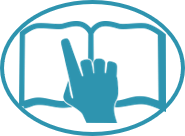 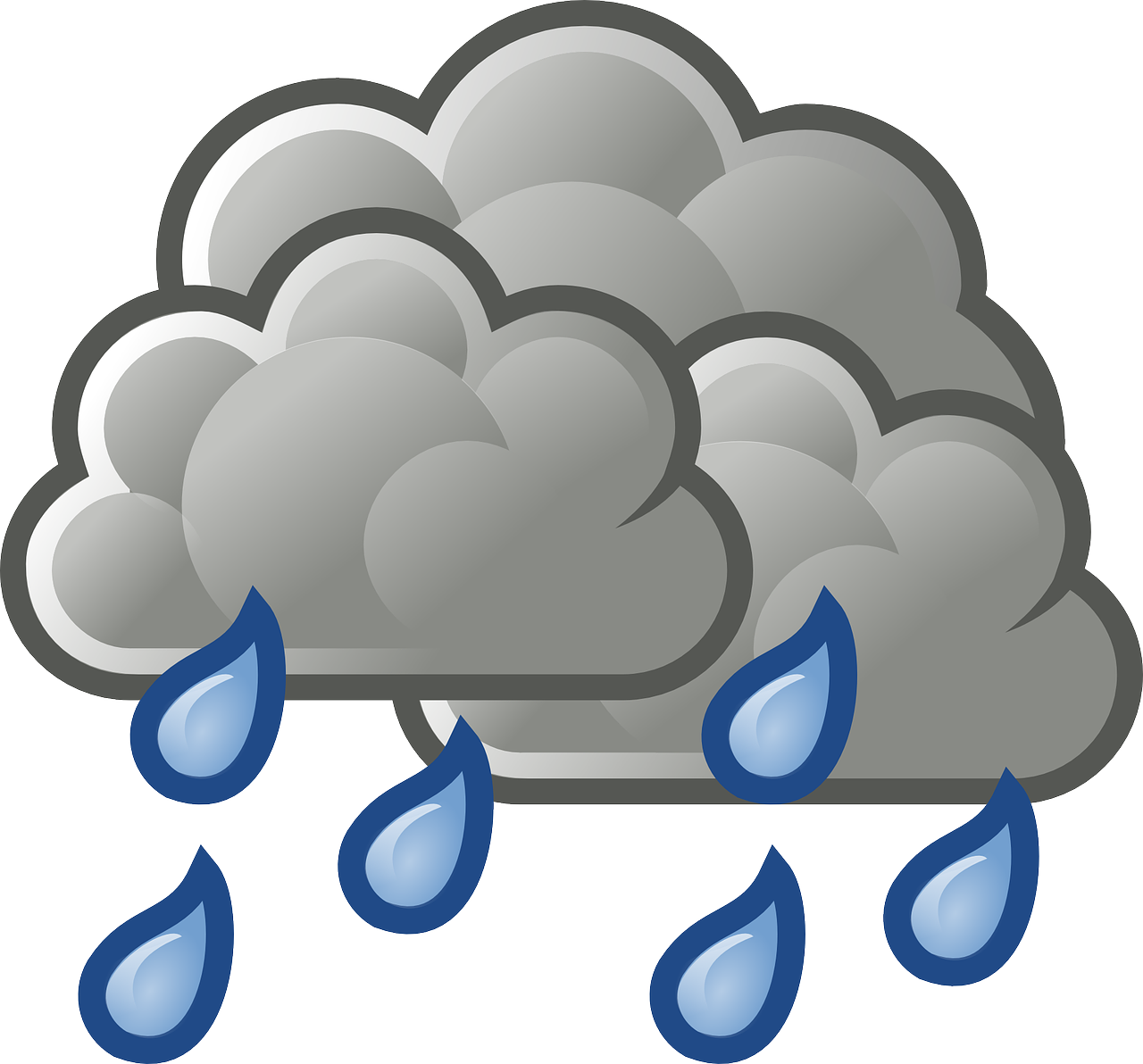 Antworten
lesen
lang
eine
long
a/an (f)
neu
der Ort
rund
place
new
round
klar
nein
ein
clear
no
a/an (m, nt)
Guten Morgen
alt
Good Morning
old
[Speaker Notes: Procedure:
Elicit responses from the bottom, left to right, from pupils.
Click to bring up a written version of the answer.]
Follow up 3:
Wo ist Lias? Wo ist Ronja? Wo ist Leonie? Wo ist Lothar?
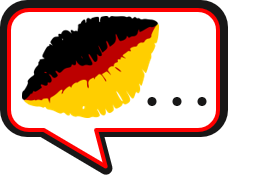 sprechen
Das ist Biel. Biel ist in der Schweiz.
round
the idea
long
the place
England
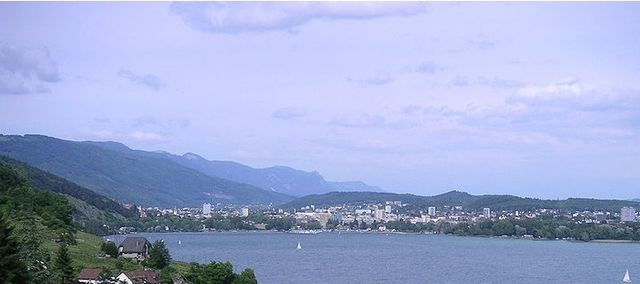 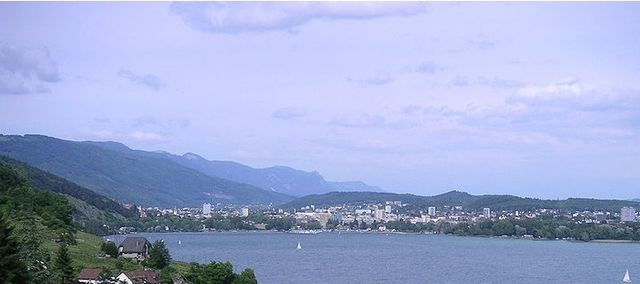 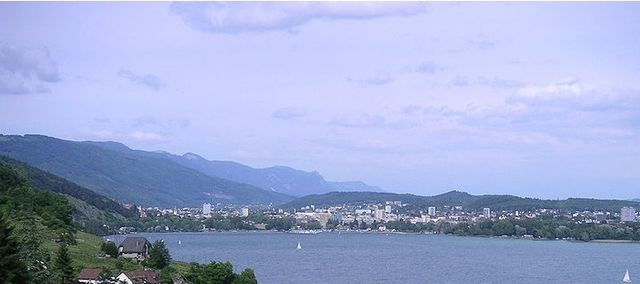 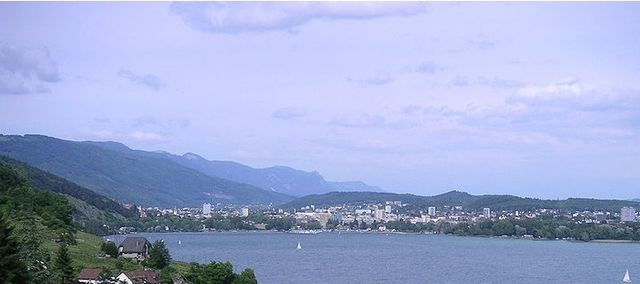 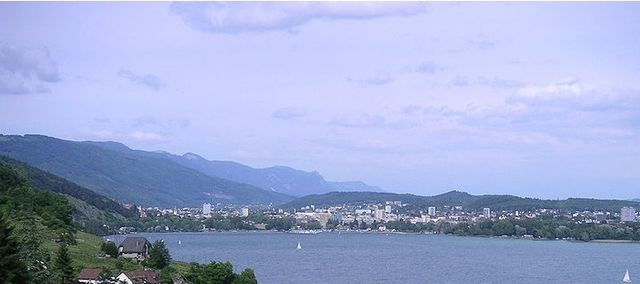 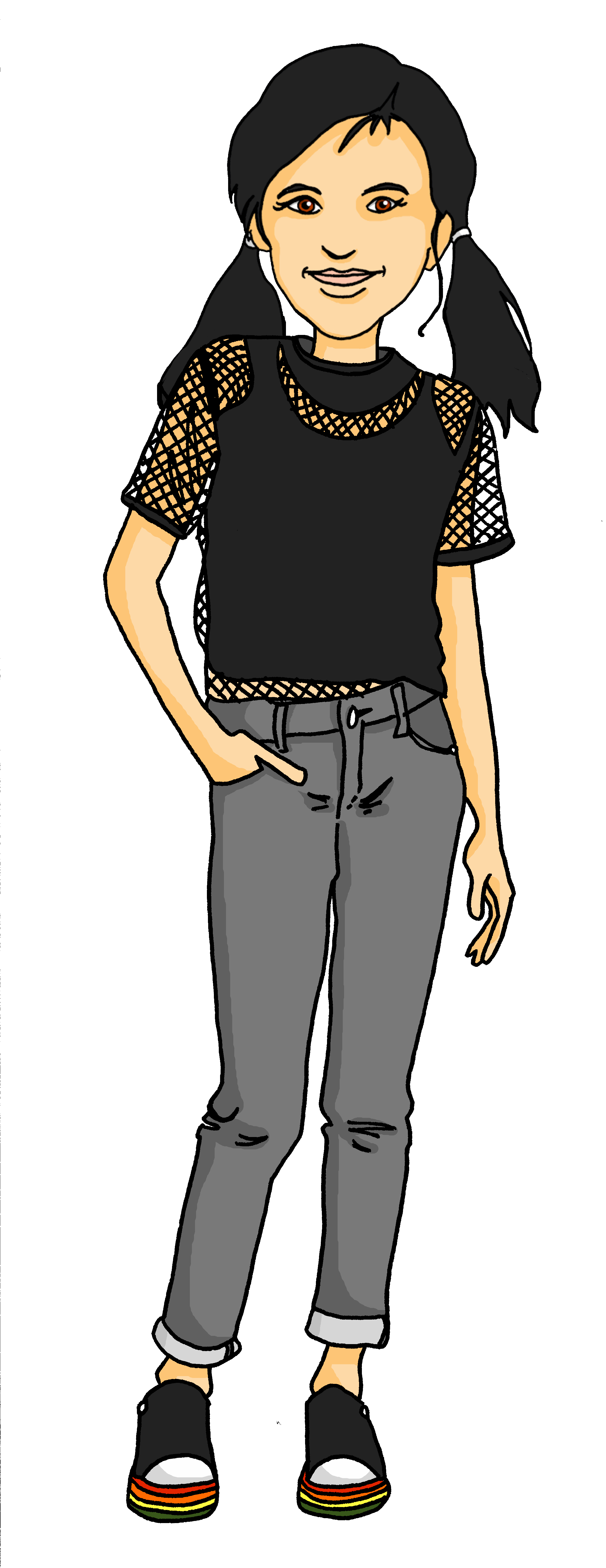 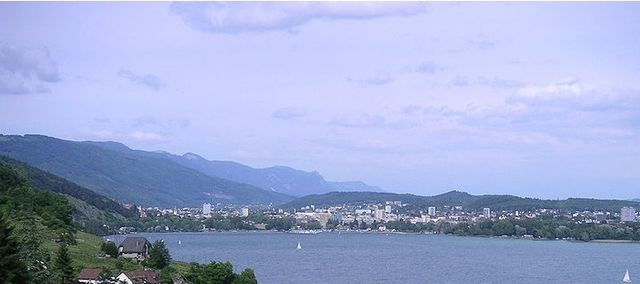 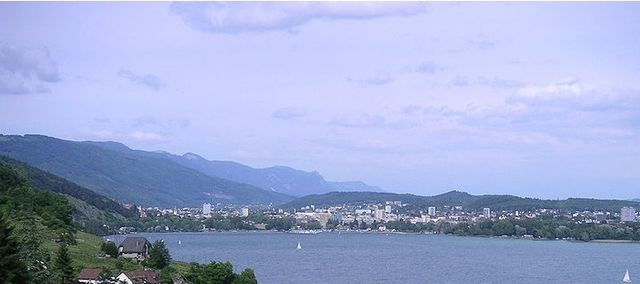 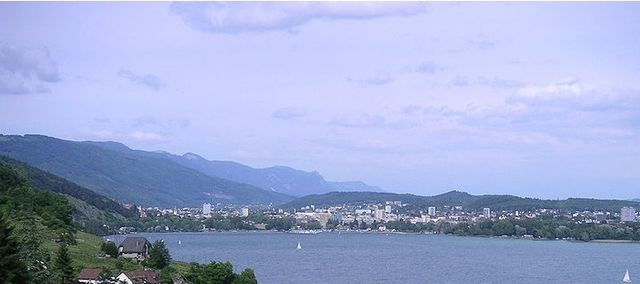 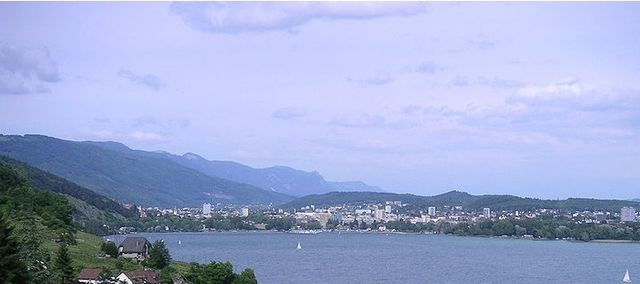 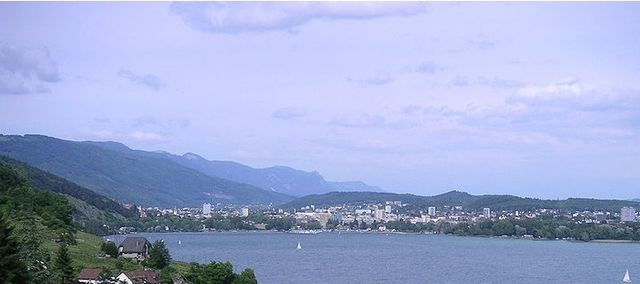 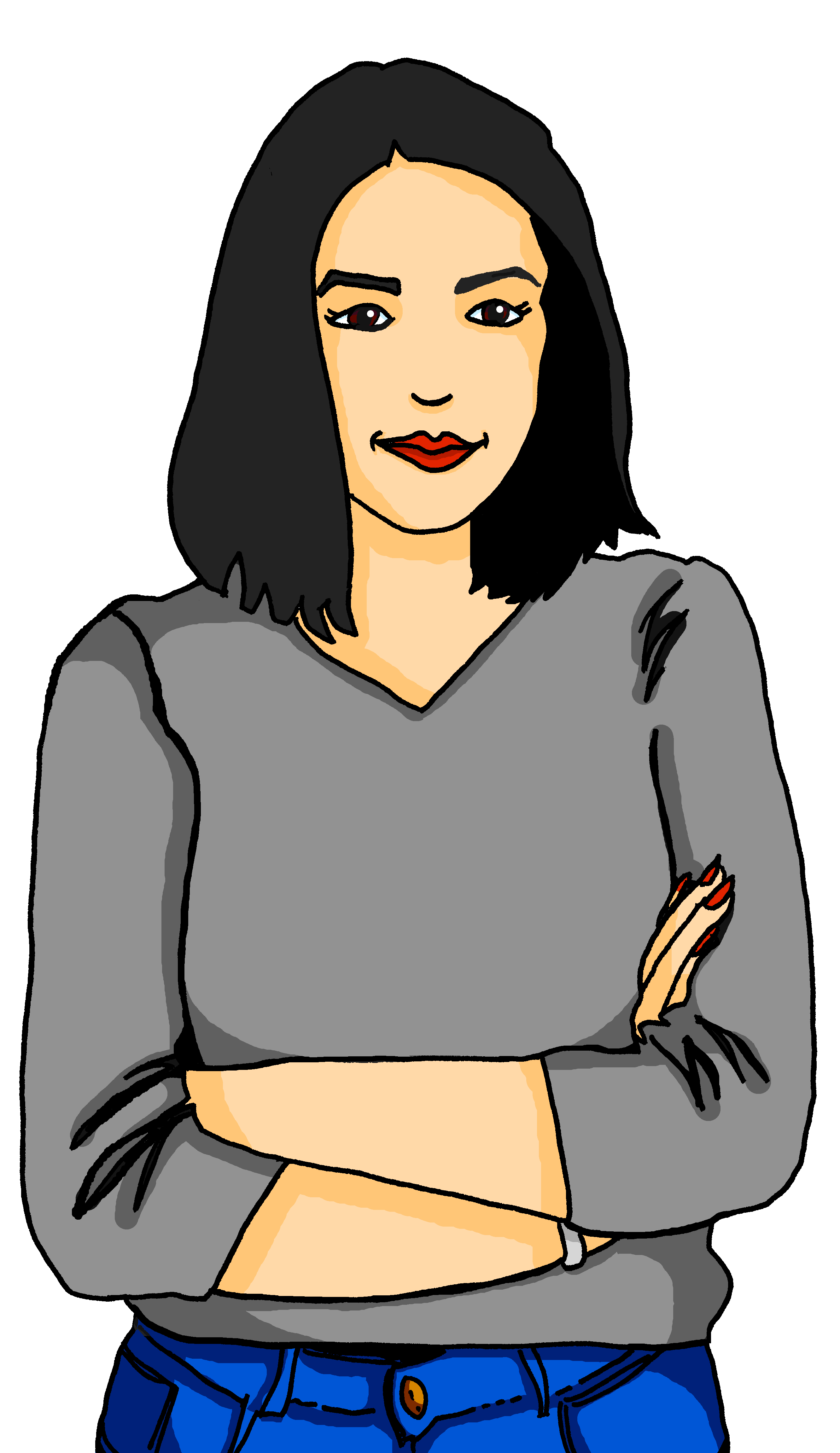 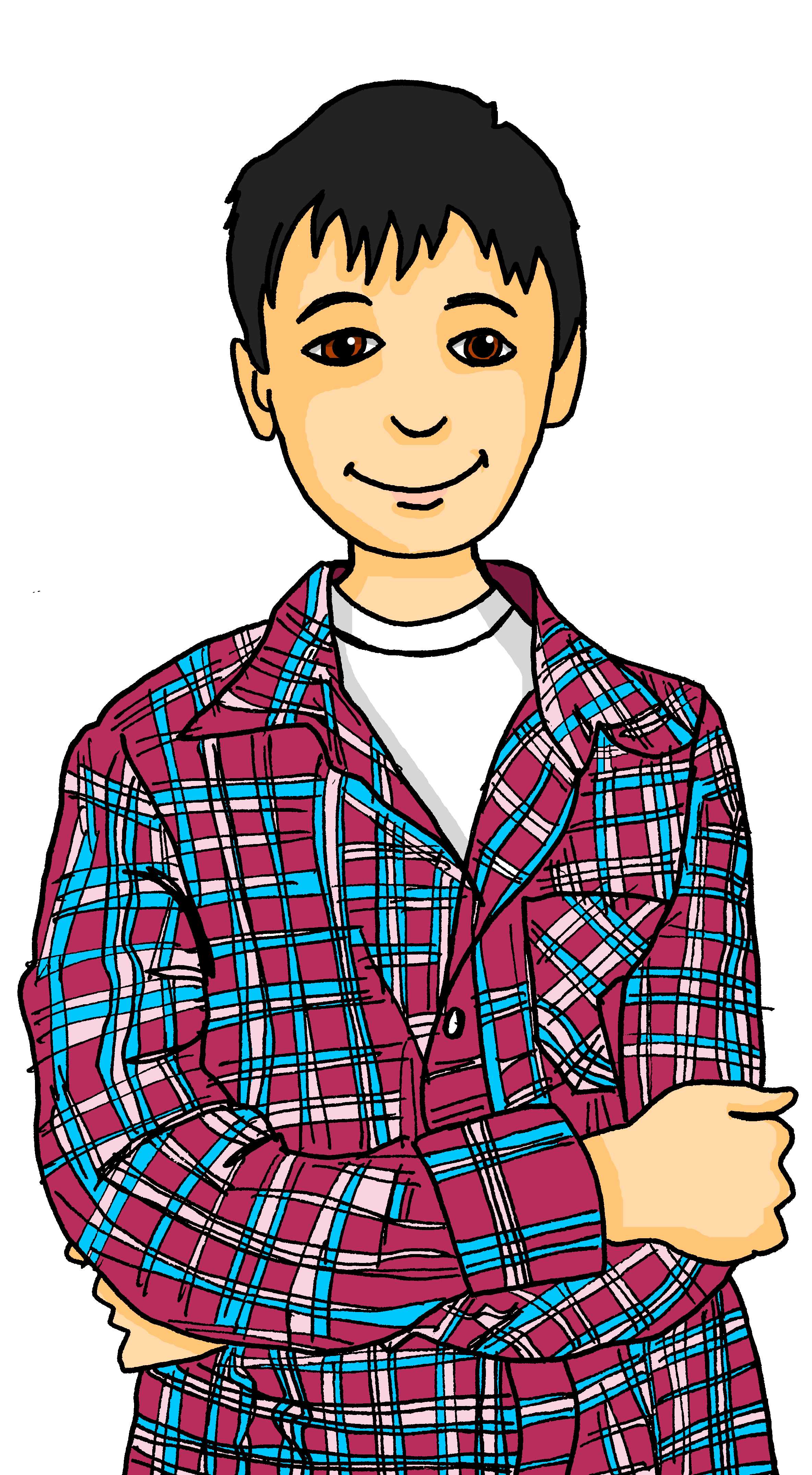 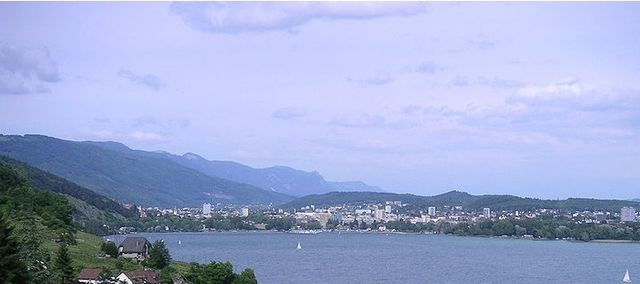 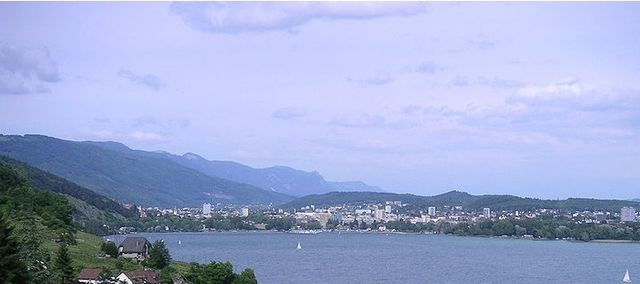 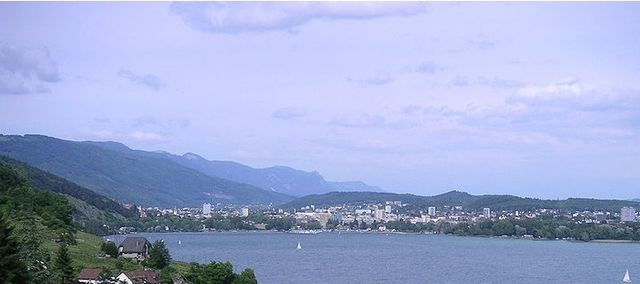 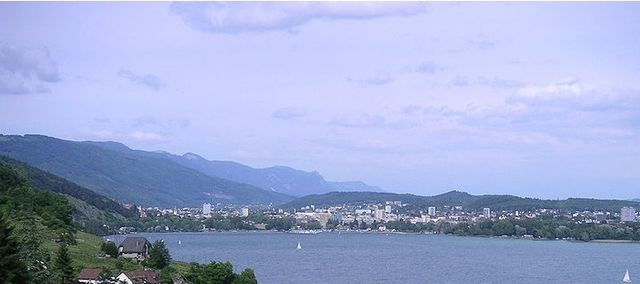 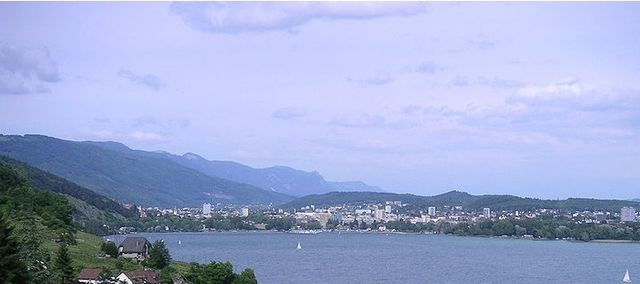 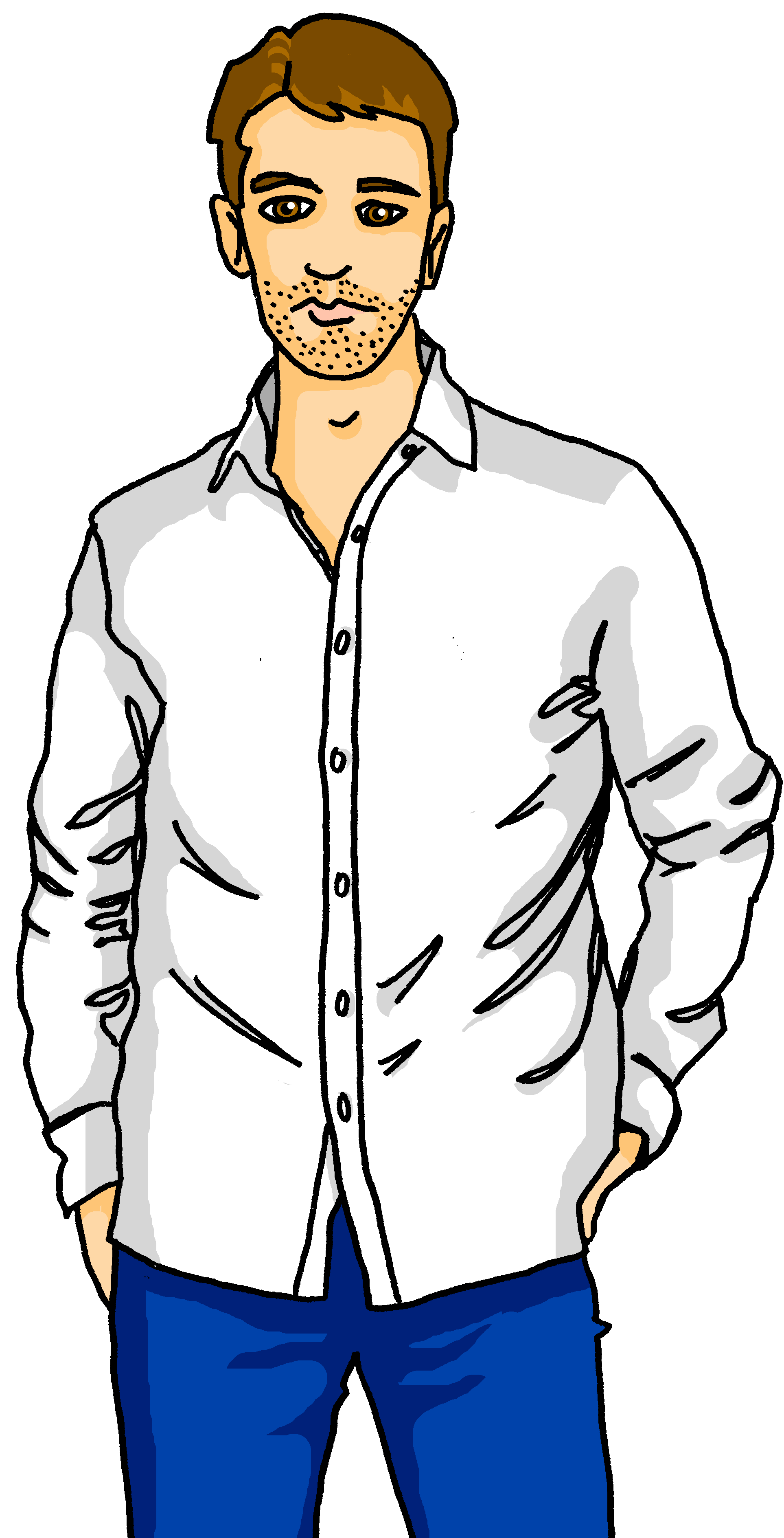 [Speaker Notes: Timing: 5 minutes

Aim: to practise nicht in short sentences of three types: nicht + adjective, nicht + definite article, nicht + proper noun; to practise spoken production of some of this week‘s vocabulary; to practise spoken production of subject-verb inversion yes/no questions.

Procedure:
Click to reveal a callout explaining that the picture shows Biel. Biel is where Lias and Ronja live. Click to hide the callout.
Pupils select a sentence starter on the vertical axis and a sentence end along the horizontal axis at random. 
They translate the sentence (e.g. That is – round= Das ist rund) to identify the square where they think Lias, Ronja, Leonie or Lothar is. 
Click on the square to reveal what is beneath.
Continue until all four family members have been found.

Image attribution: By Swiss-bienne-city-1.JPG: Marcel.c.derivative work: RotGelb (talk) - Swiss-bienne-city-1.JPG, Copyrighted free use, https://commons.wikimedia.org/w/index.php?curid=9699514]
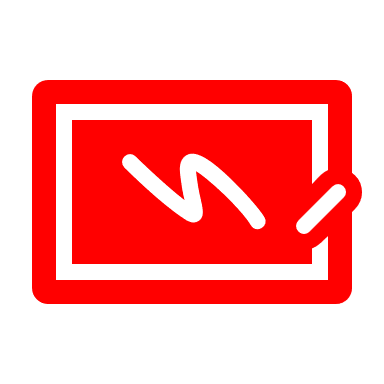 Follow up 4:
Was ist das auf Deutsch?
[1/5]
schreiben
He is not old.
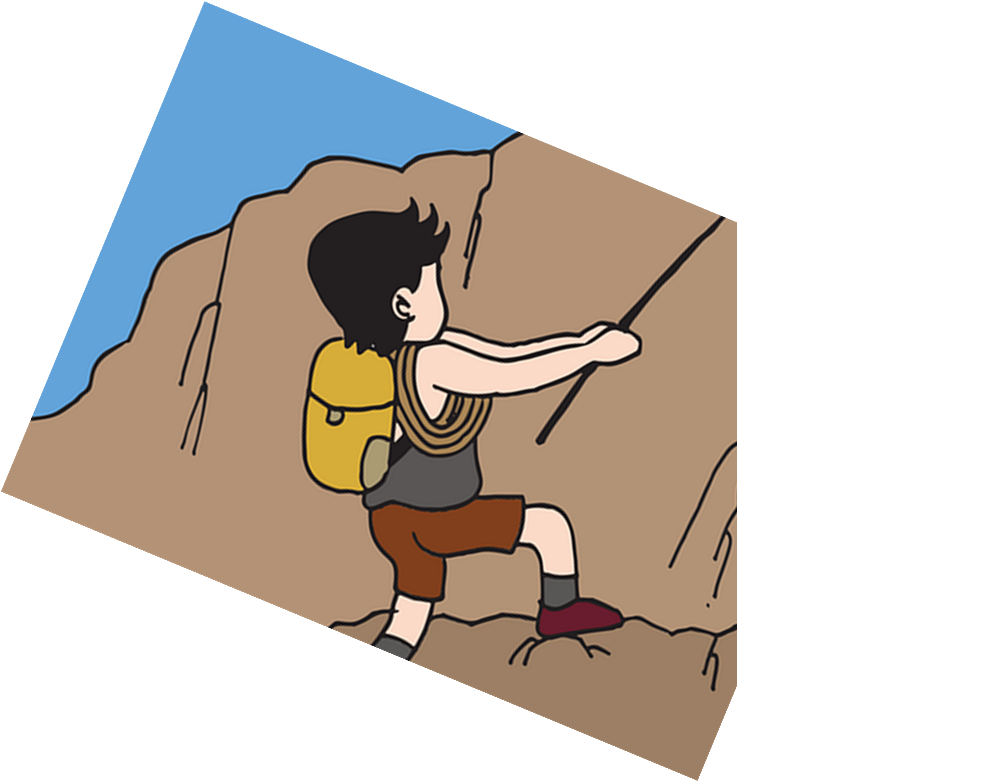 grün
alt
Ding
rund
4
nicht
ein
neu
3
rund
er
das
ist
2
Er
Ist
1
[Speaker Notes: Timing: 5 minutes (5 slides)

Aim: to practise writing short sentences in German using nicht  and subject-verb inversion questions.

Procedure:
 Tell pupils they need to use the words, starting from the bottom, to climb up the mountain (so that they translate the sentence!). 
 Pupils write down their answer.
 Ask a volunteer to say the German translation out loud.
 Click to reveal answers.
 Repeat with the next 4 sentences (there are 5 in total).]
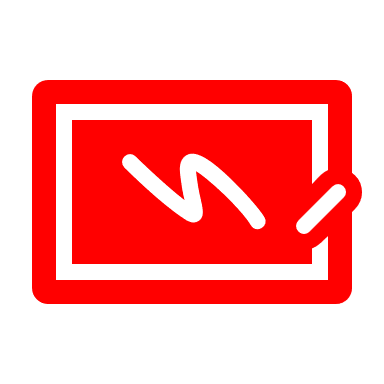 Follow up 4:
Was ist das auf Deutsch?
[2/5]
schreiben
That is not Switzerland.
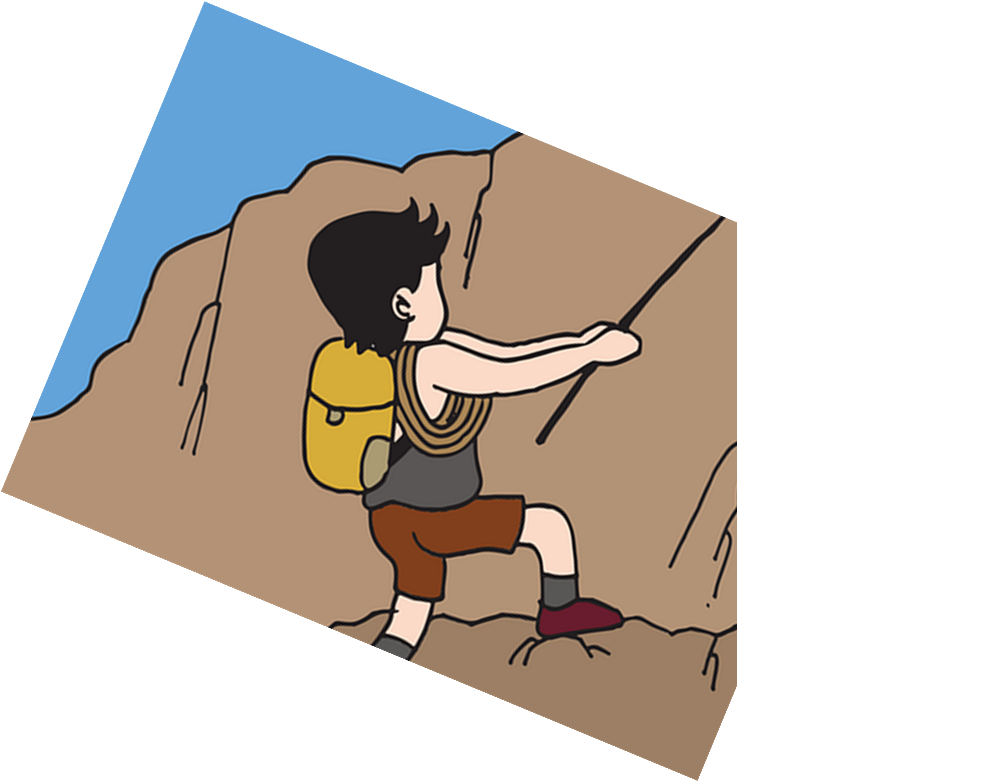 Schweiz
England
Farbe
5
die
alt
das
eine
4
nicht
ein
neu
3
rund
lang
das
ist
2
Das
Ist
1
[Speaker Notes: [2/5]]
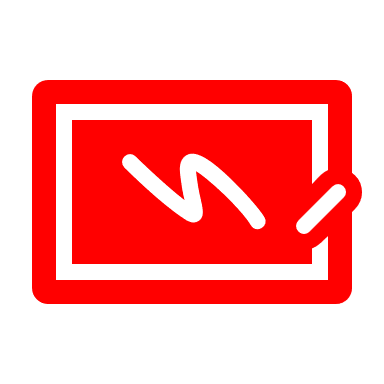 Follow up 4:
Was ist das auf Deutsch?
[3/5]
schreiben
Is she the person?
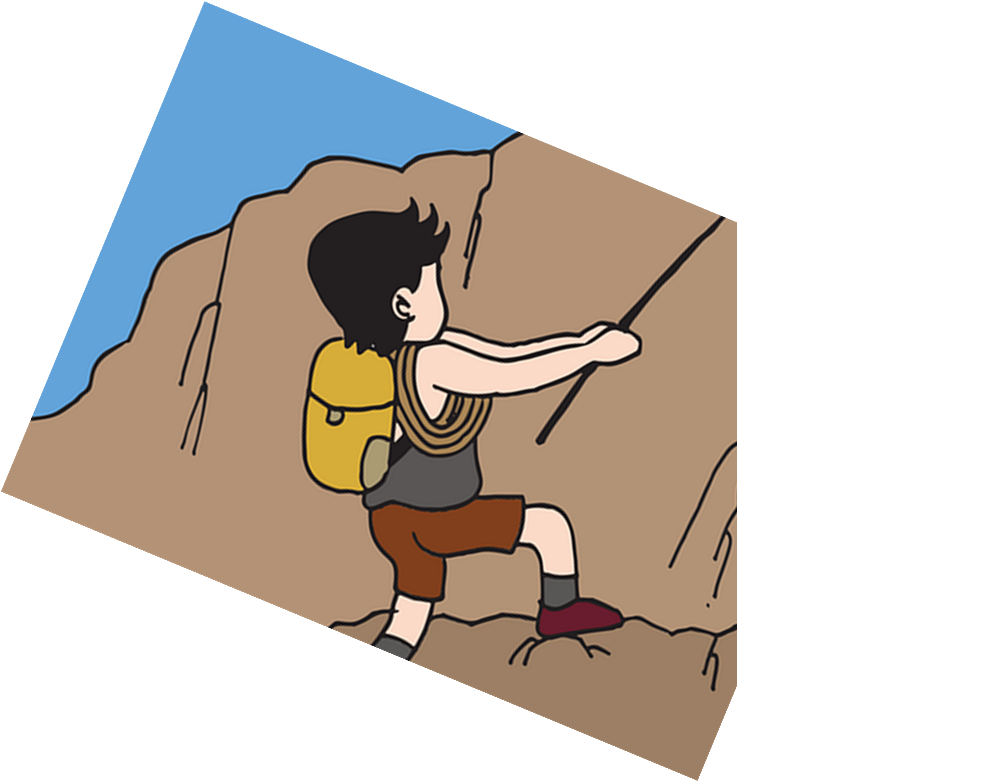 Farbe
Person
Ding
Ort
4
die
ein
das
3
sie
das
er
ist
2
Sie
Ist
1
[Speaker Notes: [3/5]]
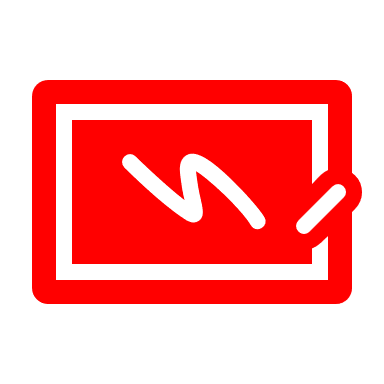 Follow up 4:
Was ist das auf Deutsch?
[4/5]
schreiben
That is not the place.
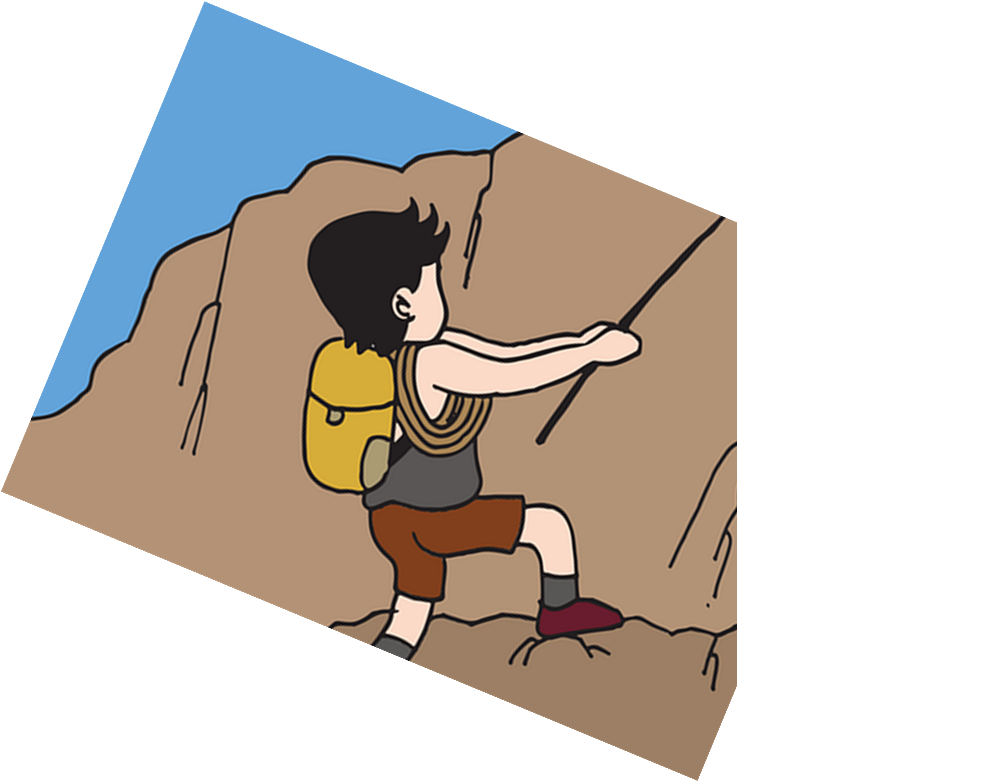 Farbe
Ort
Ding
5
die
der
ein
eine
4
bin
neu
nicht
3
ich
sie
das
ist
2
Das
Ist
1
[Speaker Notes: [4/5]]
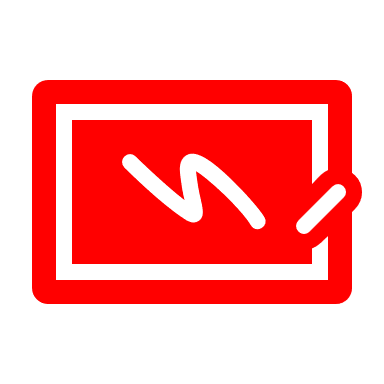 Follow up 4:
Was ist das auf Deutsch?
[5/5]
schreiben
She is not Ronja.
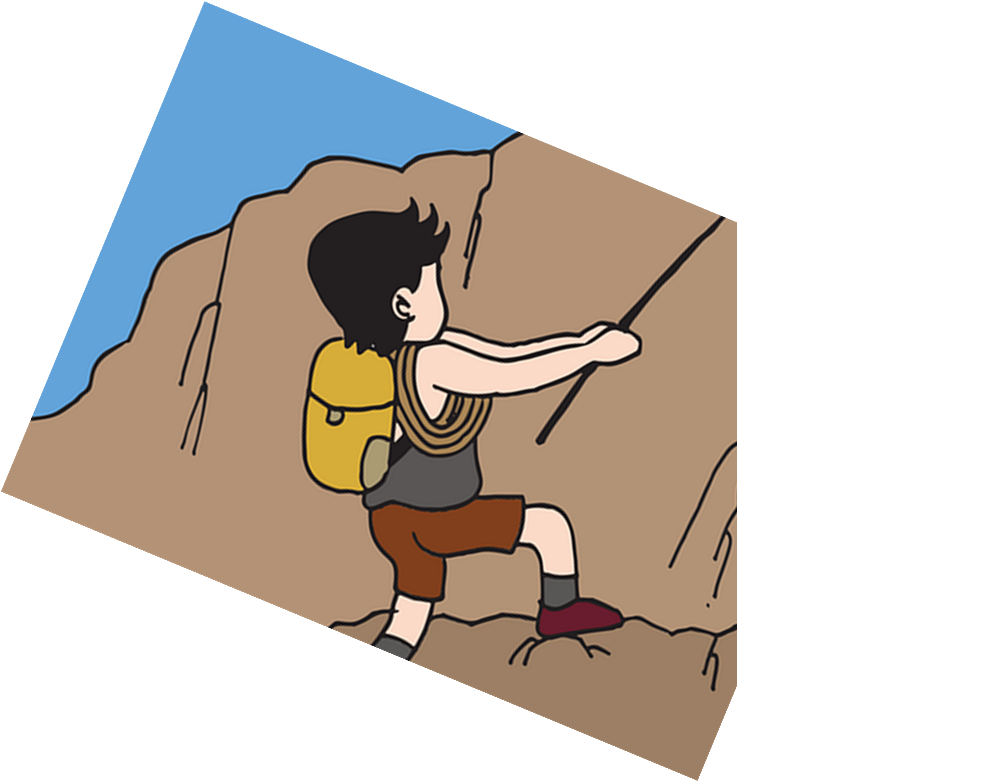 Farbe
Person
Lias
Ronja
4
nicht
eine
das
3
sie
bin
bist
ist
2
Sie
Er
1
[Speaker Notes: [5/5]]

Schreib auf Englisch.
Follow up 5:
Can you get at least 15 points?
Vokabeln
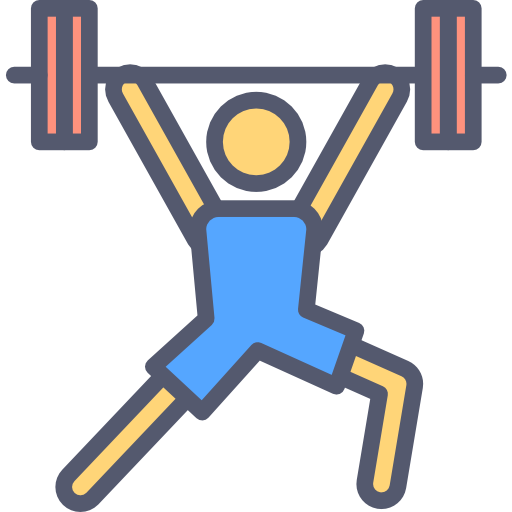 I am
no
she is
x3
here
yes
he is
Wörter
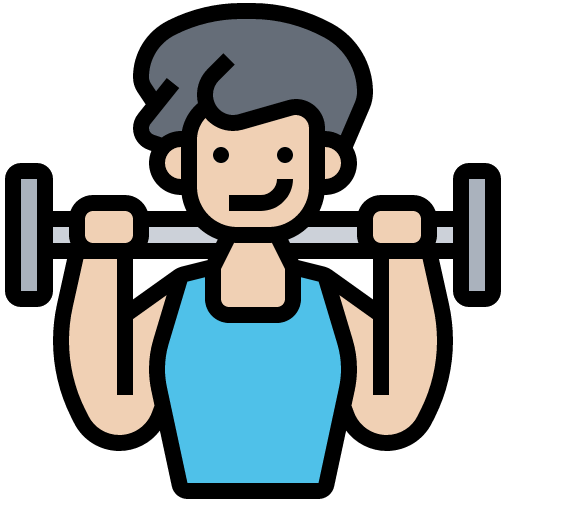 or
Good morning!
(the) place
x2
(the) thing
(the) person
(the) colour
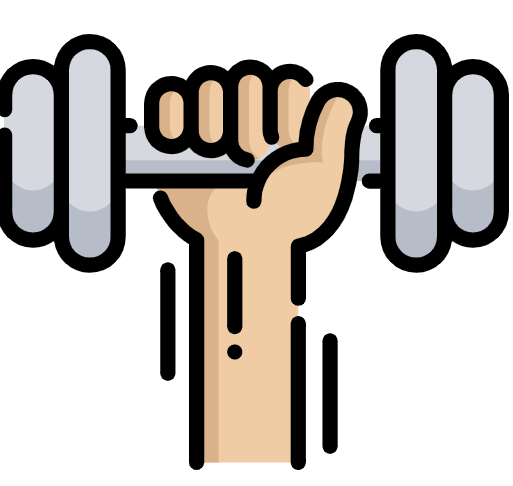 old
new
long
x1
round
clear
a/an (m, nt)
[Speaker Notes: Timing: 5 minutes

Aim: to practise written comprehension of vocabulary from this and revisited weeks.

Procedure:1. Give pupils a blank grid.  They fill in the English meanings of any of the words they know, trying to reach 15 points in total.2. Remind pupils that adjectives can refer to male or female persons and they should note this in their translations. E.g. pleased (f), short (m).

Note:The most recently learnt and practised words are pink, words from the previous week are green and those from week 1 are blue, thus more points are awarded for them, to recognise that memories fade and more effort (heavy lifting!) is needed to retrieve them.]

Schreib auf Deutsch.
Follow up 5:
Can you get at least 15 points?
Vokabeln
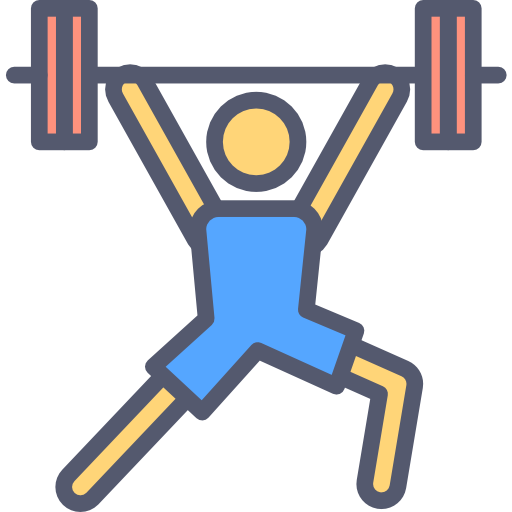 ja
du
hallo
x3
ich bin
sein
sie ist
Wörter
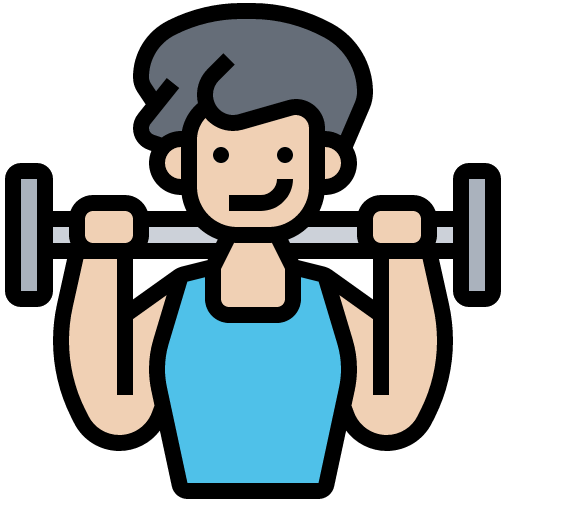 das Ding
der Ort
Guten Morgen!
x2
oder
die Farbe
die Person
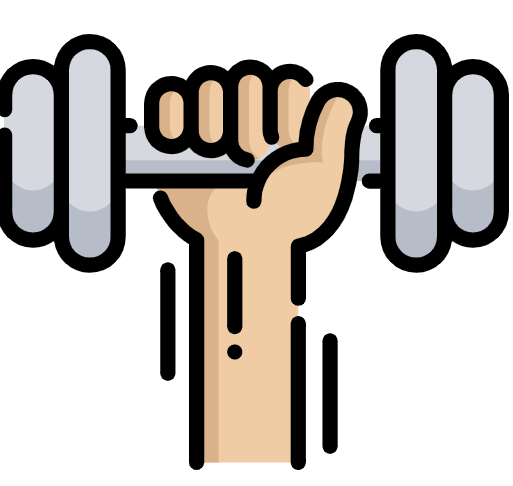 lang
eine
klar
x1
alt
rund
neu
[Speaker Notes: Timing: 5 minutes

Aim: to practise written production of vocabulary from this and revisited weeks.

Procedure:1. Give pupils a blank grid.  They fill in the German meanings of any of the words they know, trying to reach 15 points in total.2. Remind pupils that adjectives can refer to male or female persons and they should note this in their translations. E.g. pleased (f), short (m).

Note:The most recently learnt and practised words are pink, words from the previous week are green and those from week 1 are blue, thus more points are awarded for them, to recognise that memories fade and more effort (heavy lifting!) is needed to retrieve them.]
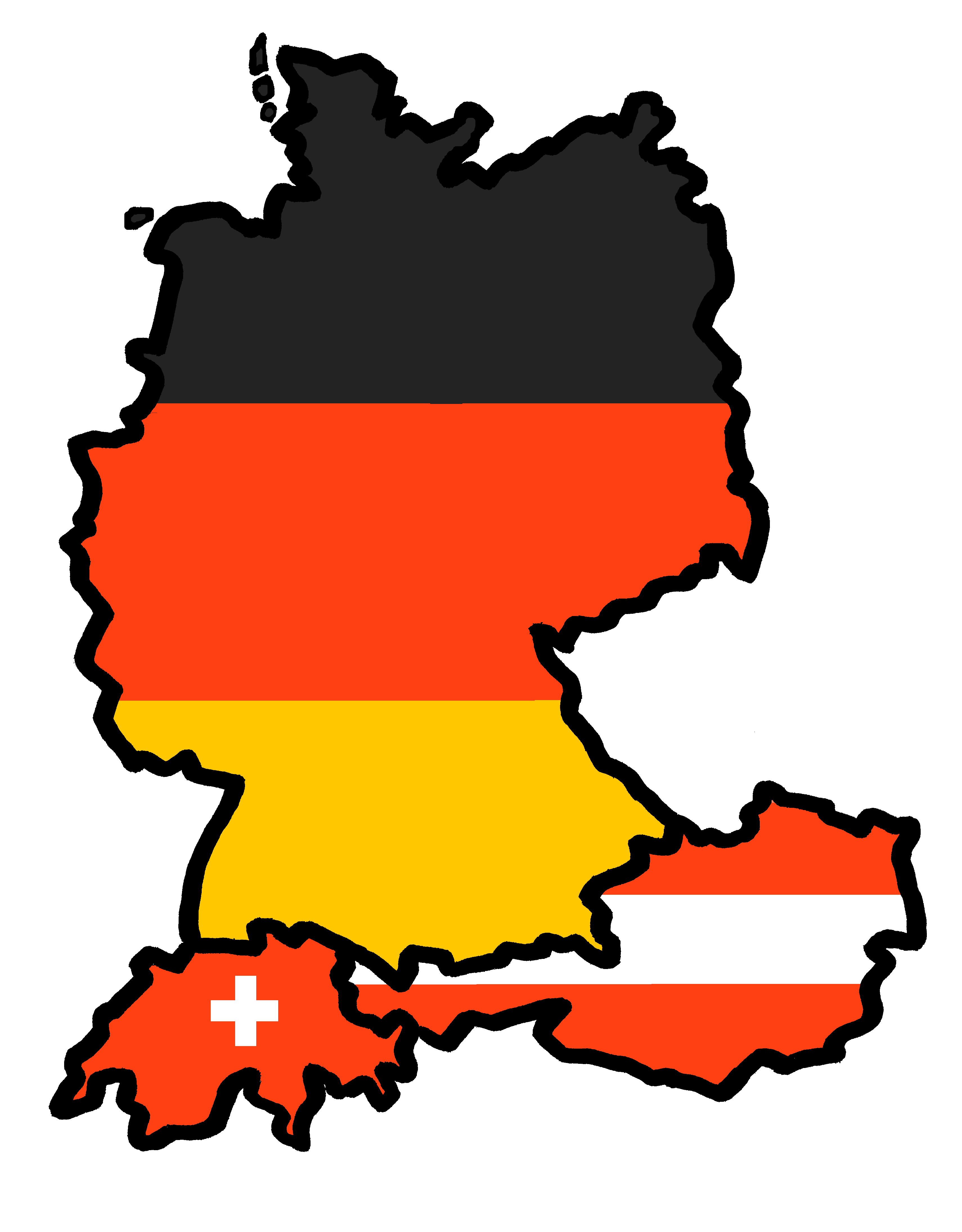 Tschüss!
gelb

Schreib auf Englisch.
Follow up 5:
Can you get at least 15 points?
Vokabeln
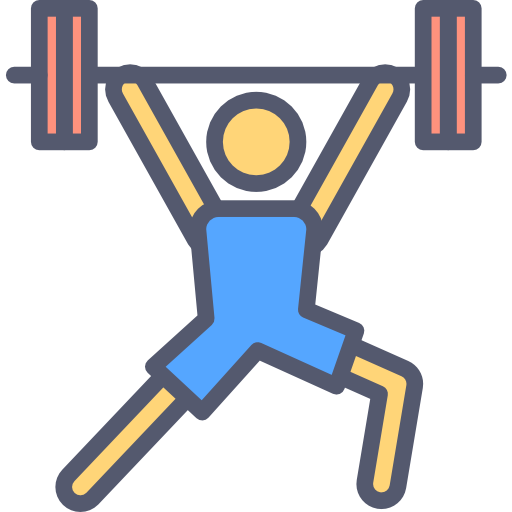 x3
Wörter
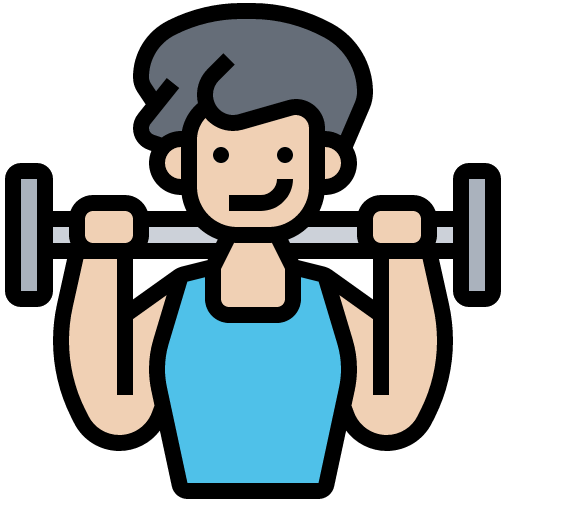 x2
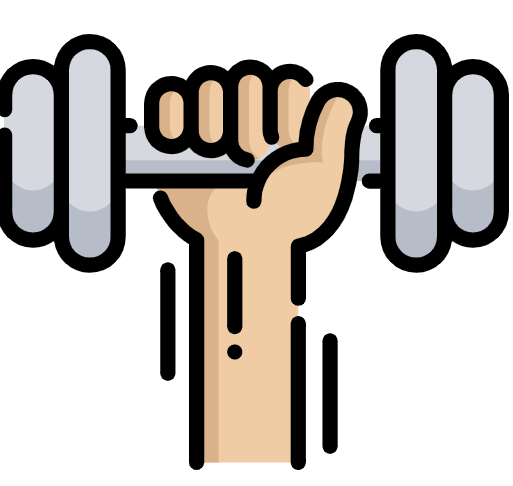 x1
[Speaker Notes: HANDOUT]

Schreib auf Deutsch.
Follow up 5:
Can you get at least 15 points?
Vokabeln
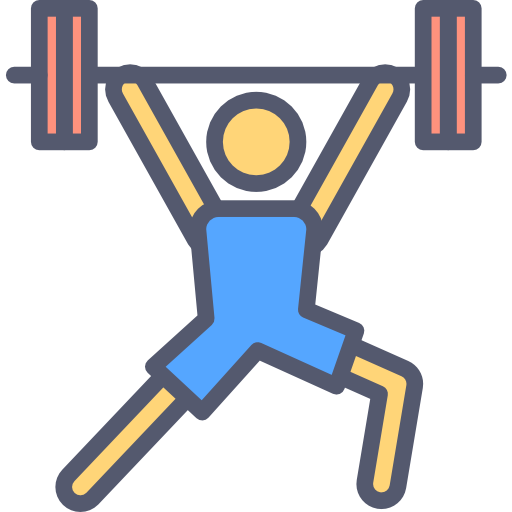 x3
Wörter
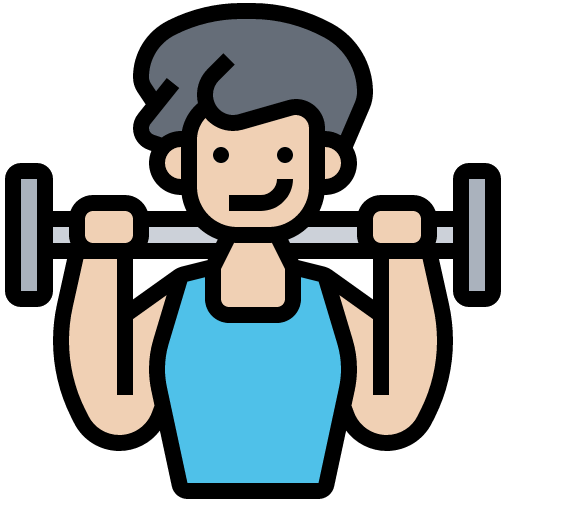 x2
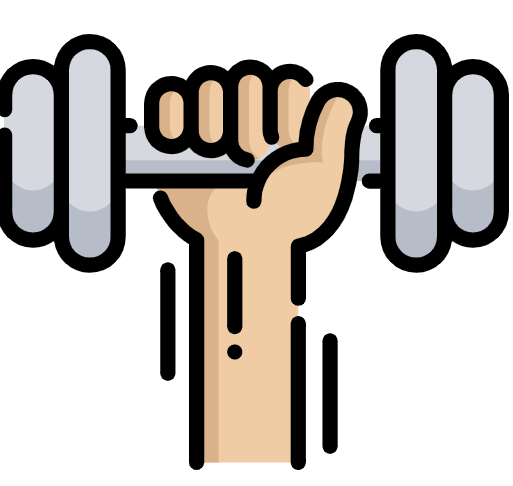 x1
[Speaker Notes: HANDOUT]